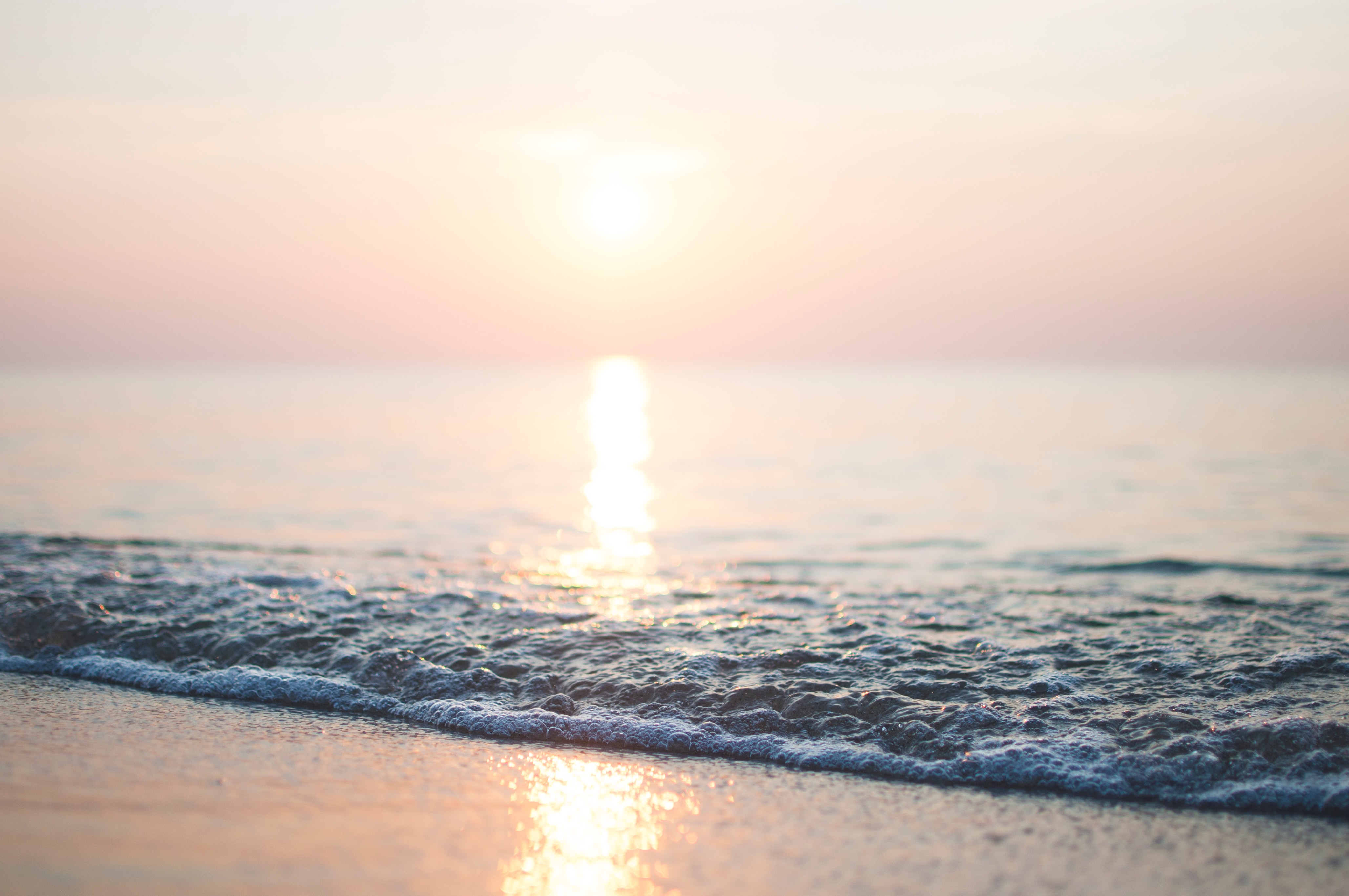 COMMITTEE INDUCTION
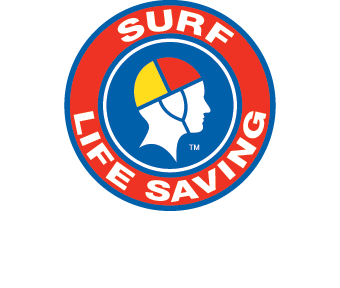 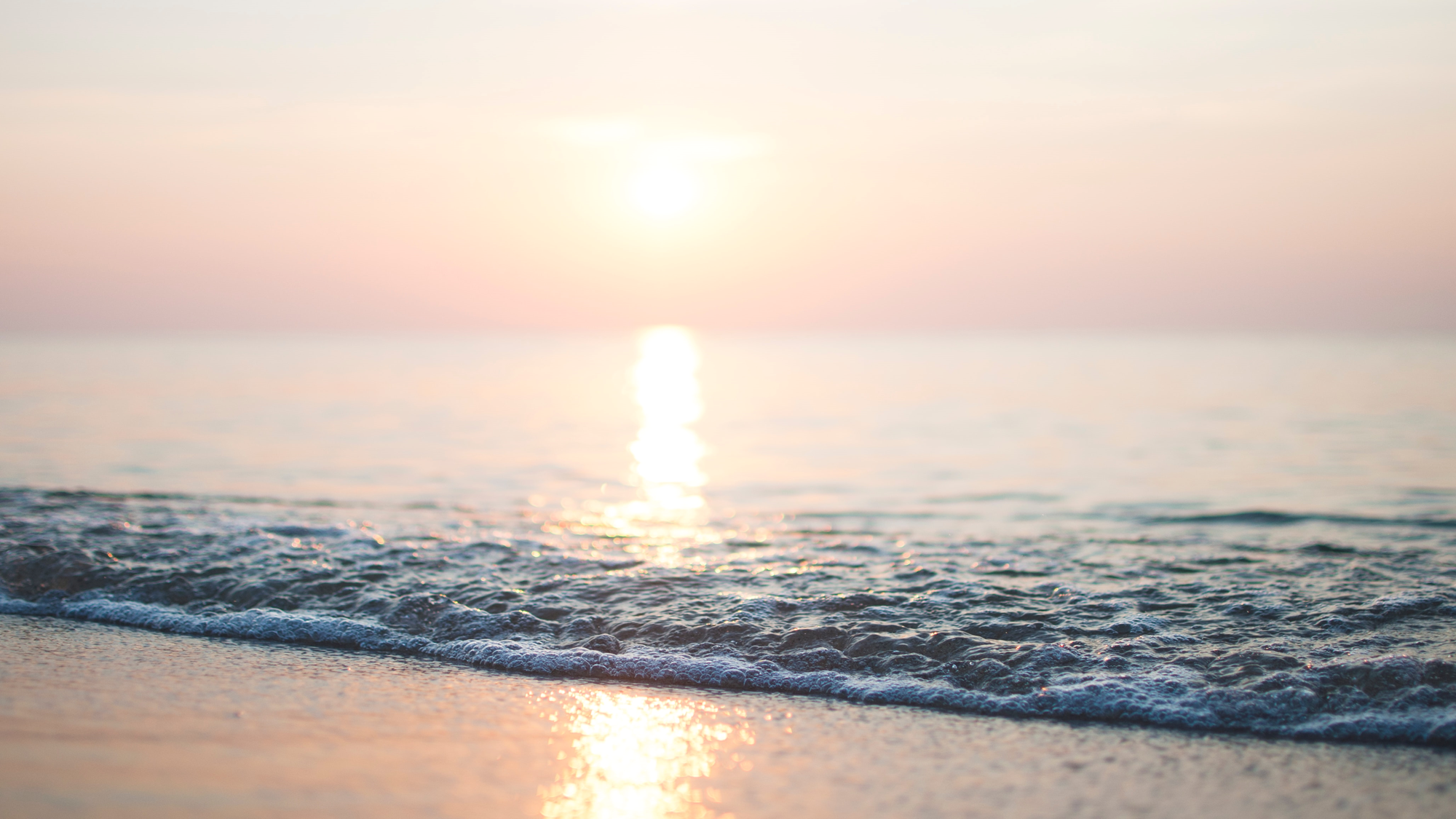 SURF LIFE SAVING QUEENSLAND OVERVIEW
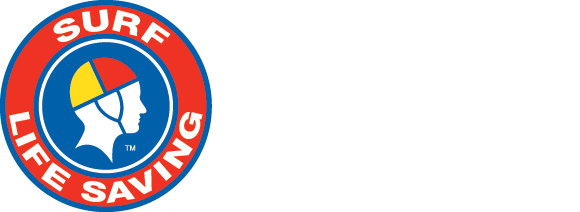 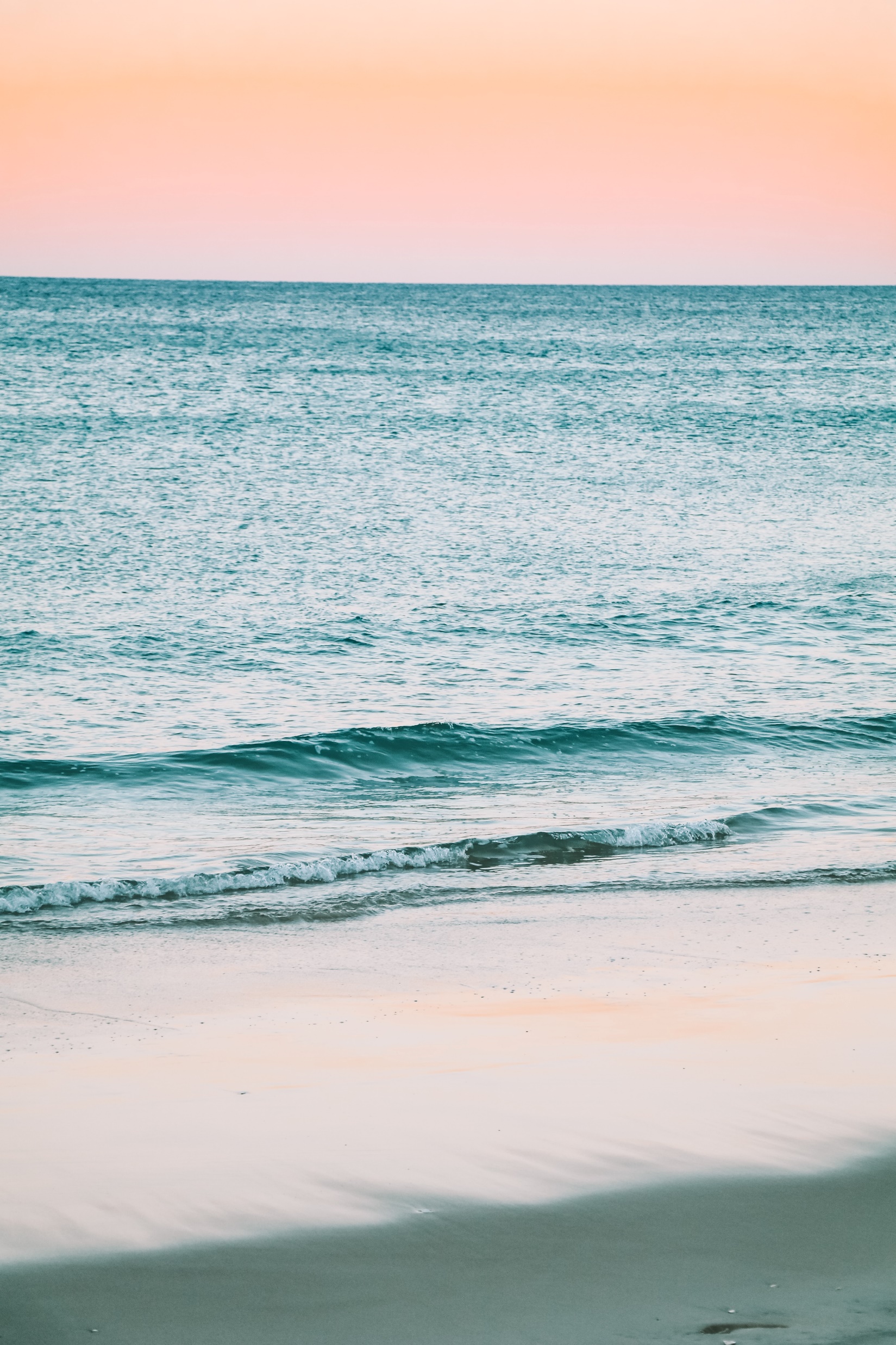 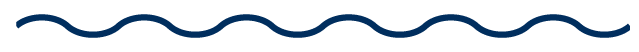 SURF LIFE SAVING QUEENSLAND OVERVIEW
58 clubs state-wide
34,000 Volunteer base
Established in 1930
First recorded rescue1909
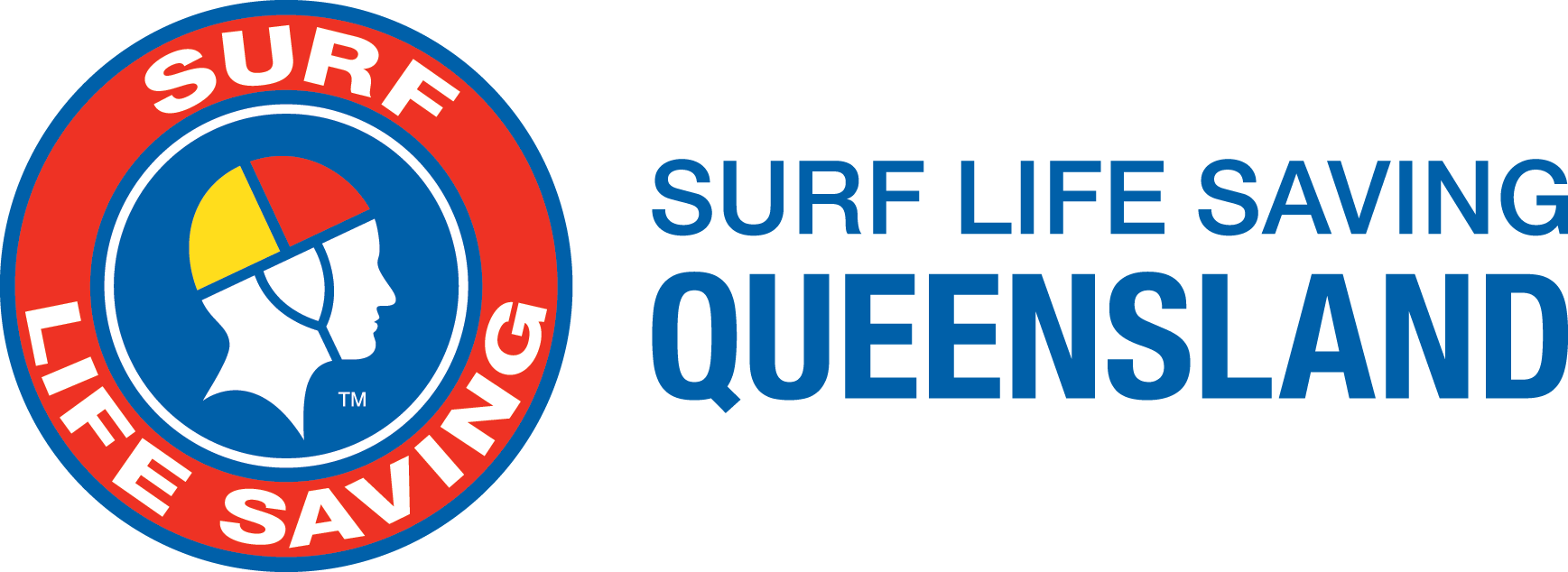 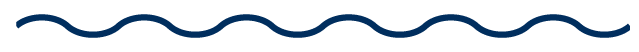 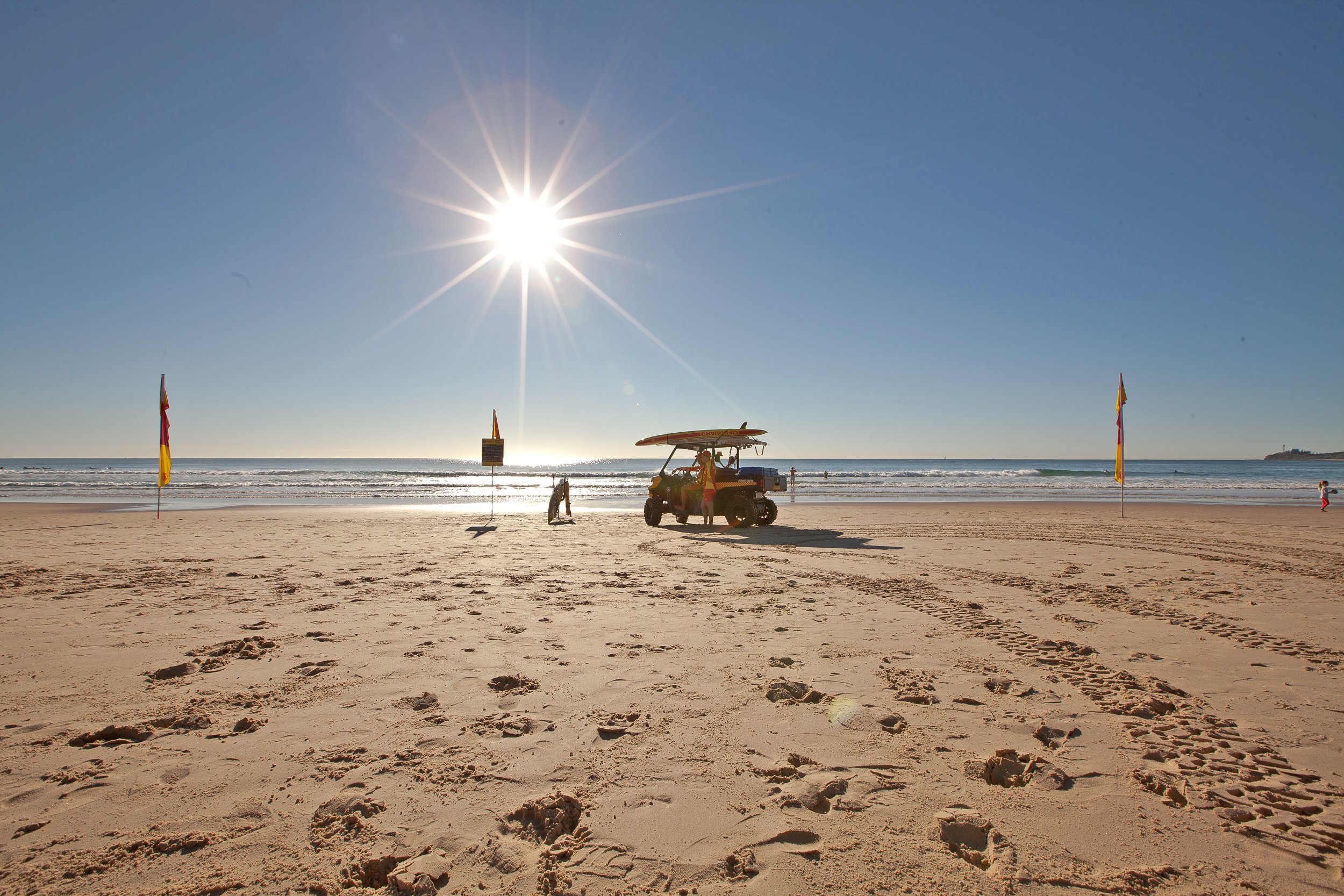 OUR VISIONZERO PREVENTABLE DEATHS IN QUEENSLAND PUBLIC WATERS
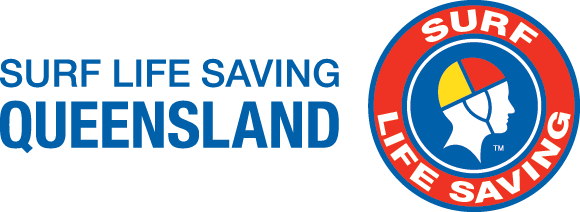 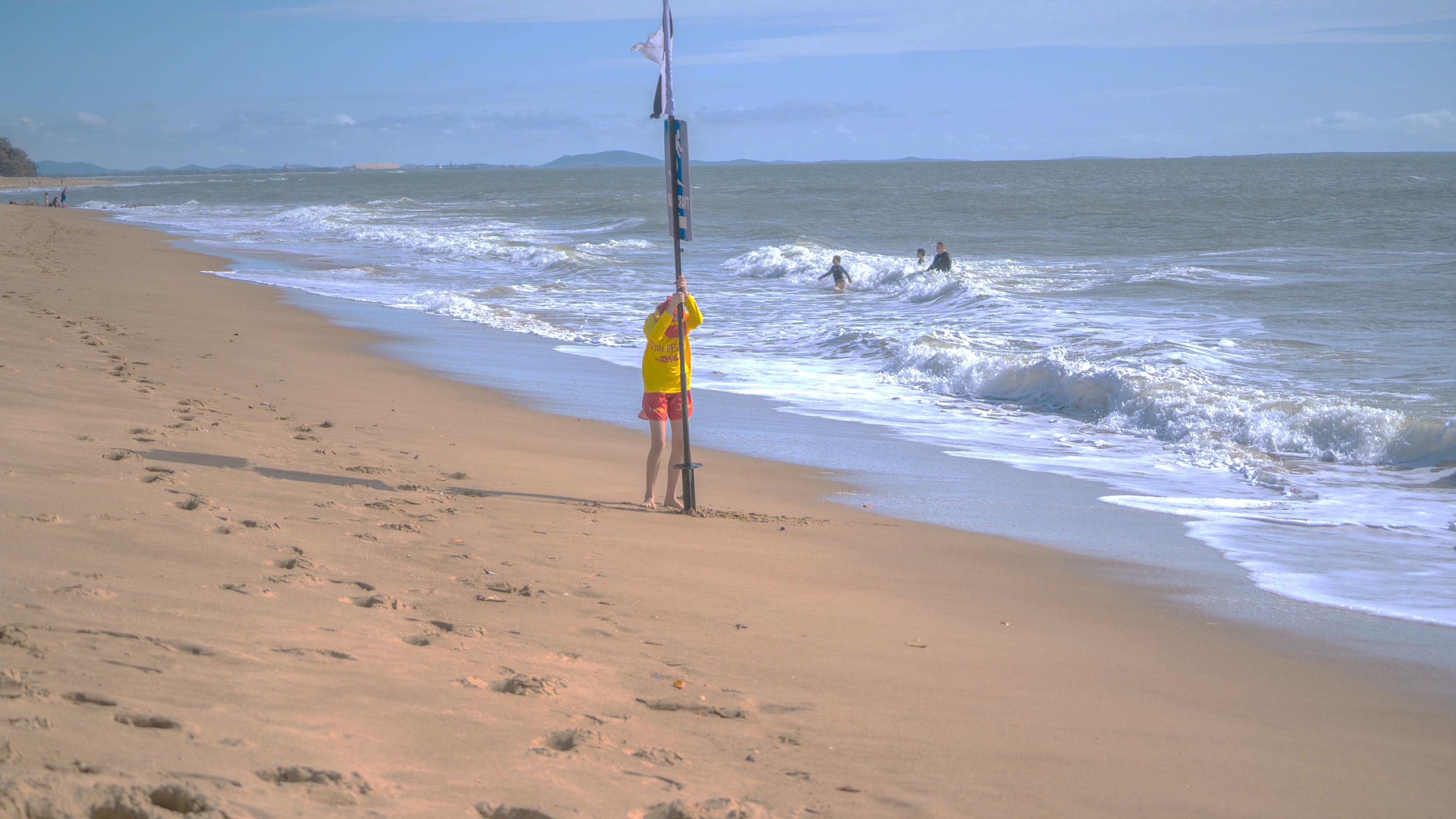 OUR MISSION
Surf Life Saving Queensland will operate as a proactive and effective peak body leading the way in lifesaving service provision, education, sport, beach and water safety advocacy and community leadership.
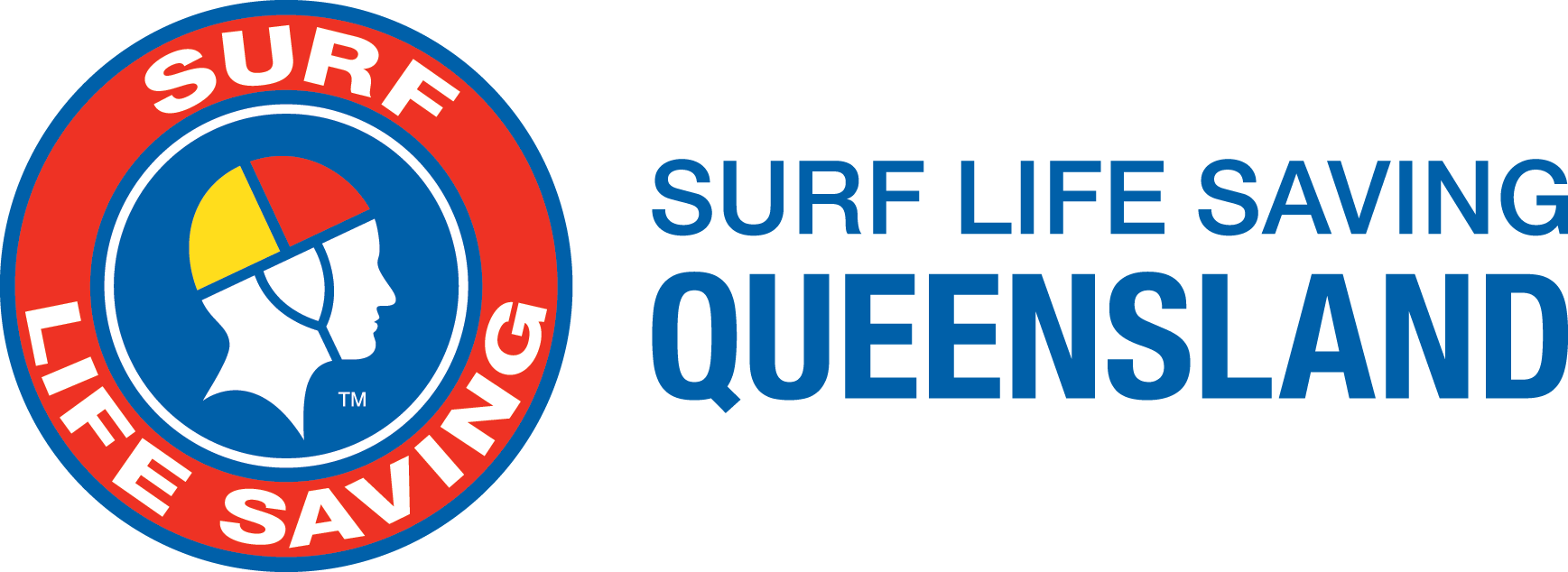 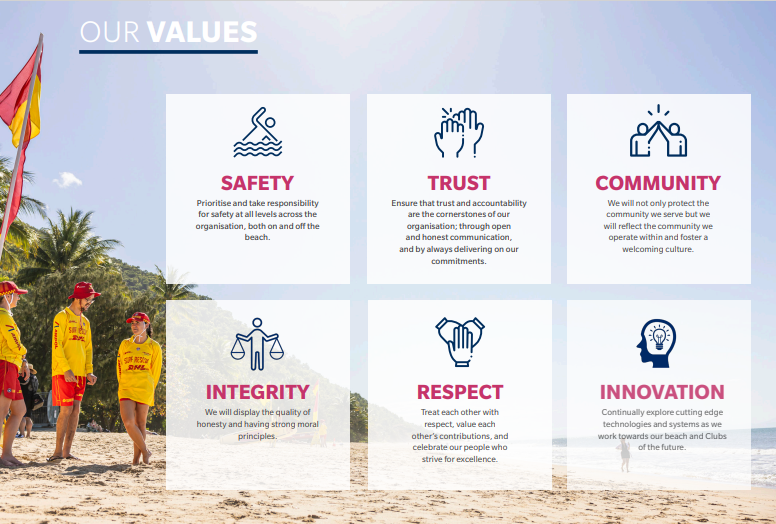 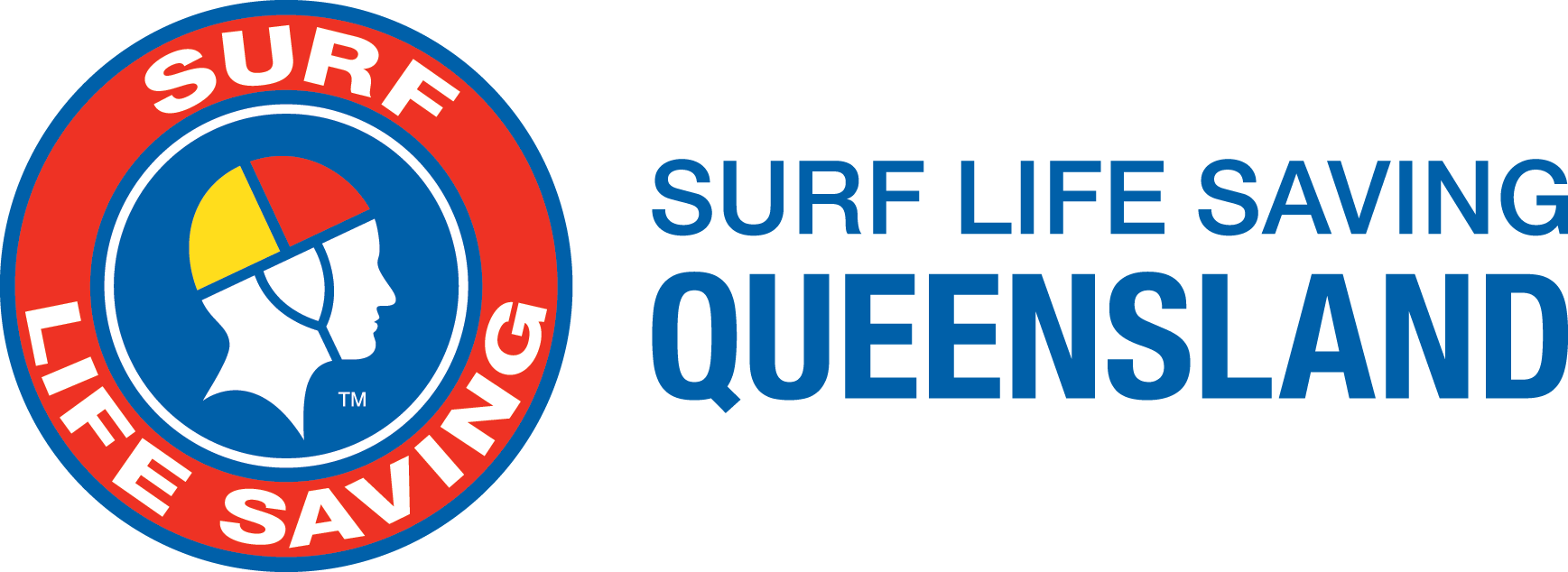 SLSQ GOVERNANCE  STRUCTURES
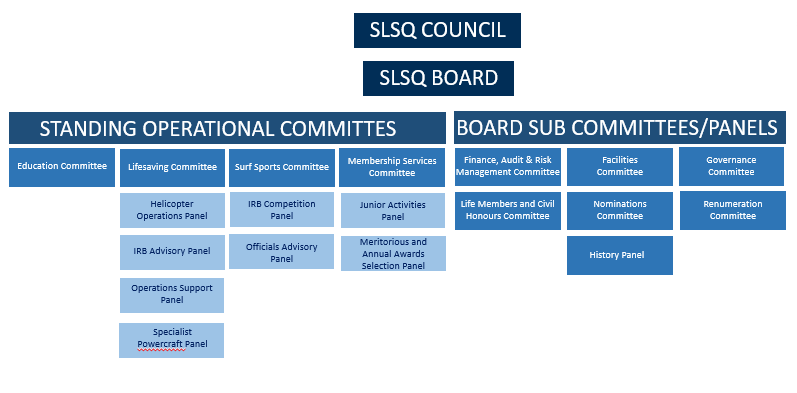 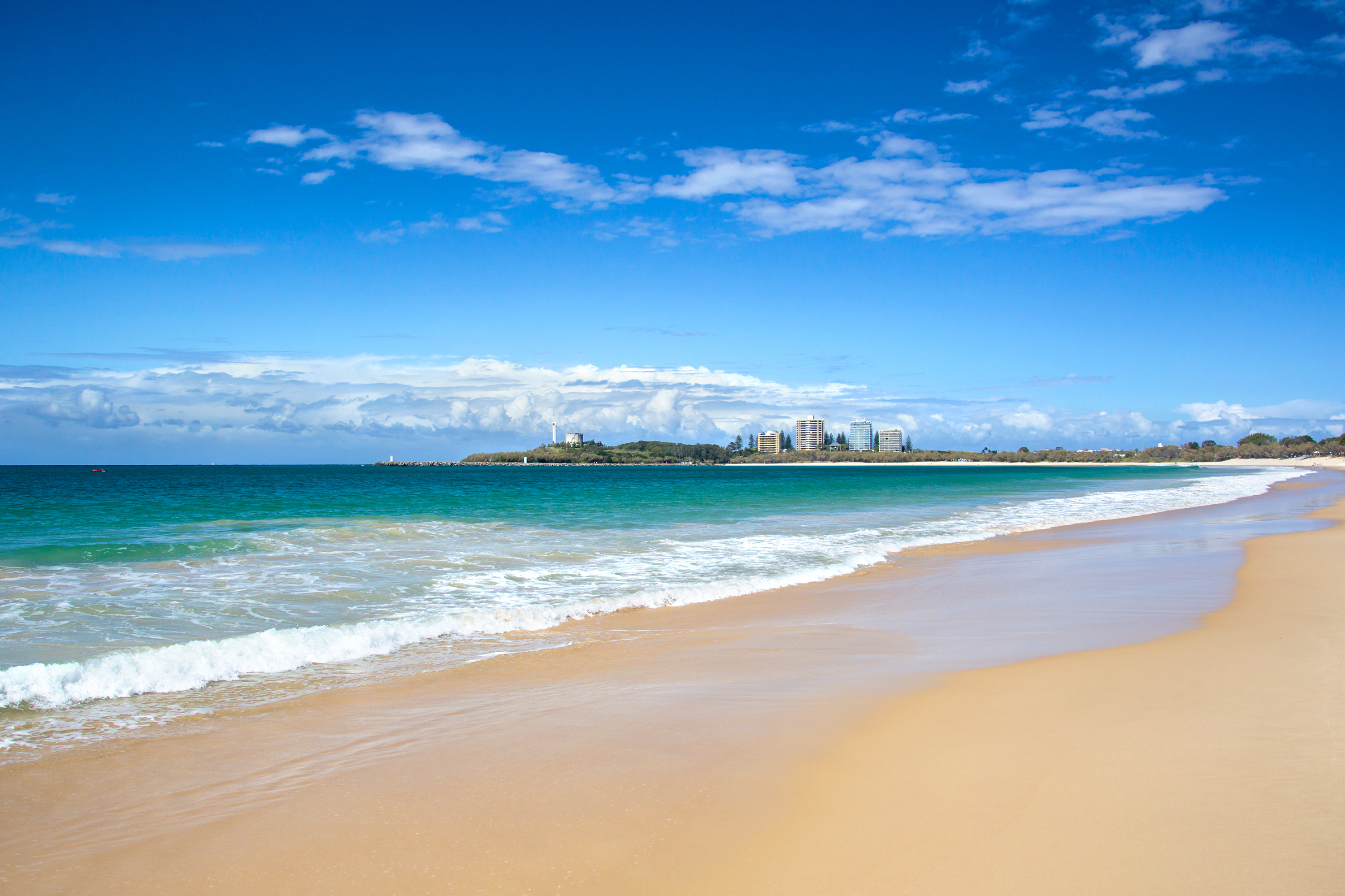 [Speaker Notes: The State Council 
Comprised of the SLSQ President and our six Branch Presidents. The primary responsibilities are
Electing the Board of Directors
Endorsement of new SLSQ Life Members 
Inform the Board of significant membership issues; 
Assist the Board to (as relevant) design or review SLSQ’s strategic plan and direction; 
Discuss state-wide issues; 
Provide feedback to the Board on the results of its governance decisions in practice at Member level;

Board of Directors 

The Board is elected by the State Council with each position up for re-election every two year. The SLSQ Board comprises the President, the Deputy President, the Director of Finance, four Directors, up to two Independent Directors, the Company Secretary, and the CEO, who is a non-voting member. Directors must be a member of SLSQ and Independent Directors may or may not be individual members of SLSQ.

Committees & Panels
The purpose of committees and panels is to support the decision-making process within the Club/ Branch/ State by providing a forum for discussion, research, and analysis of specific issues or projects. Committees and panels are typically made up of a group of individuals who have expertise or experience relevant to the matter being discussed]
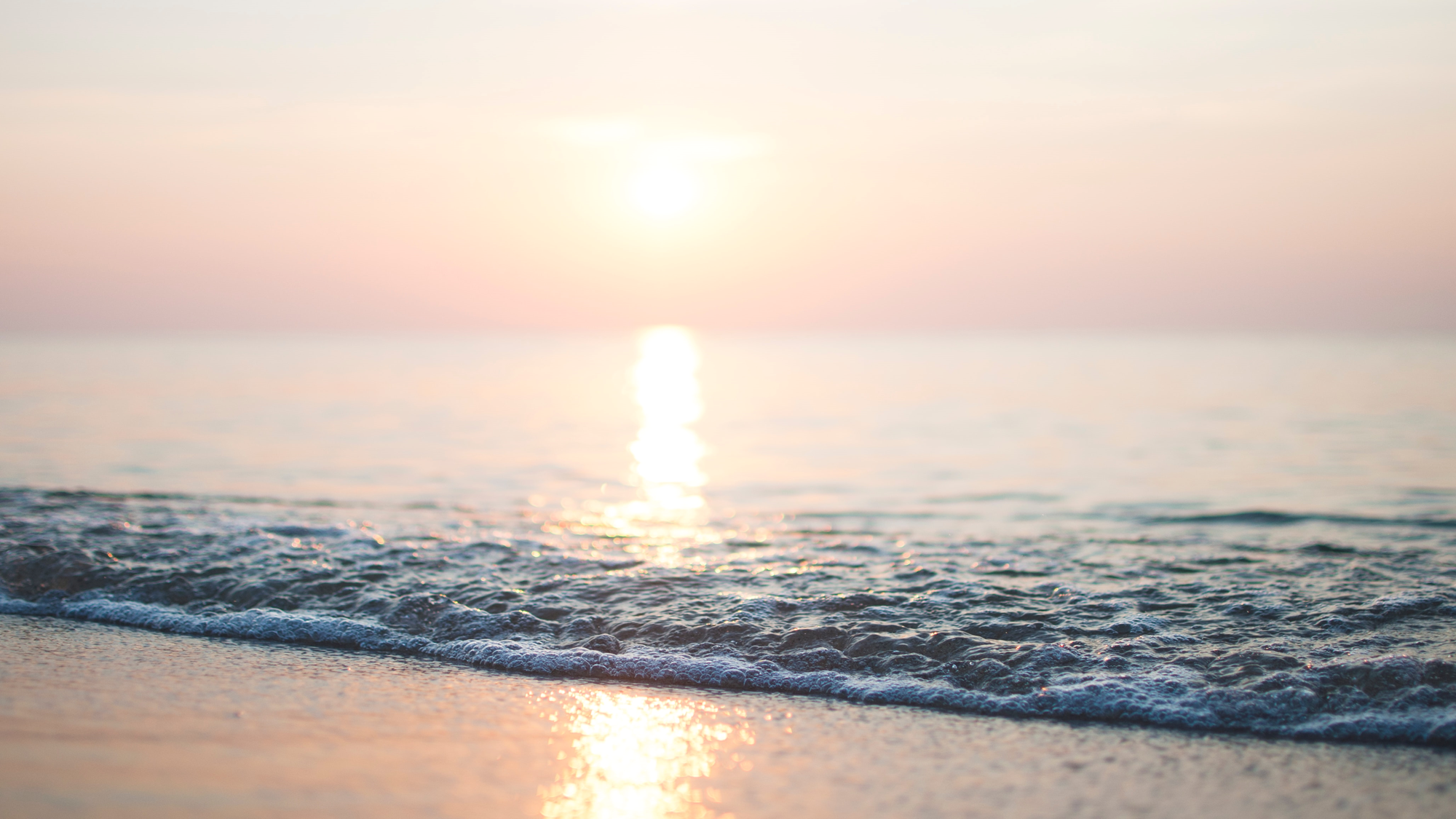 GOVERNANCE
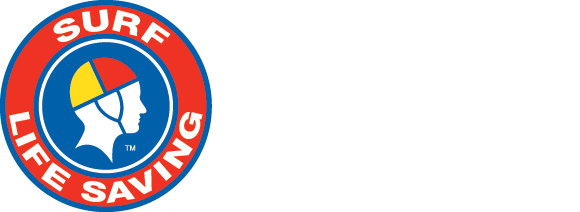 WHAT IS GOVERNANCE?
Governance is the system by which organisations are directed and managed

It influences how the objectives of the organisation are set and achieved 

Spells out the rules and procedures for making organisational decisions


Determines the means of optimising and monitoring performance including how risk is monitored and assessed
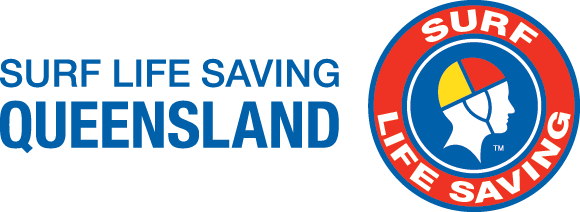 [Speaker Notes: It involves the processes by which your club or branch is directed, controlled, and managed to ensure that it operates in a way that is ethical, responsible, and in the best interests of its stakeholders]
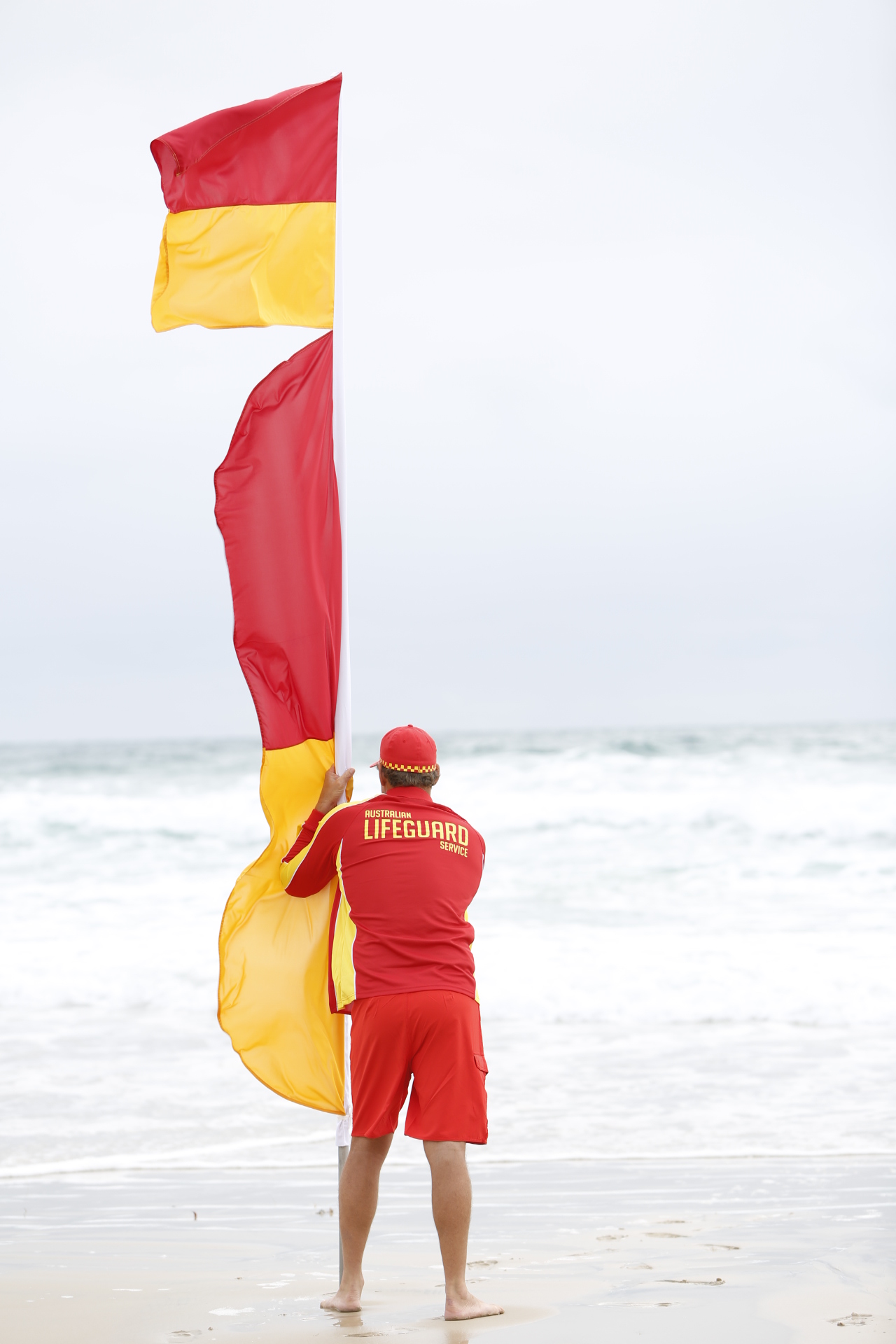 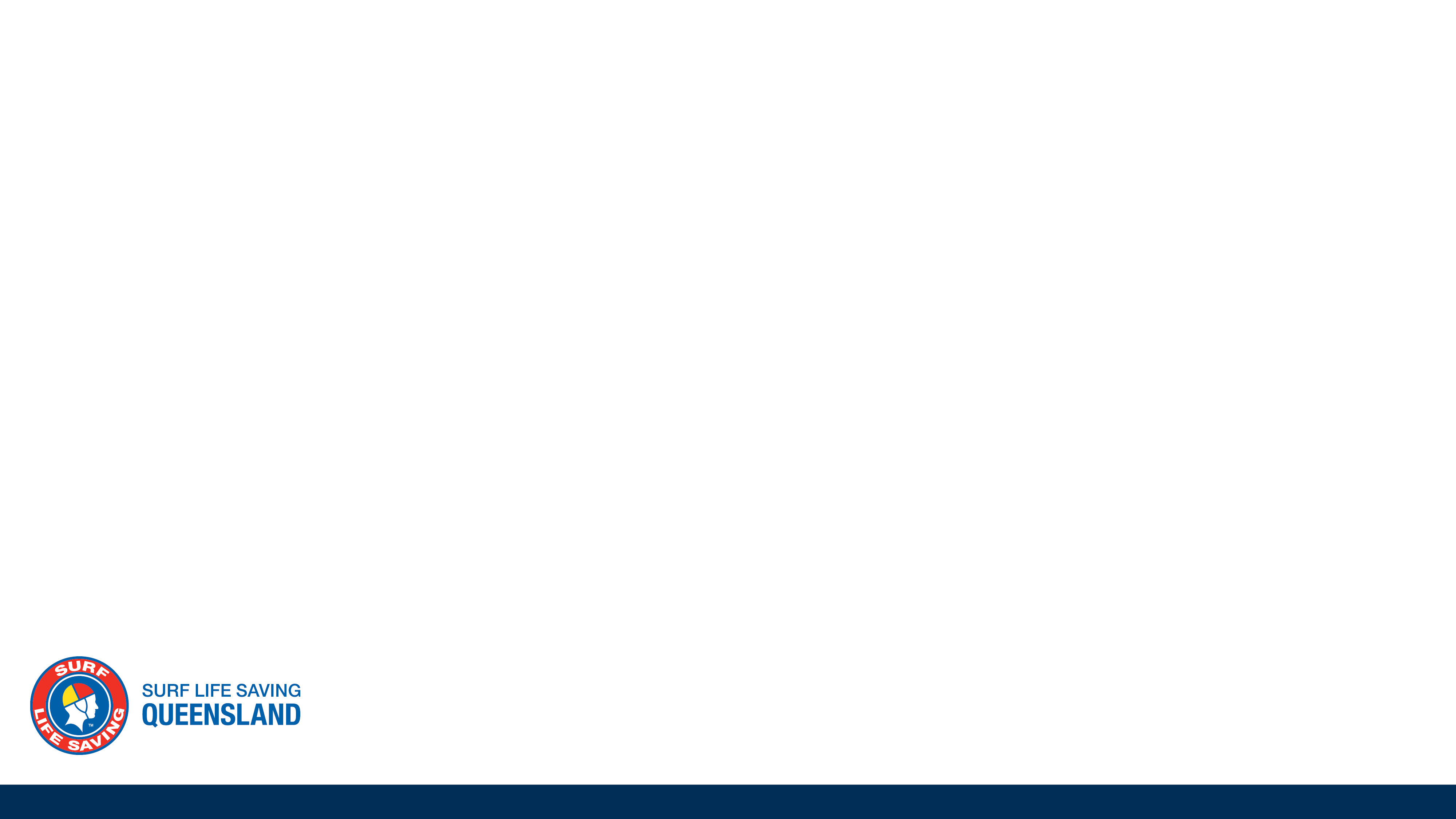 GOVERNANCE
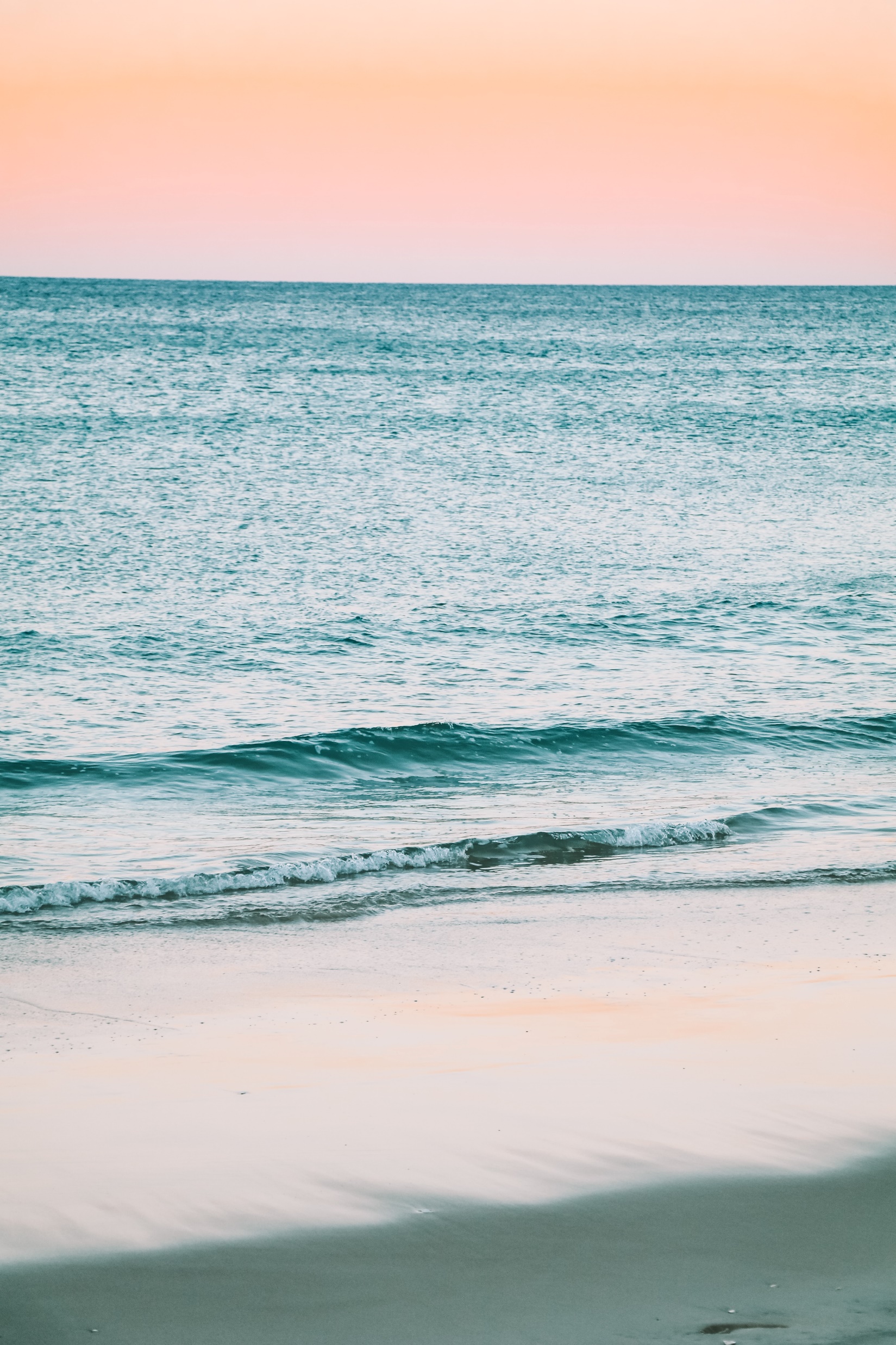 SUCCESSFUL GOVERNANCE INVOLVES
ACCOUNTABLITY
RESOURCING
STRATEGY
ADVOCACY
COMPLIANCE
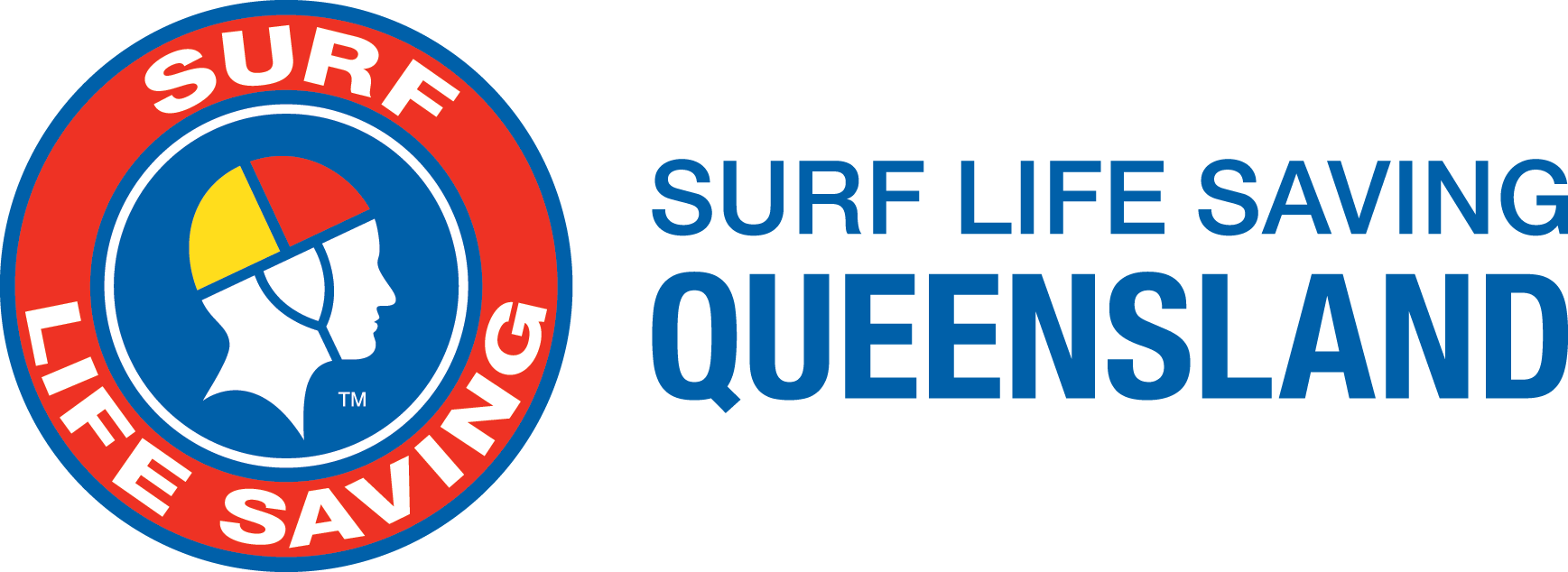 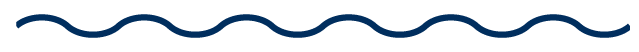 [Speaker Notes: Accountability
Ensuring the club meets its obligations, manages its finances, and operates transparently. 

Strategy
setting the club’s long-term goals and making sure it pursues its charitable purpose

Resourcing 
Securing funding and resources to support the work of the club

Advocacy 
Representing the club to the community and to its members and stakeholders

Compliance
making sure that the club is run as required under its constitution and the law.   Make an image]
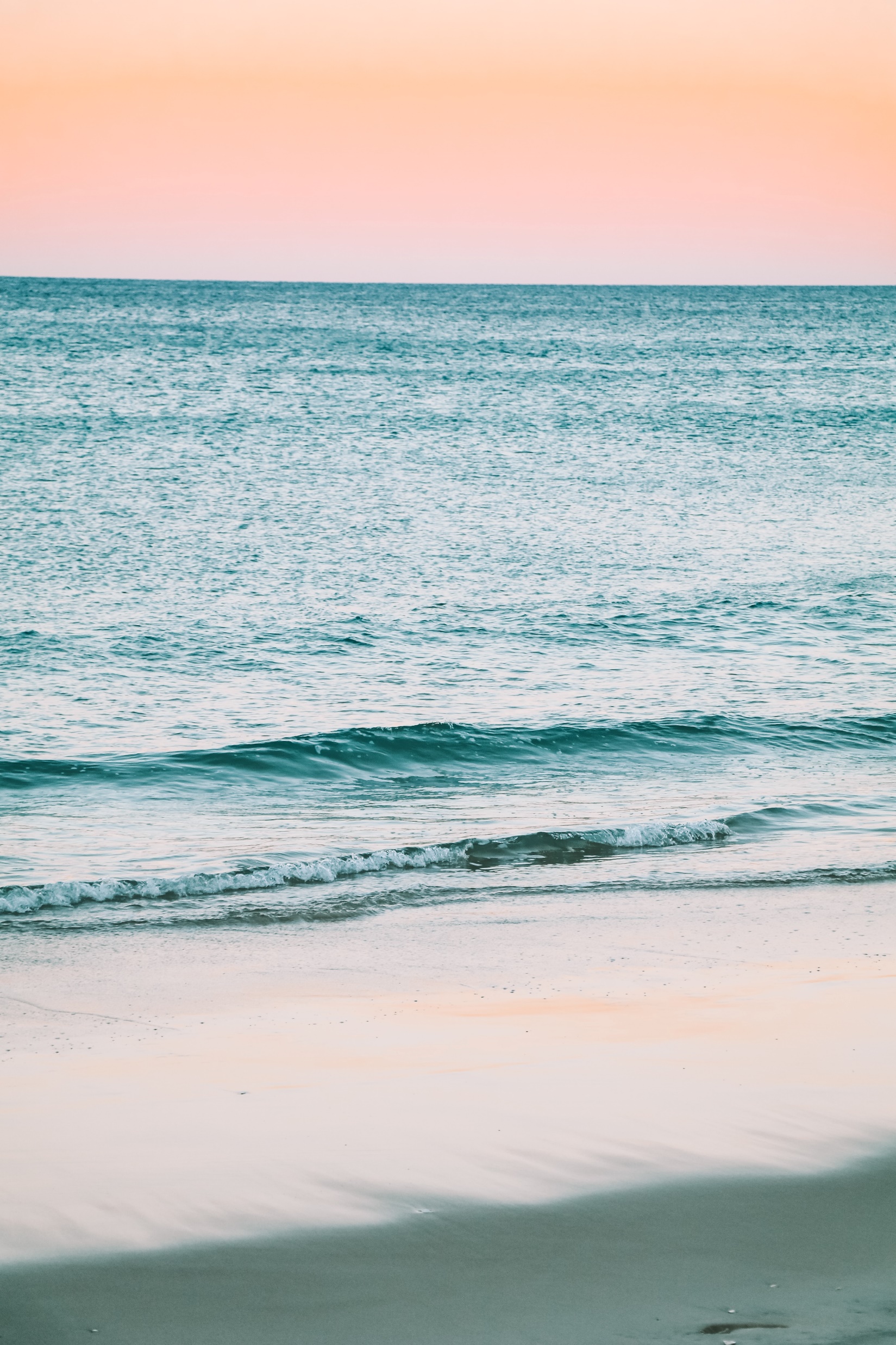 GOVERNANCE IS RECOGNISED THROUGH
Monitoring Compliance
Member Engagement
Inductions of new Members
External & Internal Relationships Engagement
Financial & Legal Management
Data Driven Decision Making
Performance Evaluations
Relevant Policy & Procedure Creation
Assessing Risk
Strategic Planning
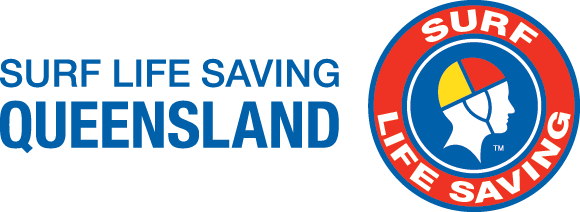 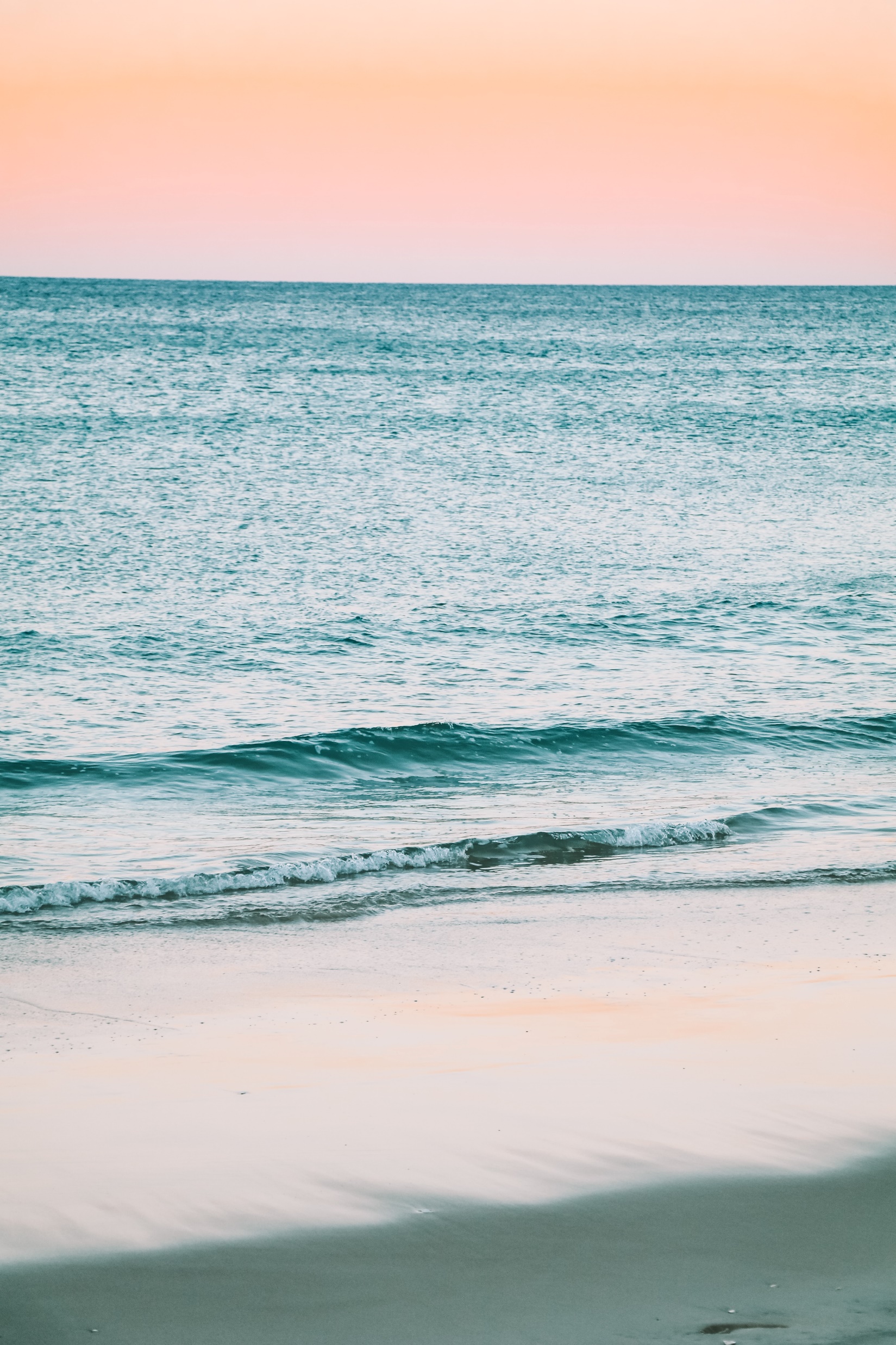 Good Governance Practices
Conduct long-term planning such as strategic and business planning
Develop policies and procedures to assist with decision making actions to be adhered to
Manage external relationships including councils, local government and sponsors
Ensure all financial and legal matters are properly managed
Assess risks facing the club and monitor compliance of the risk management plan
Transfer relevant information to members and other appropriate parties
Ensure that all members of the club act in a responsible manner and reflect on the ideals of Surf Life Saving
Conduct Annual reviews – financial, administrative, cultural and operational
Further Information on this slide click here
Poor Governance Causes
Director inexperience
Conflicts of interest
Failure to manage risk
Inadequate or inappropriate financial controls
Generally poor internal business systems and reporting. 
Emotional static
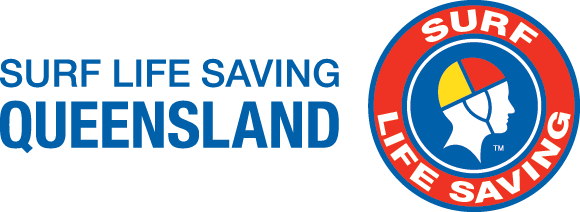 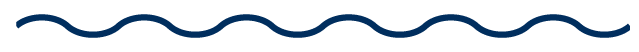 GOVERNANE REQUIRMENTS
Understand the structure;
Understanding of constitutions or governing charters - must act within its objectives and rules set by Club/Branch/SLSQ/SLSA;
Policies can be found on the Members Portal http://www.portal.slsc.com.au under: Library/Governance, Policies, Forms, SOP’s and More/ QLD or SLSA;
Surf Life Saving Queensland App: 
Desktop app - https://slsqcm.entegyapp.com.au/
Android app - https://play.google.com/store/apps/details?id=au.com.entegy.SLSQ16&hl=en
iOS app - https://itunes.apple.com/au/app/surf-life-saving-qld-events-app/id1131083605?mt=8
Understand the delegated authority given to key roles;
Understand what your Club is doing (ignorance is not a defence).  How you will know it is being achieved? 
Discussed risks management, succession planning, development of your Board, Committee, Panel
Governance is the underlying framework in accordance with  which a branch/club/committee makes and takes action for a shared  purpose.  
You are responsible to ensure your Club Committees have also undertaken Governance Training.
Further Information on this slide click here
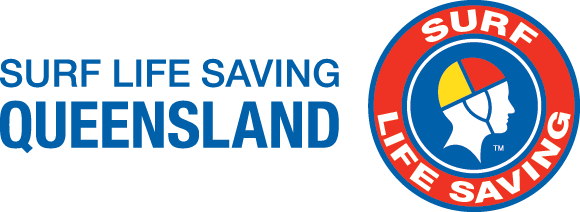 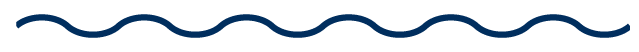 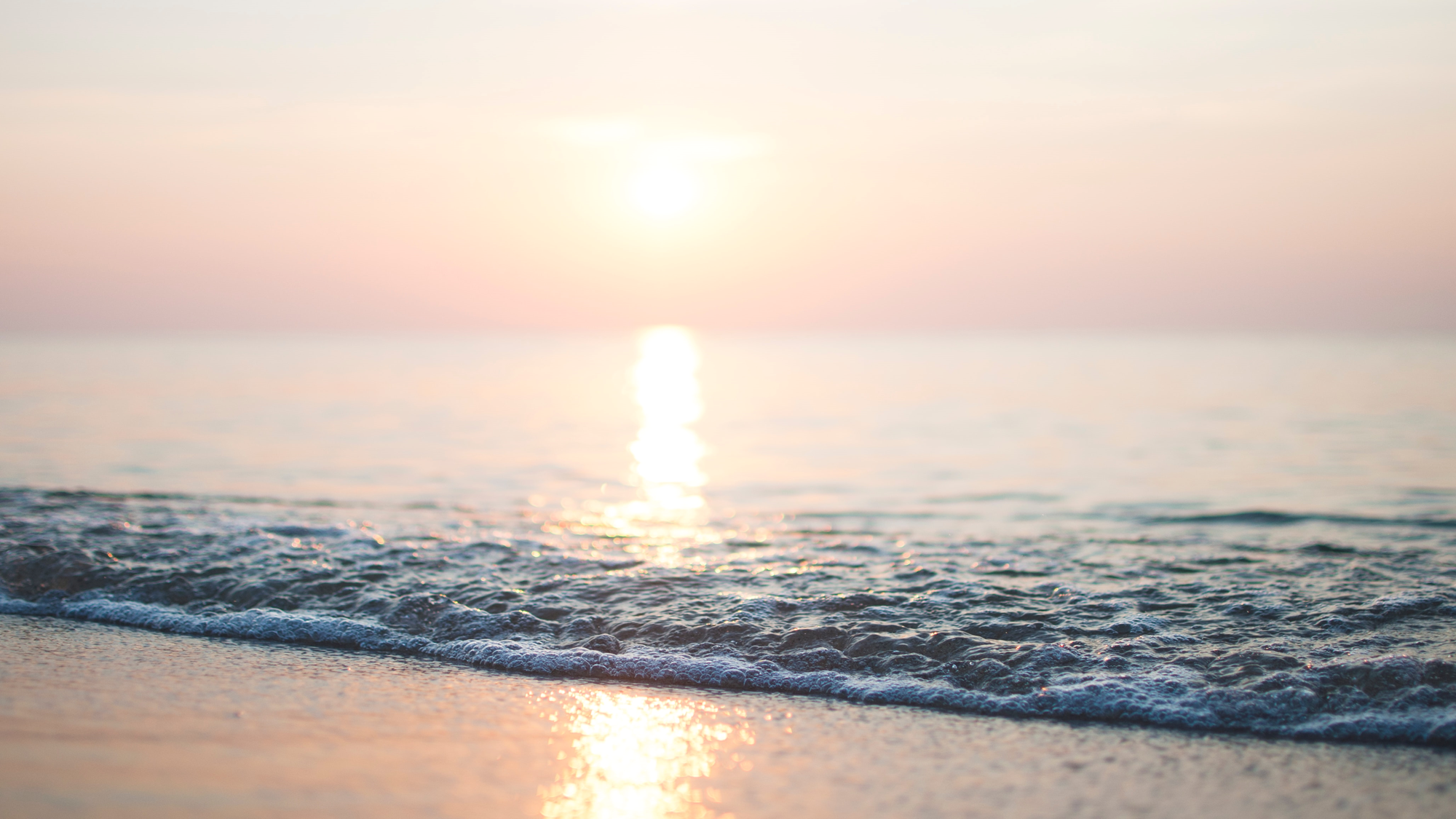 LEGISLATION AND REGULATORS
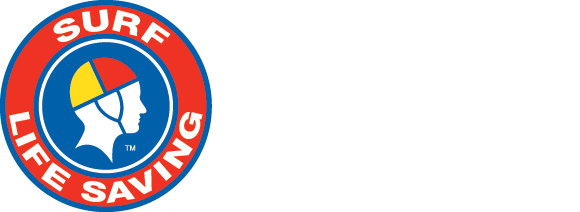 KEY LEGISLATIONS FOR YOUR REVIEW
Associations Incorporation Act 
Corporations Act 
Anti-Discrimination Act 
Information Privacy Act 
Child Protection Act  
Fair Work Act 

Resource: Legislation Qld
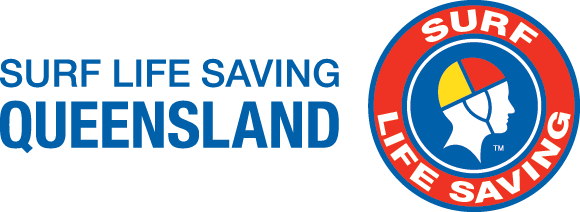 [Speaker Notes: ASSOCIATIONS INCORPORATION ACT
Incorporation Act is an important piece of legislation that helps to regulate the not-for-profit sector in Queensland. It sets out the rules for incorporating and operating an association, and helps to ensure that associations operate in a transparent and responsible manner.

CORPORATIONS ACT
It is a comprehensive piece of legislation that plays a key role in regulating the business environment in Australia. It sets out the rules for incorporating and operating a company, and helps to ensure that companies operate in a transparent and responsible manner.

ANTI-DISCRIMINATION ACT 
The Anti-Discrimination Act 1991 (Qld) is a Queensland state law that aims to protect individuals from discrimination on the basis of various protected attributes including race, gender, sexual orientation, age, religion, employment and accommodation. 

PRIVACY ACT 
Queensland state law that governs the collection, use, disclosure, and storage of personal information by Queensland government agencies. It aims to ensure that Queensland government agencies handle personal information in a responsible and transparent manner, and to give individuals greater control over their personal information 

CHILD PROTECTION ACT 
The Child Protection Act (CPA) is a state law that aims to protect children from harm and ensure their safety and wellbeing. It provides a framework for identifying and responding to child abuse and neglect, as well as establishing the roles and responsibilities of government agencies and professionals in protecting children.

FAIRWORK ACT
The Queensland Fair Work Act is a state law that sets out the rights and obligations of employers and employees in Queensland, Australia. It was introduced in 2016 to replace the previous state industrial relations system and align with the national Fair Work Act.

Further information on the above can be found on https://www.legislation.qld.gov.au/]
ASSOCIATIONS INCORPORATED ACT
Incorporation is a system of registration that gives an association certain legal responsibilities

All Surf Clubs are incorporated – a requirement of affiliation with SLSQ and SLSA

Being incorporated provides the Management Committee members extra protection against personal liability for actions of the association carried out in good faith and due diligence i.e. the association and its members are legally separate

Under the Act – the Club MUST have  President, Secretary and Treasurer (the President cannot be Treasurer)
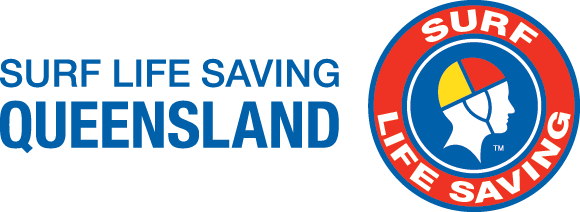 Corporations Act
Plays a key role in regulating the business environments. 

Typically incorporated associations, which are governed by state and territory legislation. 

Required to have directors, who have legal responsibilities and duties under the Corporations Act. 

Keep accurate financial records and prepare annual financial statements. 

Submit annual reports to the Australian Securities and Investments Commission (ASIC), 

Have appropriate governance policies and procedures in place, including a code of conduct for directors and officers.

Directors and officers of a registered company can be held personally liable for breaches of the Corporations Act or other laws. The club should ensure that appropriate insurance is in place to cover potential liability.
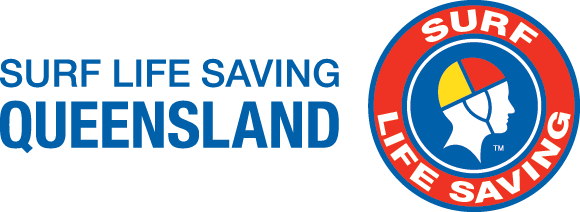 [Speaker Notes: It sets out the rules for incorporating and operating a company, and helps to ensure that companies operate in a transparent and responsible manner.
They may also choose to incorporate under the Corporations Act, in which case they become a registered company limited by guarantee.
These responsibilities include acting in good faith, exercising due care and diligence, and avoiding conflicts of interest.
Directors must ensure that the club complies with taxation laws, including lodging tax returns and paying any required taxes.
Which include financial statements, director's reports, and auditor's reports.
Have appropriate governance policies and procedures in place, including a code of conduct for directors and officers.
Directors and officers of a registered company can be held personally liable for breaches of the Corporations Act or other laws. The club should ensure that appropriate insurance is in place to cover potential liability.]
Anti-Discrimination Act
Prohibits discrimination 

Ensure that all members and volunteers are given equal opportunities 

Prevent harassment and bullying based on protected characteristics,.

Procedures in place for members to raise complaints about discrimination, harassment, or bullying. 

Reasonable accommodations to allow members or volunteers with disabilities to participate fully in the club's activities, where possible. 

Must ensure that their advertising and recruitment practices do not discriminate on the basis of protected characteristics.
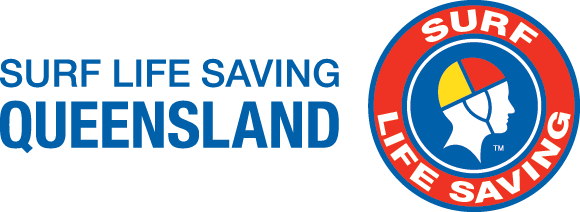 [Speaker Notes: Prohibits discrimination on the basis of certain protected characteristics, such as race, sex, age, disability, and sexual orientation.
Ensure that all members and volunteers are given equal opportunities regardless of their protected characteristics. This includes providing equal access to training, promotion, and other opportunities.
Prevent harassment and bullying based on protected characteristics, such as race or gender. Harassment can include verbal or physical conduct that is offensive or intimidating, while bullying can involve repeated behaviour that is intended to humiliate or exclude someone.
Procedures in place for members to raise complaints about discrimination, harassment, or bullying. These procedures should ensure that complaints are dealt with fairly and promptly.
Reasonable accommodations to allow members or volunteers with disabilities to participate fully in the club's activities, where possible. This could include providing modified equipment or making changes to the club's facilities.
Must ensure that their advertising and recruitment practices do not discriminate on the basis of protected characteristics. For example, job advertisements should be open to all qualified applicants regardless of their age, sex, or disability]
Information Privacy Act
regulates the handling of personal information by organisations. 

SLSQ adopted SLSA Privacy policy which outlines the process we take with personal information
should only be used or disclosed for the purpose for which it was collected, or for a related purpose that the individual would reasonably expect. 

Individuals have the right to access their personal information held by Surf Life Saving Clubs, and to request corrections if it is inaccurate or out-of-date.

SLSQ Complaints procedure can cover breaches of privacy on Members 

When Members sign up to SLSQ, they agree to the following conditions
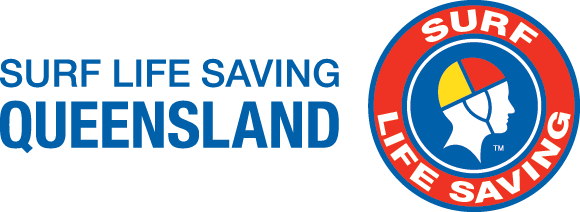 [Speaker Notes: Regulates the handling of personal information by organisations. Personal information includes any information that can be used to identify an individual, such as their name, address, or contact details


SLSQ adopted SLSA Privacy policy which outlines the process we take with personal information

should only be used or disclosed for the purpose for which it was collected, or for a related purpose that the individual would reasonably expect. For example, a Surf Life Saving Club might use personal information to communicate with members about club activities or events.

Individuals have the right to access their personal information held by Surf Life Saving Clubs, and to request corrections if it is inaccurate or out-of-date.
SLSQ Complaints procedure can cover breaches of privacy on Members 

When Members sign up to SLSQ, they agree to the following conditions


https://sls.com.au/privacy-policy/#:~:text=SLSA%20will%20take%20all%20reasonable,us%20both%20directly%20and%20indirectly.
https://lifesaving.com.au/privacy-policy]
Child Protection Act
The law requires Surf Life Saving Club members and volunteers, to report suspected child abuse or neglect to the relevant authorities.

Aim to create a child safe environment.

Regular risk assessments to identify any potential risks to children

Appropriate training in child protection and how to respond to suspected child abuse or neglect

SLSQ, Branches and Clubs are required by affiliation to have Statement of Commitment outlying their commitment to child safety.

All SLSQ Volunteers and staff are required to obtain working with children check, or exemption, to work directly with children.
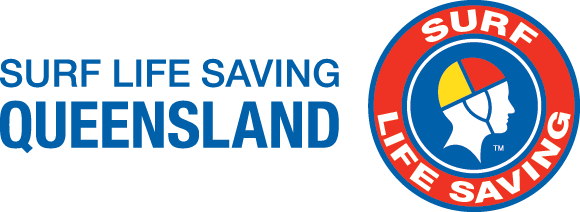 [Speaker Notes: The law requires Surf Life Saving Club members and volunteers, to report suspected child abuse or neglect to the relevant authorities.

Aim to create a child-safe environment, which includes policies and procedures for identifying and responding to child abuse or neglect. These policies should be regularly reviewed and updated.

Regular risk assessments to identify any potential risks to children, and take steps to mitigate those risks. This may include implementing safeguards such as background checks for volunteers or restricting access to certain areas of the club's facilities.

Appropriate training in child protection and how to respond to suspected child abuse or neglect

SLSQ, Branches and Clubs are required by affiliation to have Statement of Commitment outlying their commitment to child safety.

All SLSQ Volunteers and staff are required to obtain working with children check, or exemption, to work directly with children.]
Fair Work Act
Modern Awards set out industry-specific minimum employment conditions,.

Enterprise Agreements are agreements made between an employer and their employees regarding employment conditions. Surf Life Saving Clubs can negotiate enterprise agreements with their employees or employee representatives.

Protection against unfair dismissal for employees who have completed the minimum employment period and meet certain other criteria.

provides protection against discrimination and bullying in the workplace. 

Accurate and up-to-date records of employee entitlements and employment arrangements, such as timesheets, leave records, and employment contracts
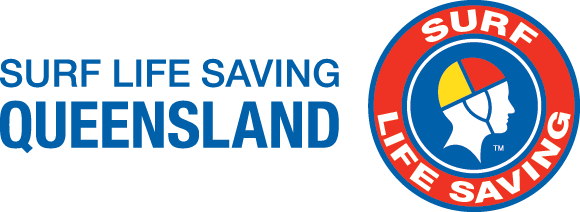 [Speaker Notes: Modern Awards set out industry-specific minimum employment conditions, such as minimum wages and penalty rates, for particular categories of employees. Surf Life Saving Clubs should be aware of any Modern Awards that apply to their club and ensure they comply with these requirements.

Enterprise Agreements are agreements made between an employer and their employees regarding employment conditions. Surf Life Saving Clubs can negotiate enterprise agreements with their employees or employee representatives.

Protection against unfair dismissal for employees who have completed the minimum employment period and meet certain other criteria. Surf Life Saving Clubs should be aware of the unfair dismissal laws and ensure they comply with the requirements for dismissal.

provides protection against discrimination and bullying in the workplace. Surf Life Saving Clubs should ensure that they provide a safe and inclusive workplace environment free from discrimination and bullying.

Accurate and up-to-date records of employee entitlements and employment arrangements, such as timesheets, leave records, and employment contracts]
OTHER REGULATORY BODIES
Australian Securities and Investments Commission

Australian Charities Not-For-Profit Commission 

Office of Fair Trading 

Australian Sports Commission
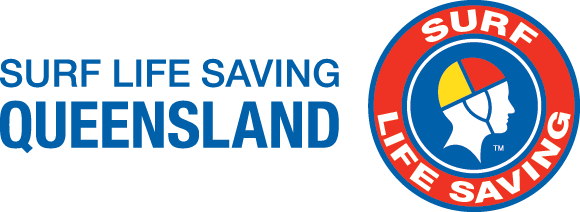 [Speaker Notes: Australian Securities and Investments Commission (ASIC)

The Australian Securities and Investments Commission is the independent government body responsible for regulating and overseeing financial markets, companies, and financial services providers in Australia. ASIC's main role is to promote and enforce fair and transparent financial markets and to protect consumers and investors.

AUSTRALIAN CHARITIES AND NOT-FOR-PROFIT COMMISSION (ACNC)
The ACNC is the national register of charities and was established to 
maintain, protect and enhance public trust and confidence in the Australian not-for-profit sector
support and sustain a robust, vibrant, independent and innovative not-for-profit sector
promote the reduction of unnecessary regulatory obligations on the sector.

Within your clubs, you will need to updated your Authorised persons each year after your AGM

OFFICE OF FAIR TRADING
The Office of Fair Trading (OFT) is a government agency in Queensland, Australia, that is responsible for administering and enforcing a range of laws and regulations to protect consumers, businesses, and the community. 

The OFT can also provide guidance and assistance to registered clubs in meeting their obligations, and may take enforcement action if clubs are found to be in breach of the law. 

AUSTRALIAN SPORTS COMMISSION]
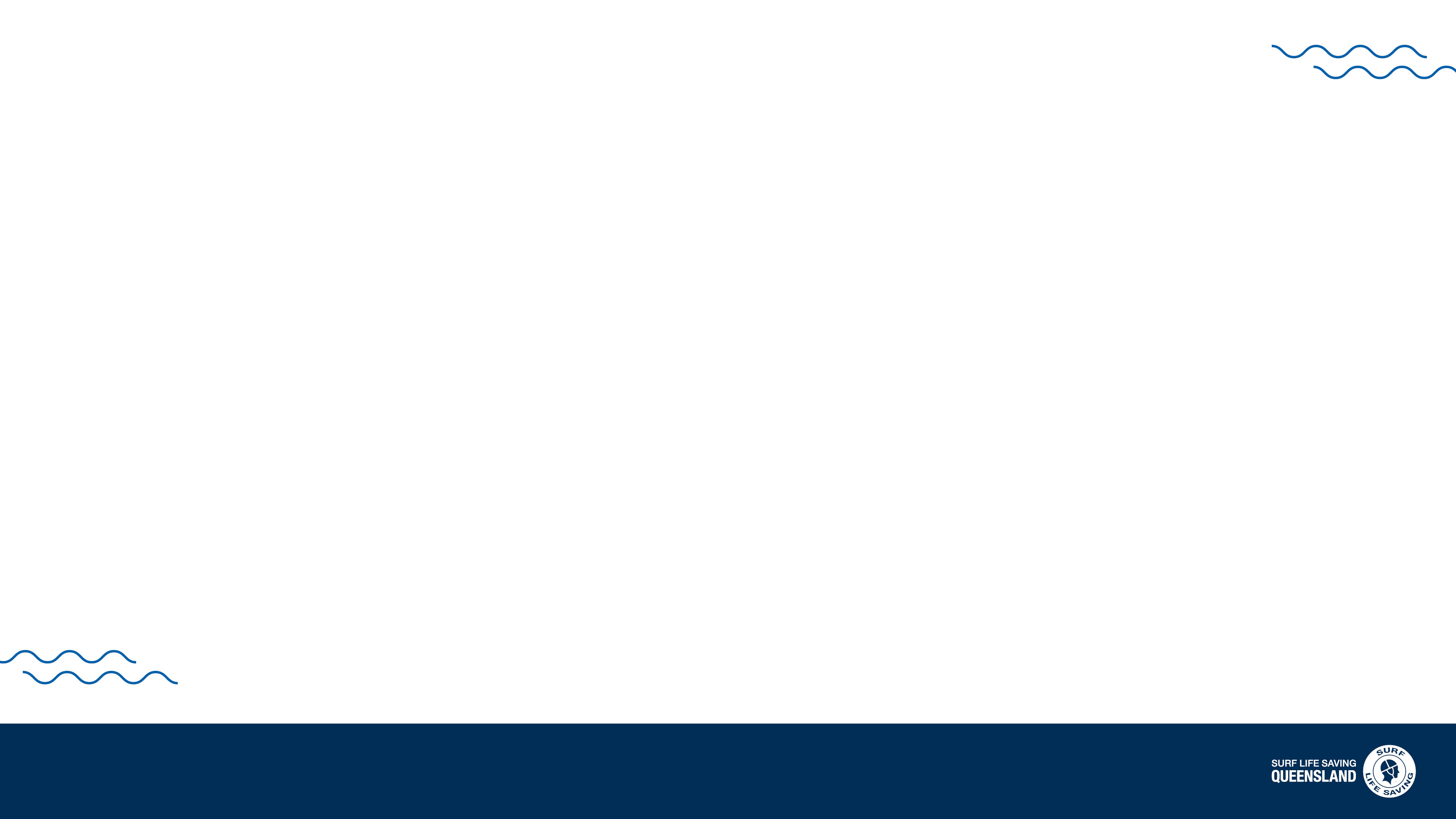 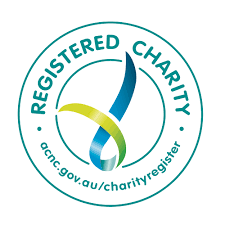 ACNC
[Speaker Notes: ACNC
Established in 2012 
National Regulator of Charities
registers organisations as charities
help charities understand and meet their obligations
help the public understand the work of the not-for profit sector
maintain accessible public register of registered charities
work with state/territory governments to develop a reporting framework 

Standard One : charity must be NFP and work towards its charitable purpose. Must be able to demonstrate this
Standard Two : charity must take reasonable steps to be accountable to its members and provide them with adequate opportunity to raise concerns
Standard Three : charity must not commit a serious offence e.g. fraud under Aus Law or breach a law that may result in more penalty of 60 penalty units or more
Standard Four : be satisfied that the responsible people are not DQ’d from managing a corporation or DQs from being a responsible person
Standard Five : charity must take reasonable steps to make sure its responsible people are subject to and understand and carry out their duties
Standard Six : charity must take reasonable steps to become a participating non government institution if the charity is or is likely to be ID’d as being involved of the abuse of another (National Redress)]
GOVERNANCE REVIEW
What is a governance review?

What can it help with?

When should a governance review be completed?

ACNC governance standard

When to ask for help
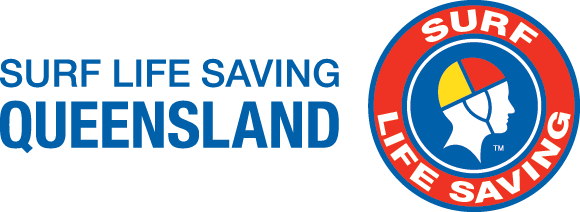 [Speaker Notes: What is a governance review
A governance review, as per the Australian Charities and Not-for-profits Commission (ACNC), is a comprehensive assessment of your Clubs/ Branches governance structure, processes, and practices to ensure they align with best practices and legal requirements. The purpose of a governance review is to identify any areas where governance can be improved, and to develop an action plan to address these areas.

What can it help with
A governance review can help your Club/ Branch to:
Ensure compliance with legal and regulatory requirements
Identify and manage risks more effectively
Enhance transparency and accountability
Improve decision-making processes
Increase stakeholder confidence and trust
Strengthen the Clubs/ Branches overall effectiveness and impact


When should a governance review be completed?
Clubs/Branches should be conducting governance review at least annually to ensure that it is meeting its legal and ethical obligations and operating in a way that aligns with best practices. It is recommended at reviews at least once every three years however if a club/ branch is experiencing significant change or challenges, such as changes to its governing documents, a change in leadership, or a significant change in its activities or operations, it should be completed as part of the change management process.

ACNC governance standard can support you in reviewing Clubs/ Branches but SLSQ has governance review documents available to help administer the review.

When to ask for help
SLSQ have an Ethical Standards division that can support a club through a governance review. It is important to know that this is not a ‘step in’. SLSQ can review the governance for your Club/ Branch and provide recommendations for implementation to support the club.]
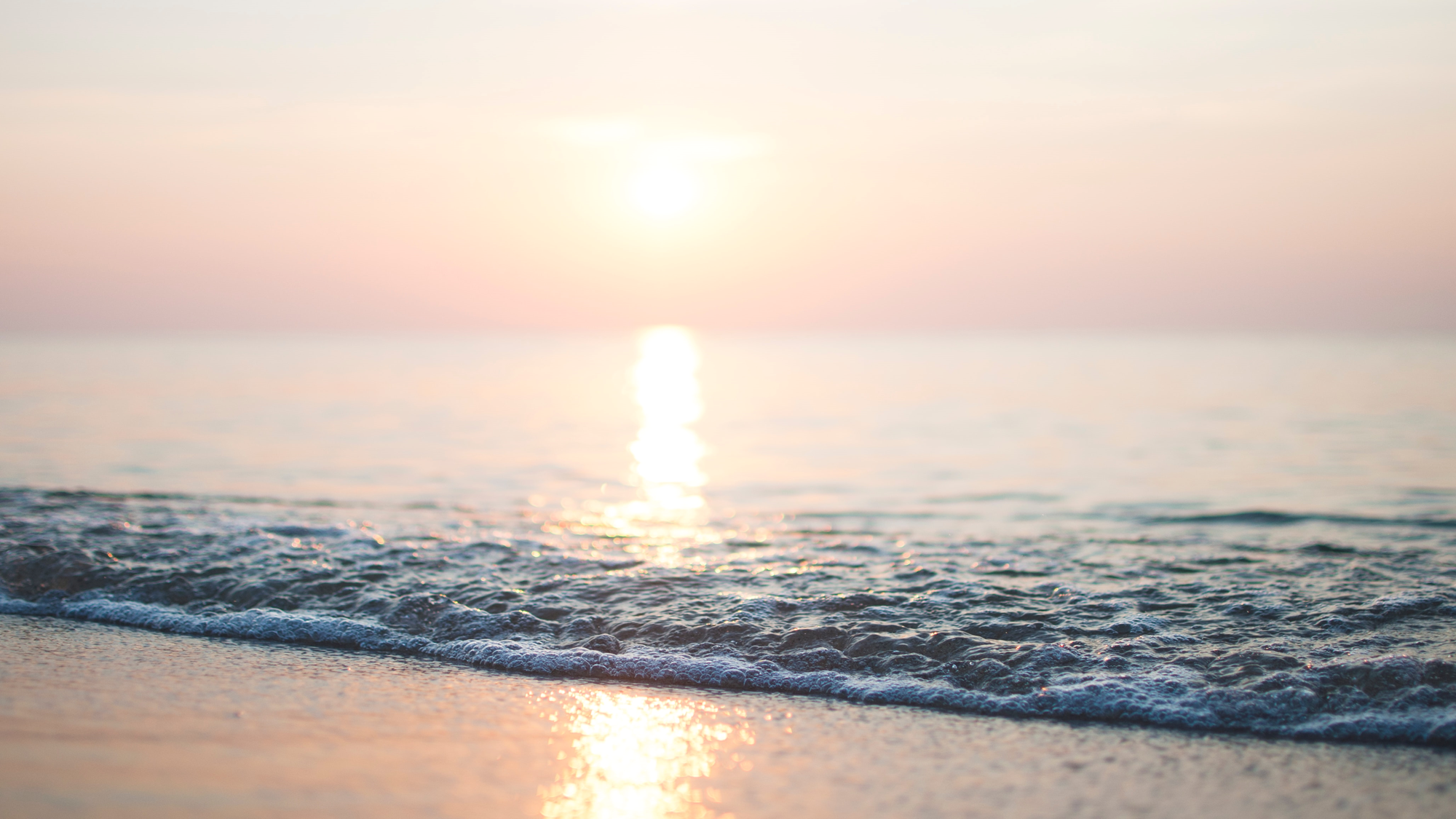 CONSITUTIONS&REGULATIONS / BY-LAWS
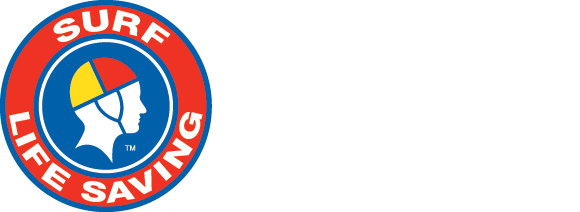 [Speaker Notes: Regulations and By-Laws]
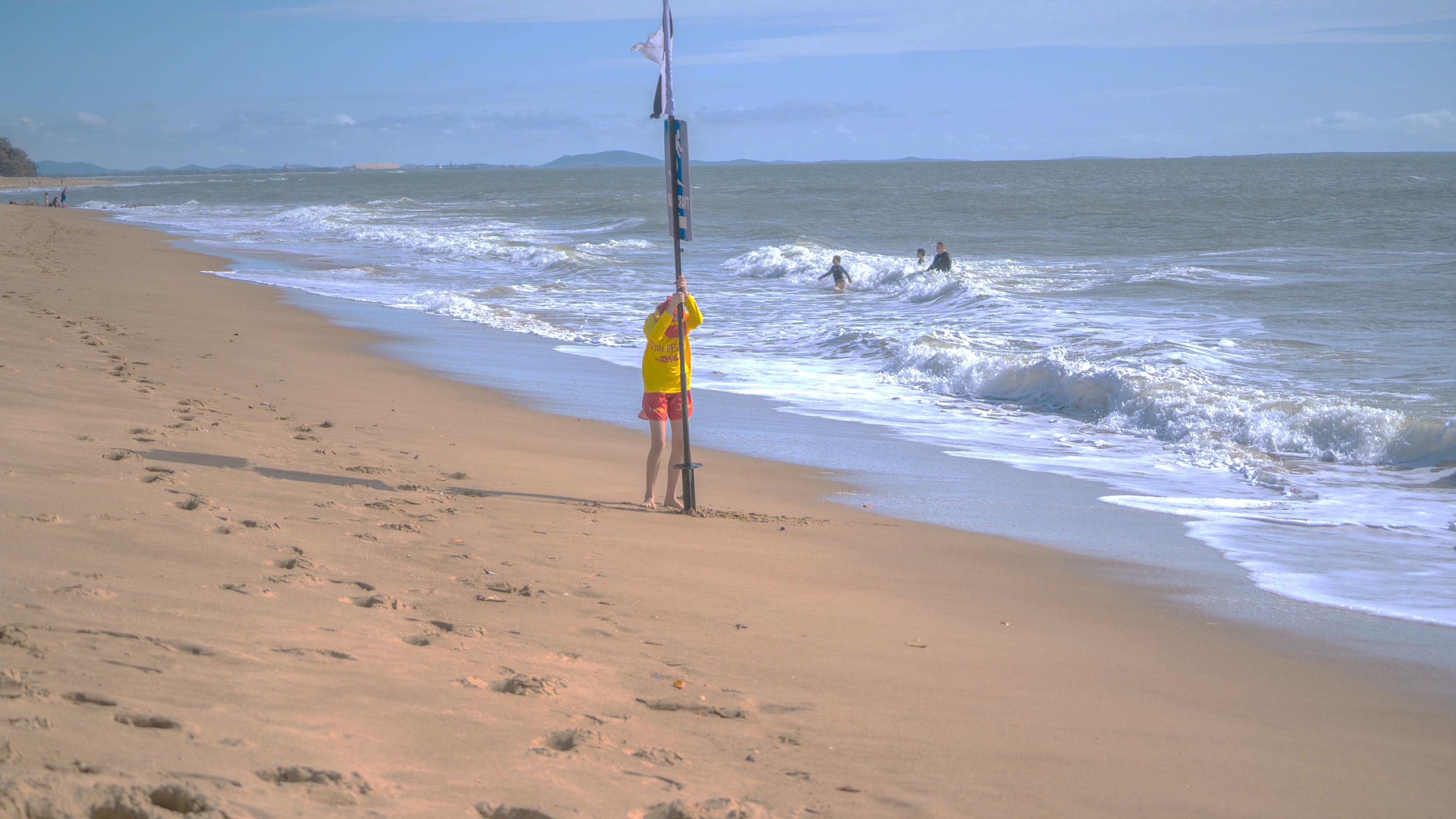 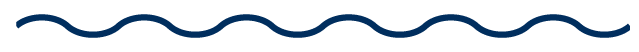 Constitution
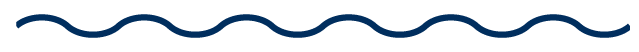 A constitution is three-fold within an organisation, therefore it is important that it is clear and simple so that:
Members understand their rights and responsibilities
Leaders understand their mandate and necessity to be accountable
Members of the public understand why the organisation exists and how it operates
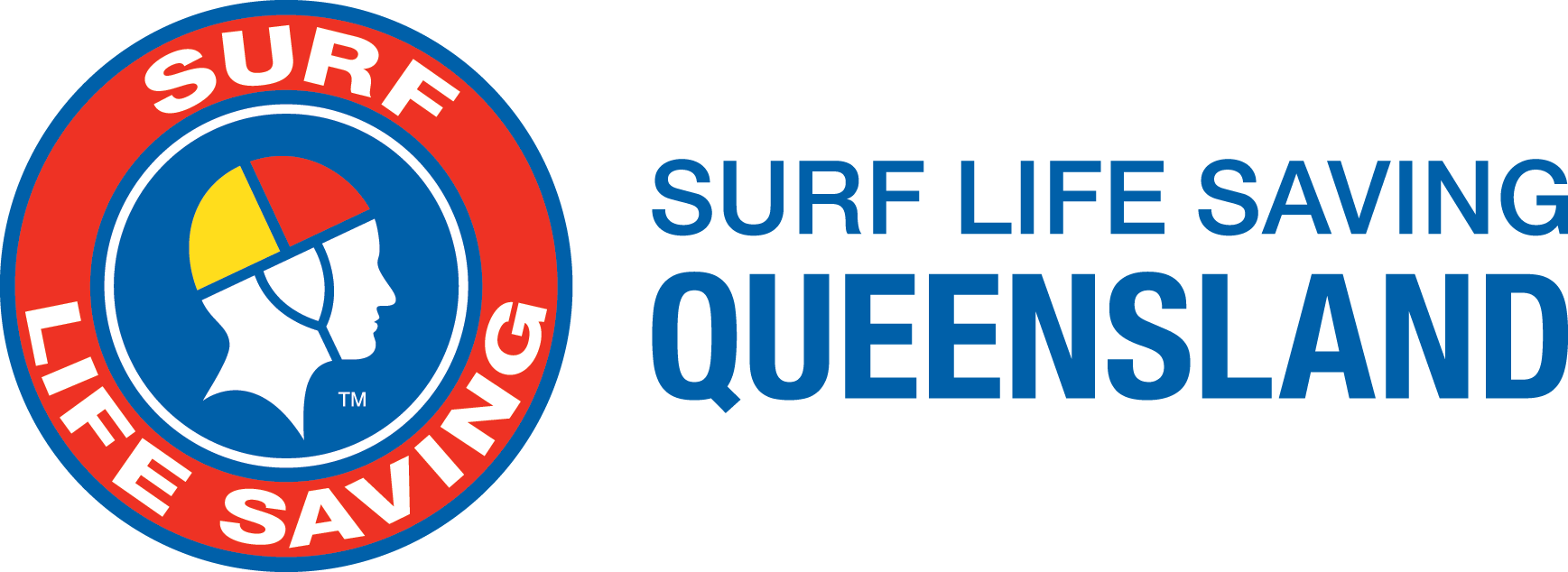 Further Information on this slide click here
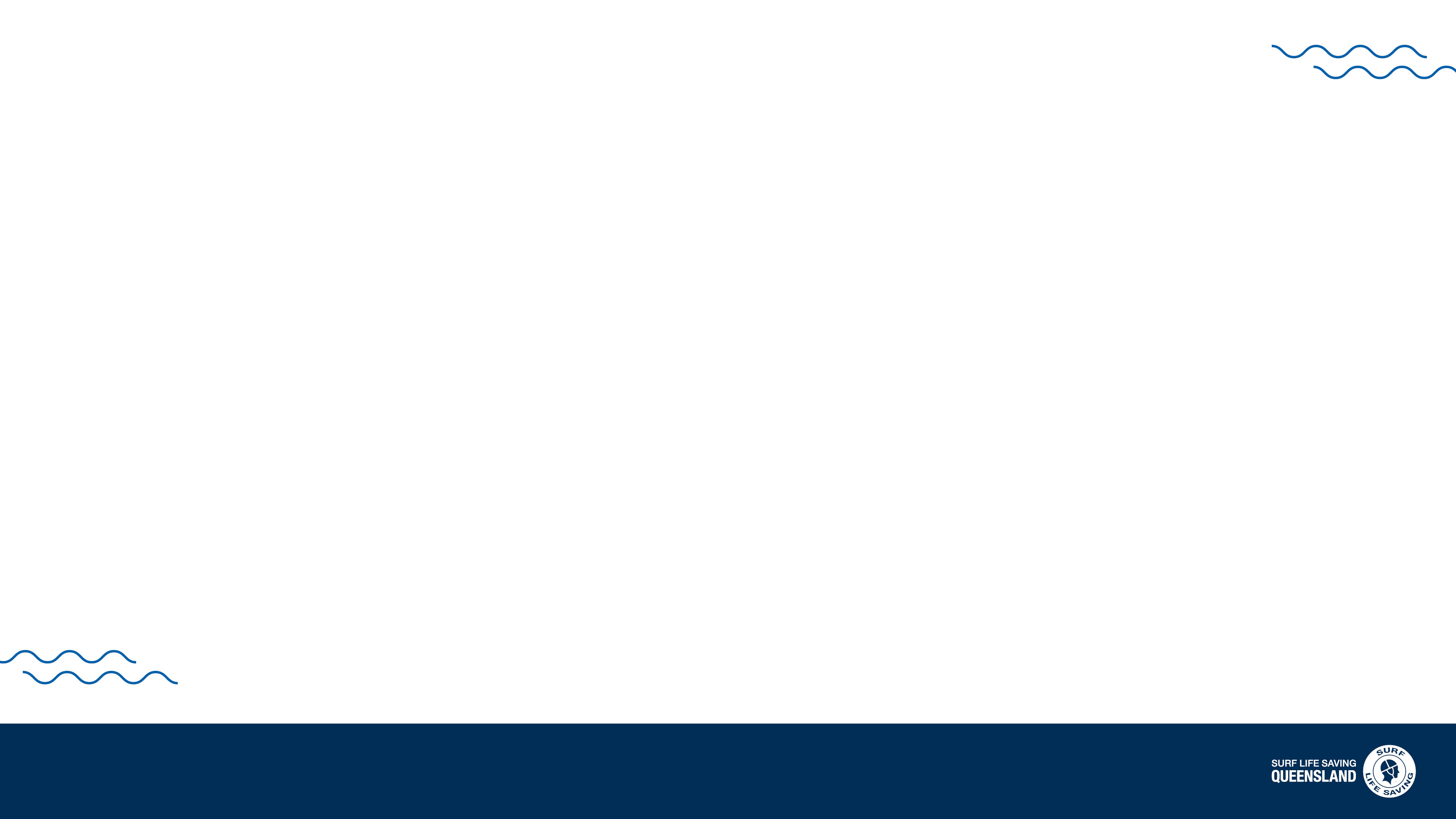 CHARITABLE OBJECTS
BASICS OF OBJECTS TO BE NOT FOR PROFIT
Have charitable purposes that are for the public benefit
Not have a disqualifying purpose (the purpose of engaging in, or promoting, activities that are unlawful or contrary to public policy)
Not be an individual, a political party or a government entity
OUR CHARITABLE PURPOSE 
Advancing the security or safety of Australia or the Australian Public
[Speaker Notes: A charitable purpose is the reason a charity has been set up, and what its activities work towards achieving. Some people also refer to it as their charity's mission.
All registered charities must have a charitable purpose. This purpose is usually set out in the charity’s governing document. A charity may have one charitable purpose or multiple charitable purposes.
The purpose clause in a charity’s governing document must reflect the charity’s activities. It helps the people running the charity and others (such as volunteers, donors and government agencies) to understand why the charity does what it does.
There are 12 Charitable Purposes
When we register an organisation as a charity, we also register it with one or more charity ‘subtypes’. These subtypes are categories that reflect the charity’s charitable purpose, for example ‘advancing education’ or ‘advancing health’. A charity’s purpose is the reason it has been set up, or what its activities work towards achieving.
There are 14 Charity Sub Types]
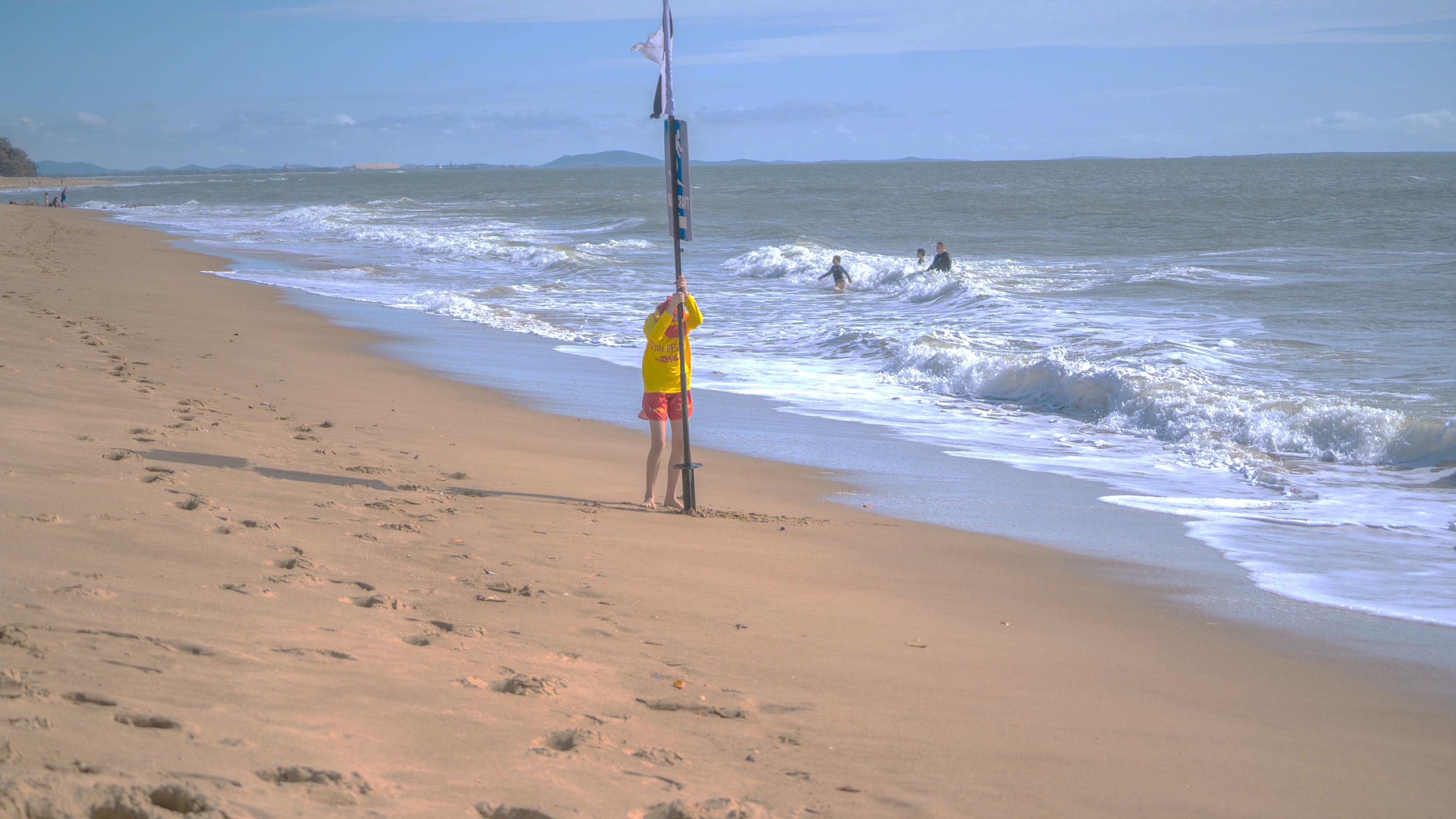 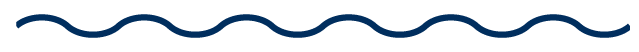 Regulations – What are they
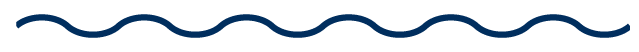 A regulations is a formal rule governing the internal management of the organisation. regulation serve to expand on the constitution in more detail. They describe how decisions are made and how actions are carried out.
In the Surf Lifesaving environment all Clubs, Branches and the State must have regulations in which they follow for the day-to-day operations of the organisation. The by-laws are in place to ensure that the organisation is adhering to the constitution that all members are legally bound to, as well as adhering to all Life Saving requirements and legal requirements.
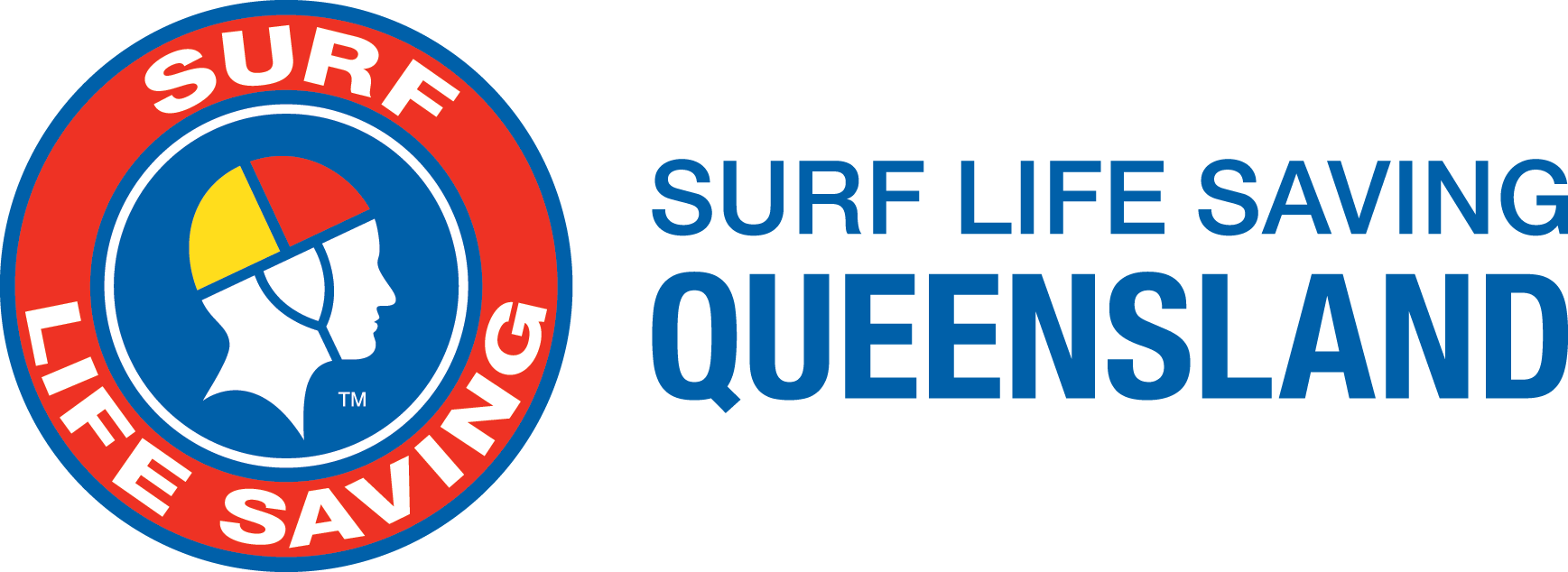 Further Information on this slide click here
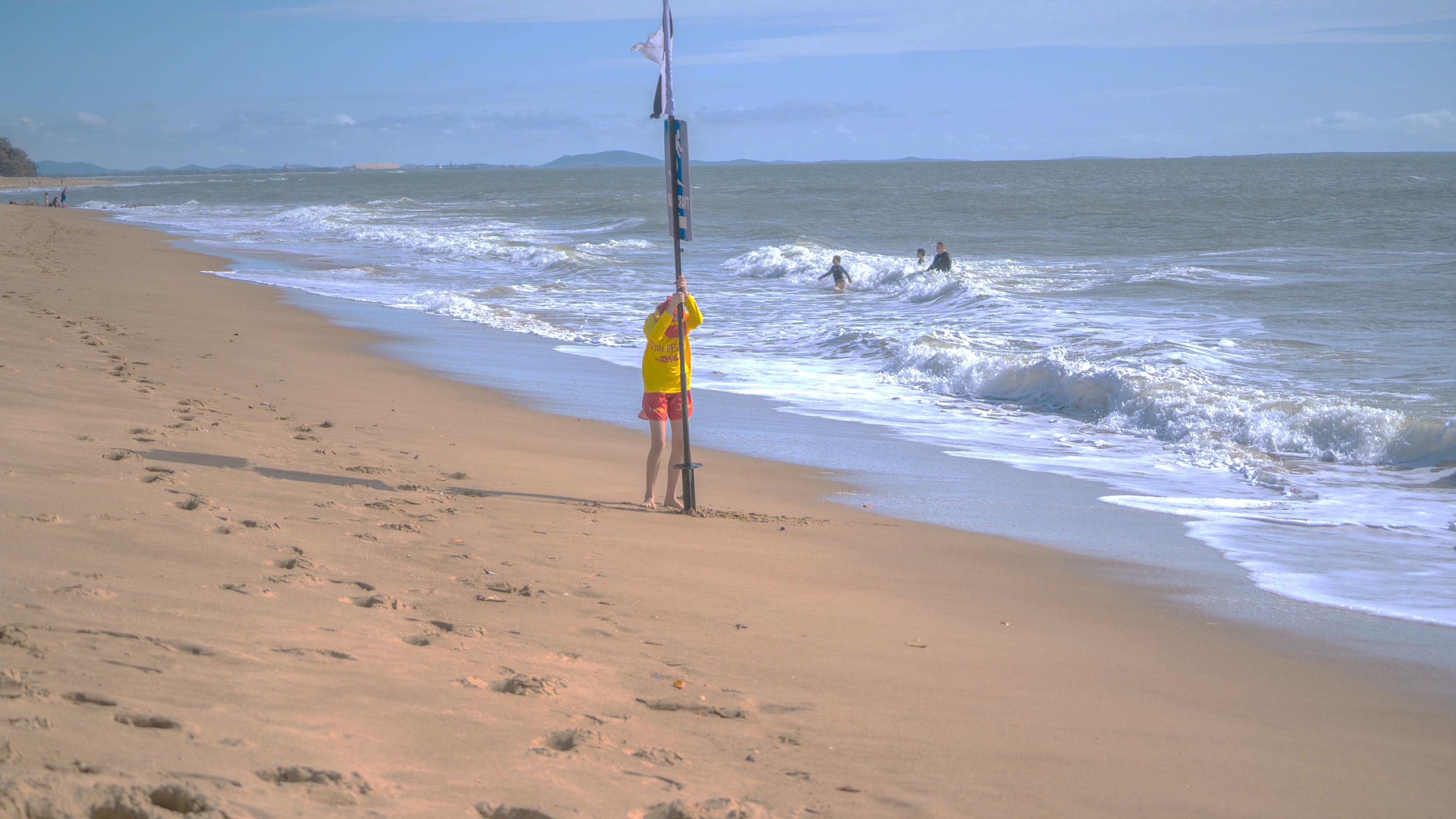 Constitution and By-Laws:How to change them
From time to time constitutions by-laws need to be updated to reflect changes and expectations of the Membership & Community. 
These changes could be due to an update of the by- laws, a new strategic plan or changes to legislative requirements. 
SLSQ has established a process for constitutional changes ensuring that all parties are informed on the changes that are occurring. 

Procedures for Changing Constitution & By-Laws – Clubs

Club Template Constitution Updated June 2021

SLSQ Branch Template Constitution 23.06.2021
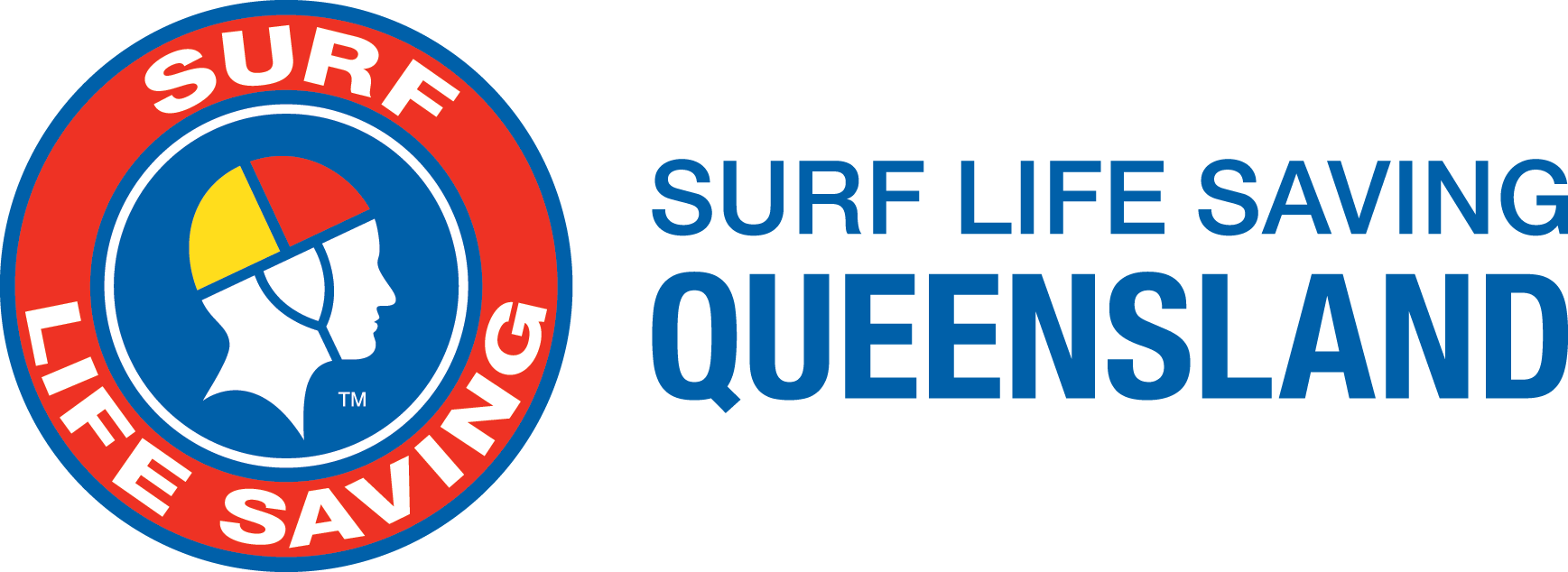 Further Information on this slide click here
BREACHES OF CONSITUTION AND REGULATIONS
The organisation should take appropriate action to address the situation. 

Steps that the organisation should take may vary depending on the nature and severity of the breach, as well as the provisions of the constitution itself.

If in doubt, seek guidance from SLSQ or Legal advice

Example of breaches

Receiving payment or gifts for services 
Not having a President, Treasurer or Secretary
Not abiding by the affiliation requirements for a Member
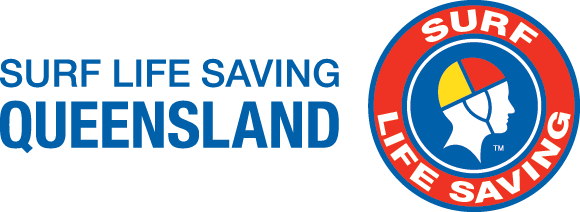 [Speaker Notes: Usually, the steps involved would be
Identify the breach: The first step is to determine what provision(s) of the constitution have been violated and to gather evidence to support the allegation.
Notify the board of directors: The board of directors should be informed of the breach and given an opportunity to review the evidence and determine whether further action is necessary.
Attempt to resolve the matter informally: In some cases, the breach may be resolved through informal discussion and negotiation between the parties involved.
Take formal action: If the breach cannot be resolved informally, the organisation may need to take formal action, such as removing a director from the board or expelling a member from the organisation.
Follow the process outlined in the constitution: The organisation should follow any procedures outlined in the constitution for addressing breaches or disputes. This may include convening a special meeting of members or appointing a special committee to investigate the matter.
Seek legal advice: In some cases, it may be necessary to seek legal advice to ensure that the organisation is following applicable laws and regulations.
It's important for the organisation to take breaches of the constitution seriously and to take appropriate action to address them, as failing to do so could undermine the integrity of the organisation and its operations]
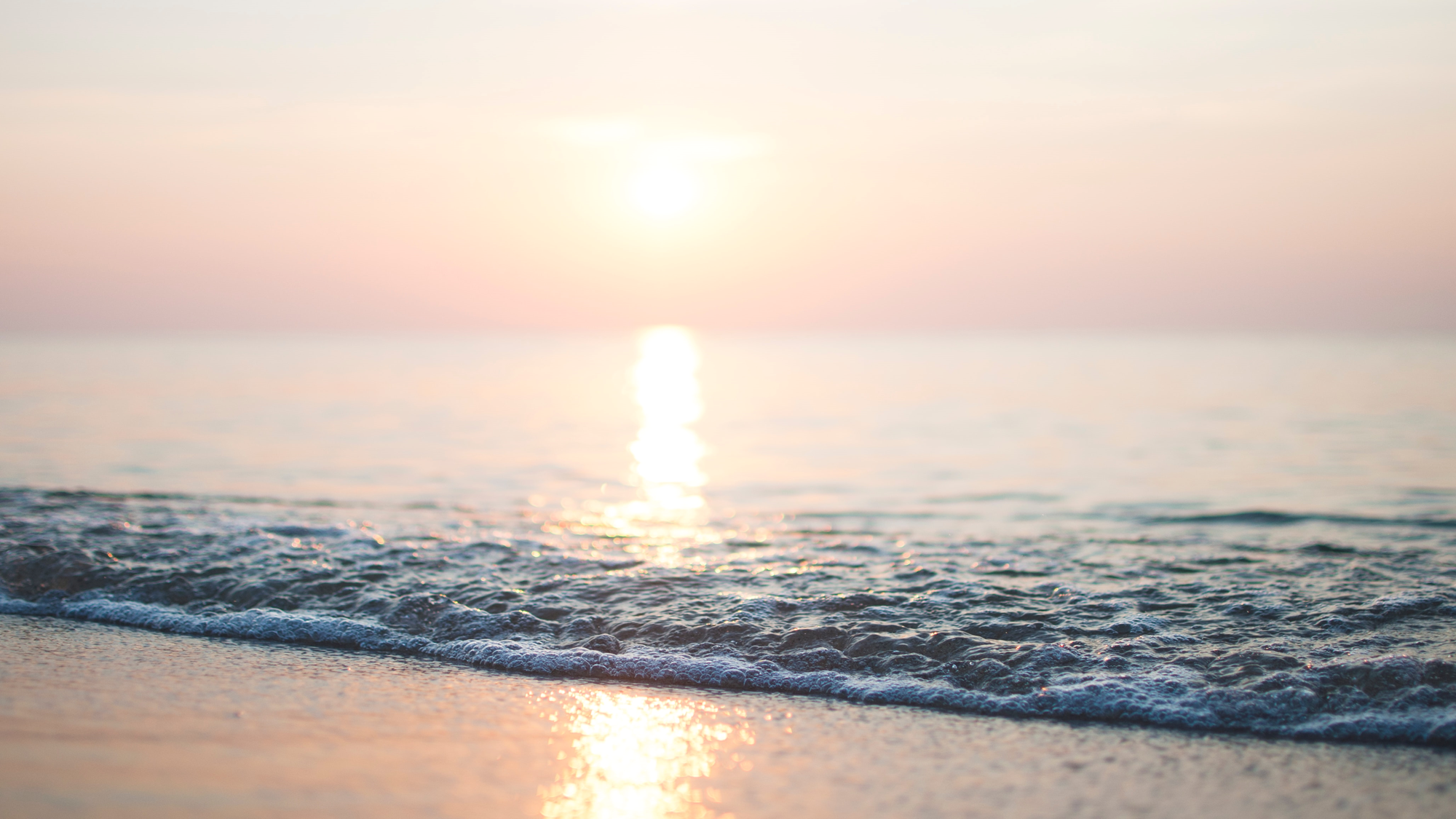 AFFLIATIONS
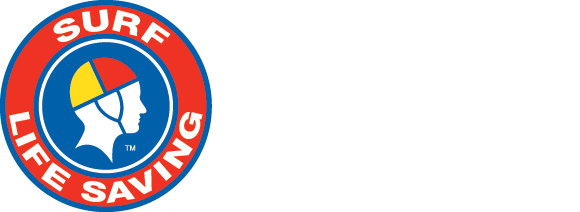 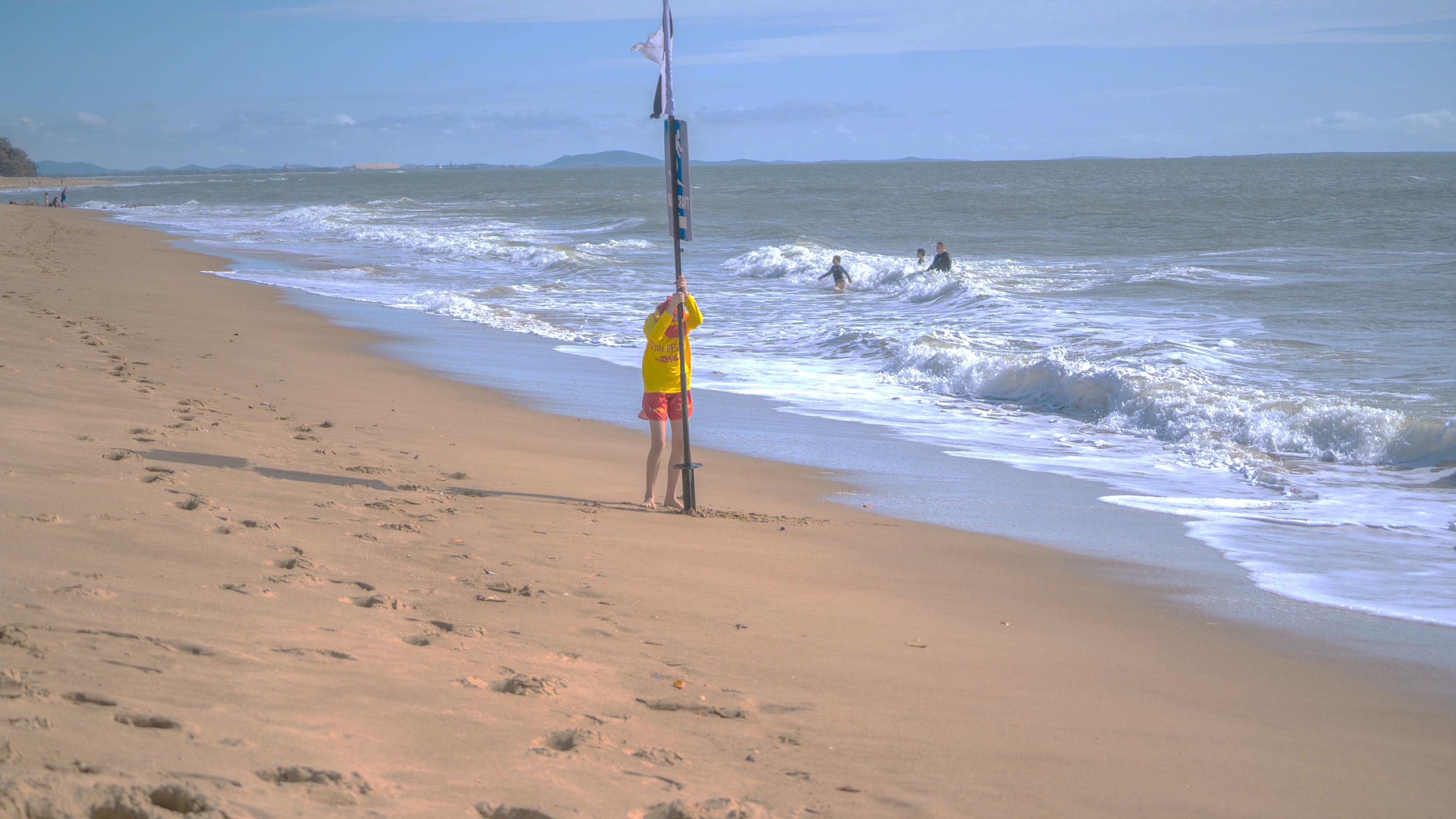 AFFILIATION
Affiliation is noting in formal documentation through the AGM that the organisation agrees to adhere to all of the policies and procedures of the Branch, State and National.

All Clubs, Branches and State must affiliate.

Clubs will affiliate at the Club AGM, the affiliation is then submitted to the Branch, who affiliate the Clubs at the Branch AGM, the Branch and Club affiliations are then submitted to State who affiliate the Branches and Clubs at the State AGM as well as affiliating with National. 

Currently, Supporters Clubs are exempt from affiliating with Branch and State however they are required to affiliate with the Club.
Further Information on this slide click here
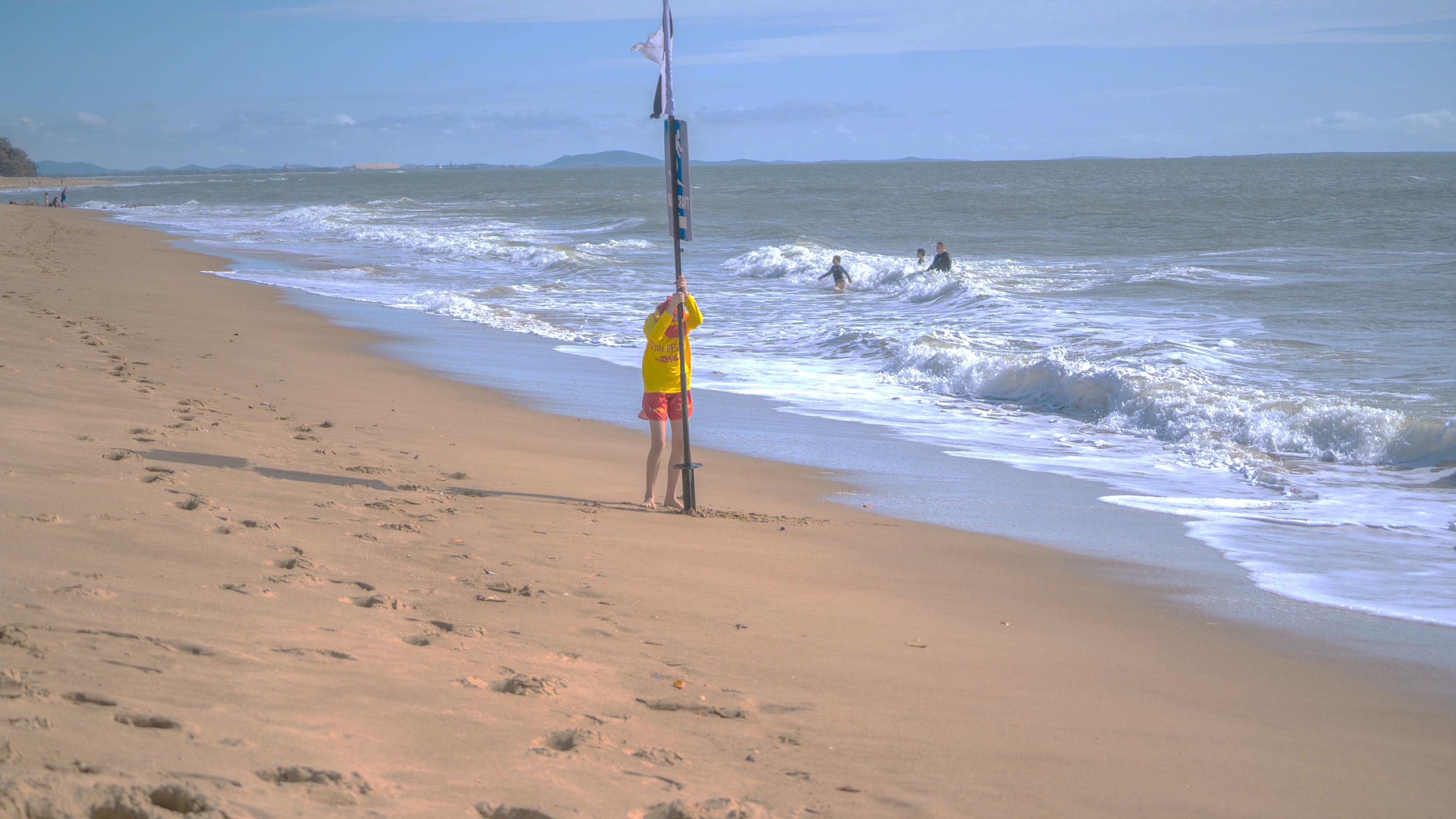 CHARITY COMPLIANCE FACTS
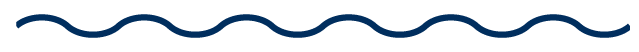 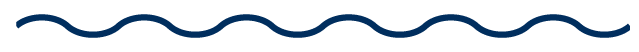 Ongoing Charity Endorsement with the ACNC
Charities must comply with a set of governance standards to remain registered with the ACNC.
All Surf Life Saving clubs and branches must be able to demonstrate the steps they have taken to comply and that they are appropriate for a charity of its type considering such facts as its size, purpose and activities.
Ongoing Charity Endorsement with the ATO
The ATO require review of a charities activities and governance at least on an annual basis, and whenever there is a major change in the charity’s structure or operations.
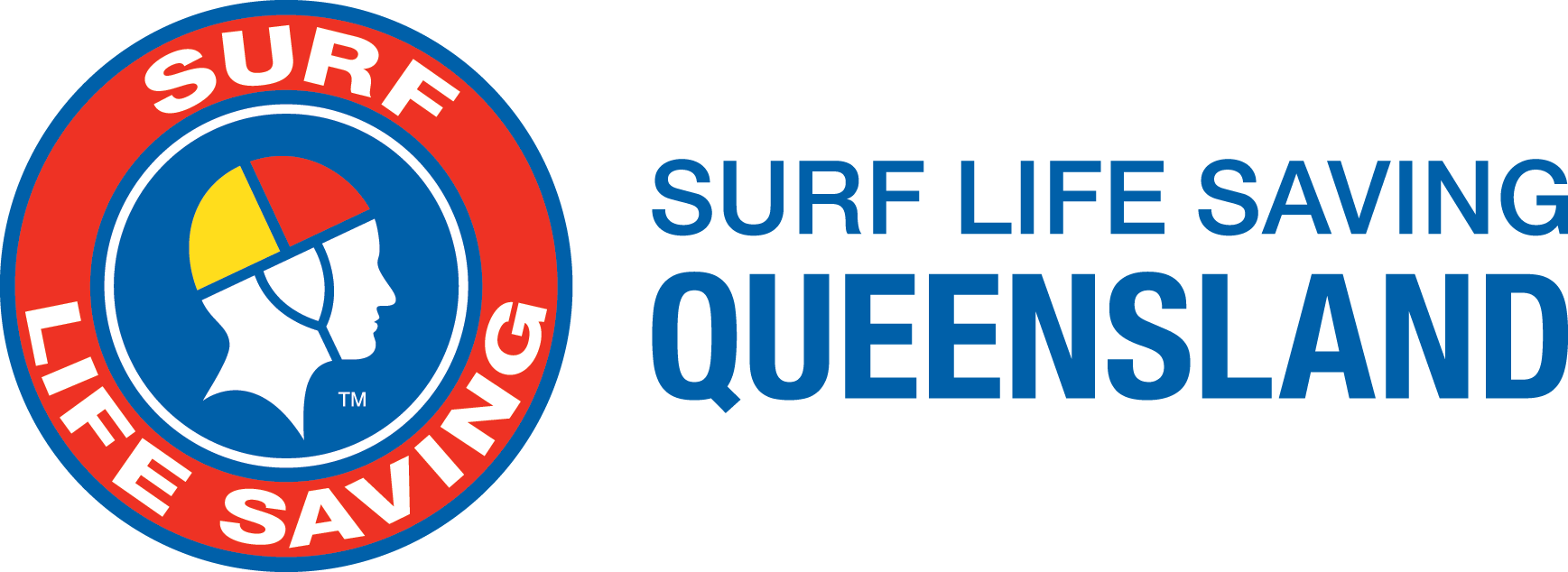 Further Information on this slide click here
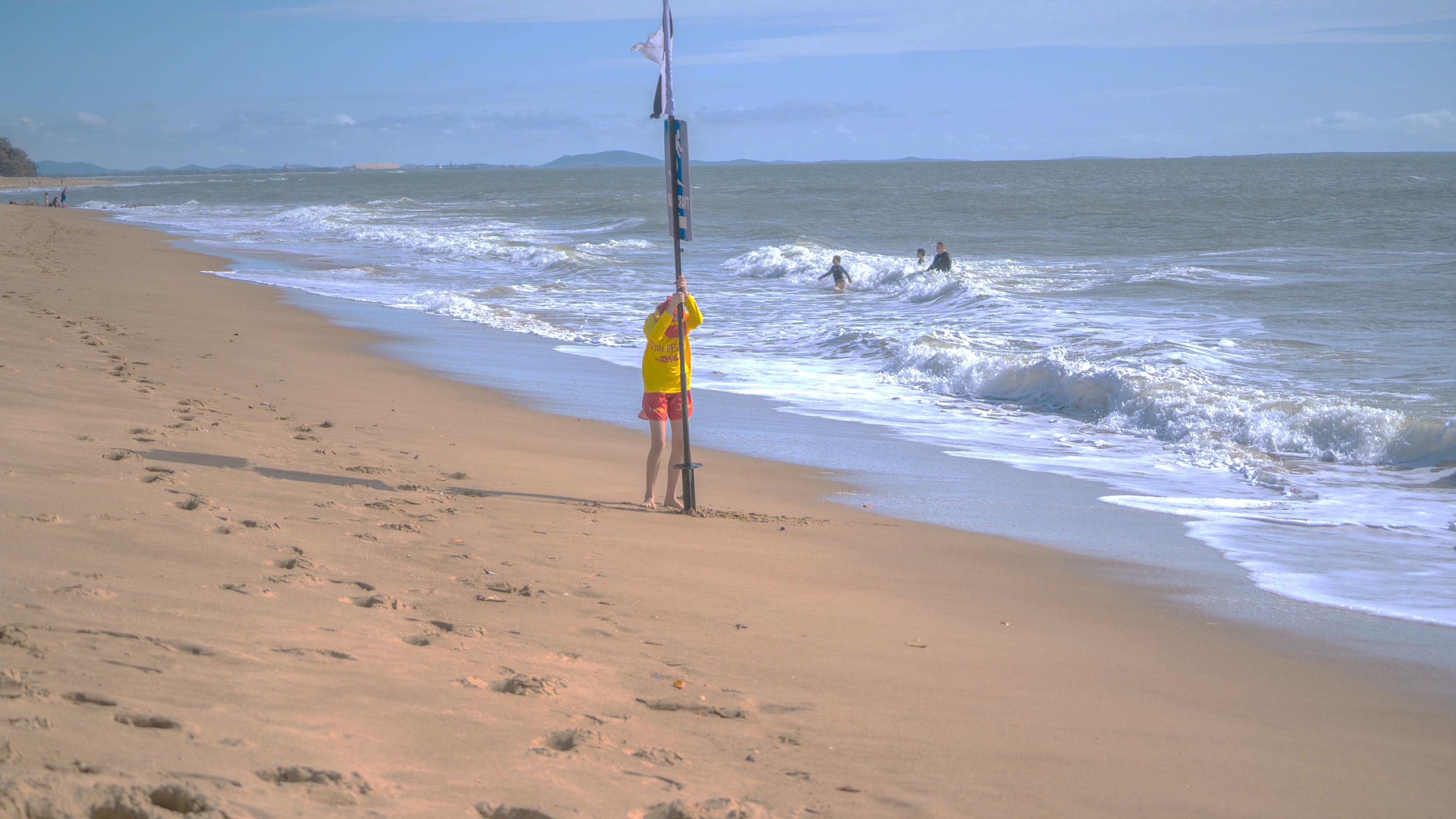 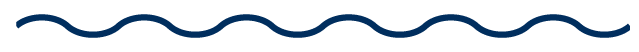 ACNC REPORTING REQUIREMENTS
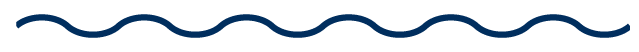 Every charity on the ACNC Register must adhere to certain obligations and responsibilities in accordance with the Australian Charities and Not-for-profits Commission Act 2012 (Cth).

Annual reporting requirements 
Annual Information Statement
Financial report (medium & large charities)
Responsible persons
Submission date listed on portal
Failure to comply can invoke penalties and revoke status
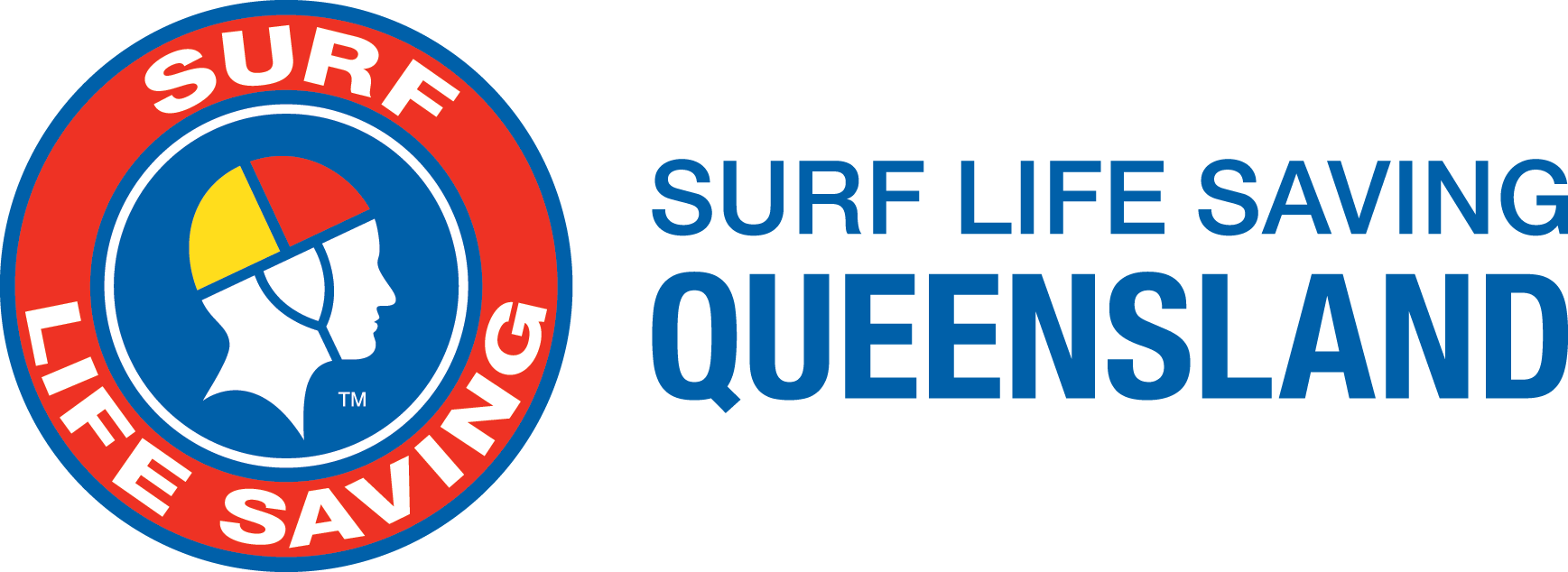 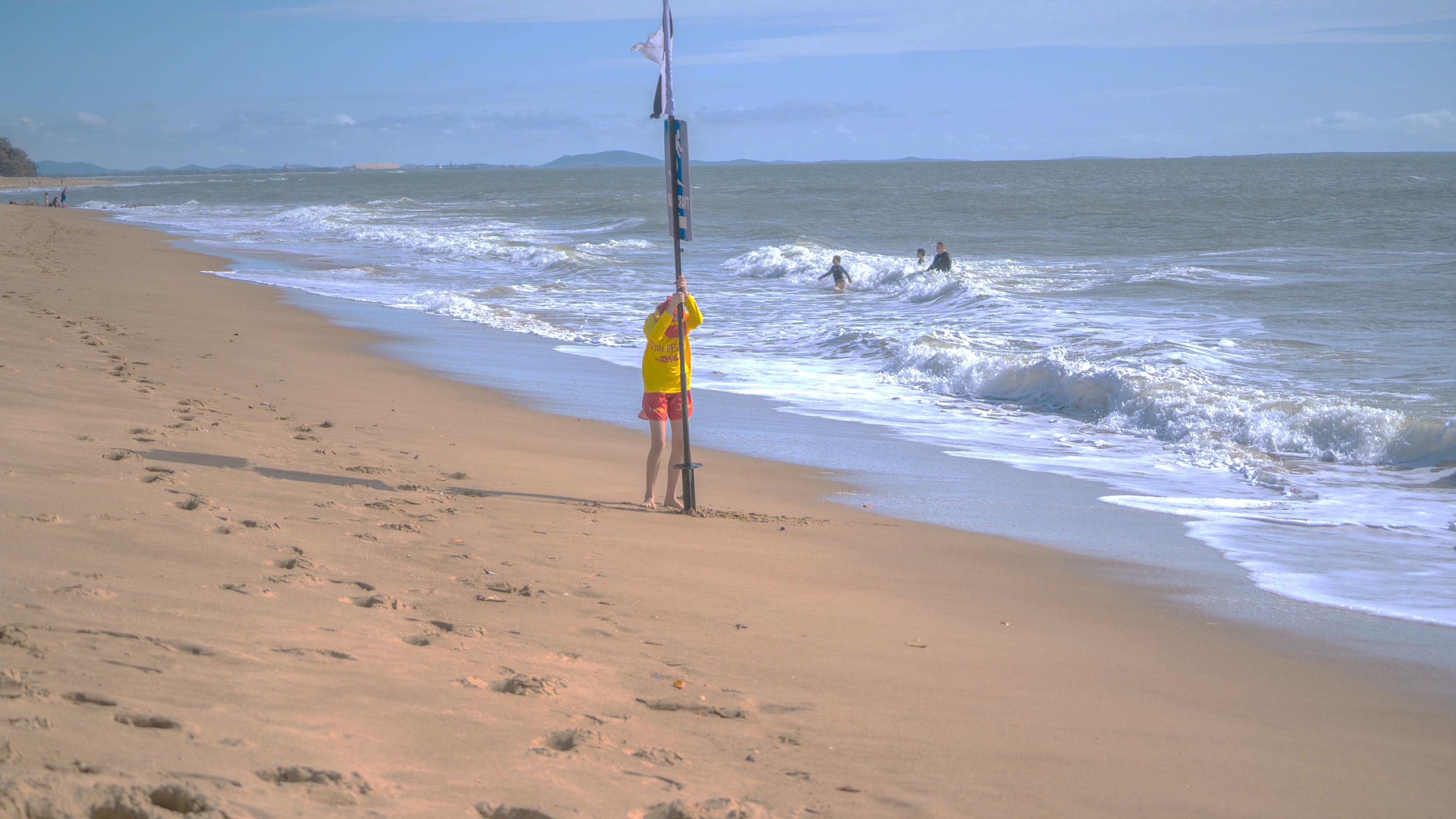 ACNC COMPLIANCE
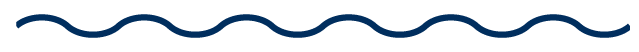 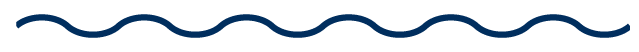 Charities must notify the ACNC (via the ACNC Charity Portal) of the following changes:

Legal name
Address
Office holders
Constitution
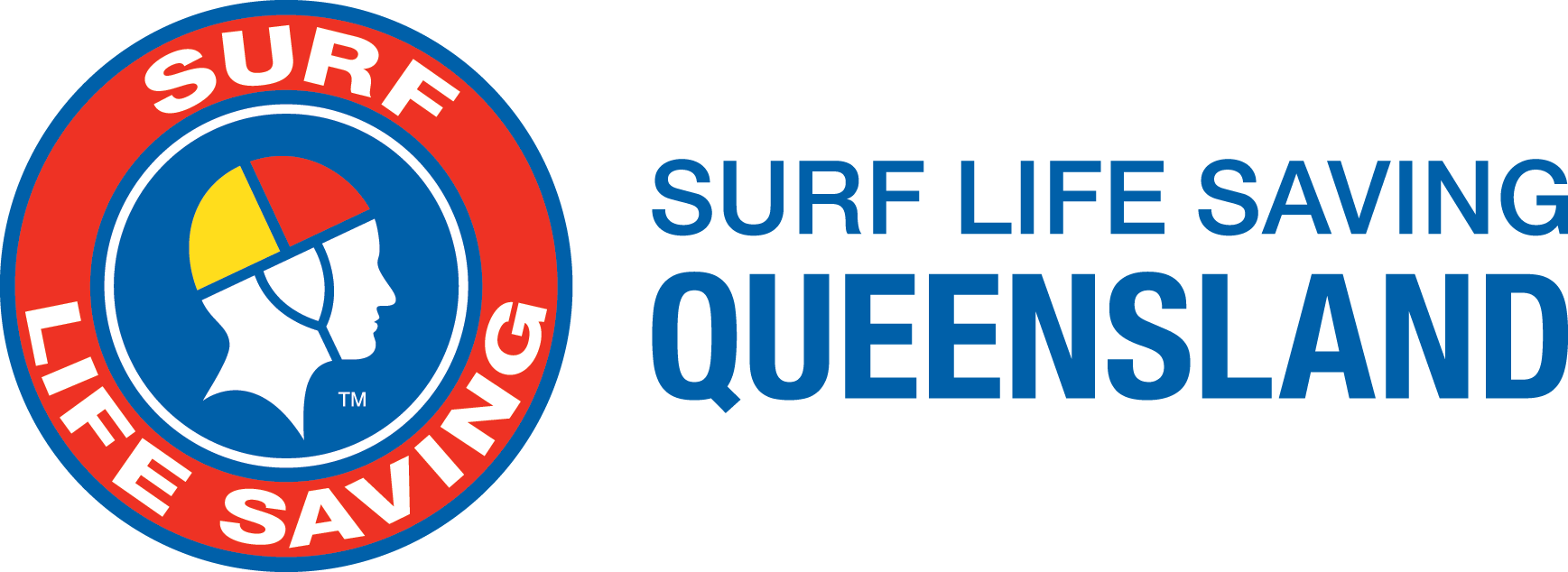 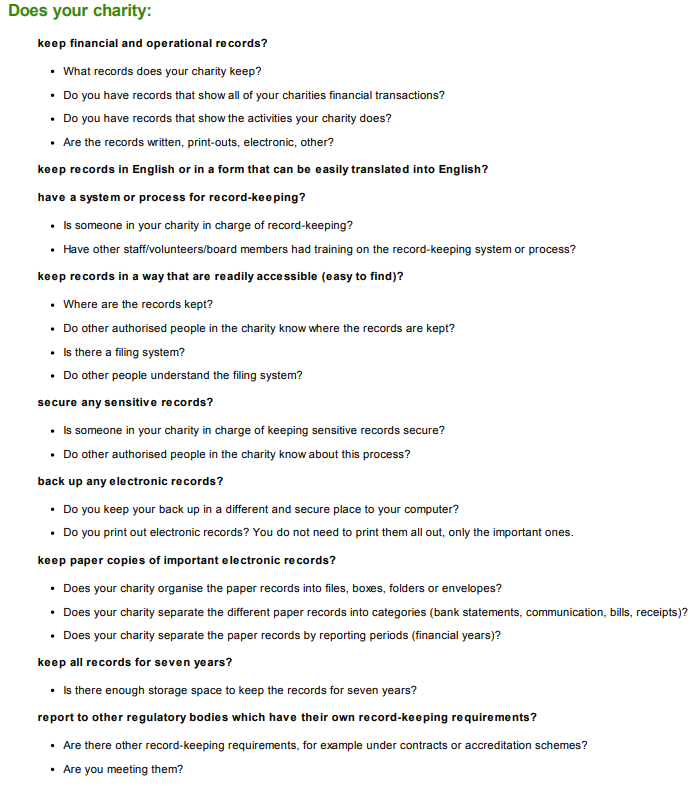 ACNC Record keeping checklist.
This record­keeping checklist promotes good record­keeping practice and supports charities to meet their obligations to the ACNC. 
It is an indicative list only and does not intend to be exhaustive.

 ACNC Record keeping checklist.
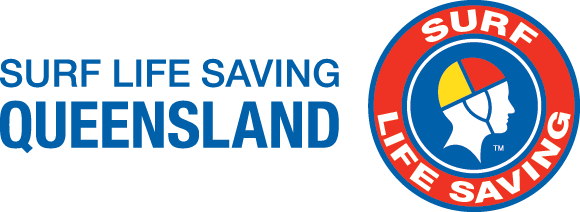 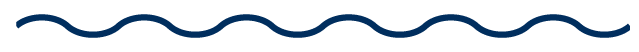 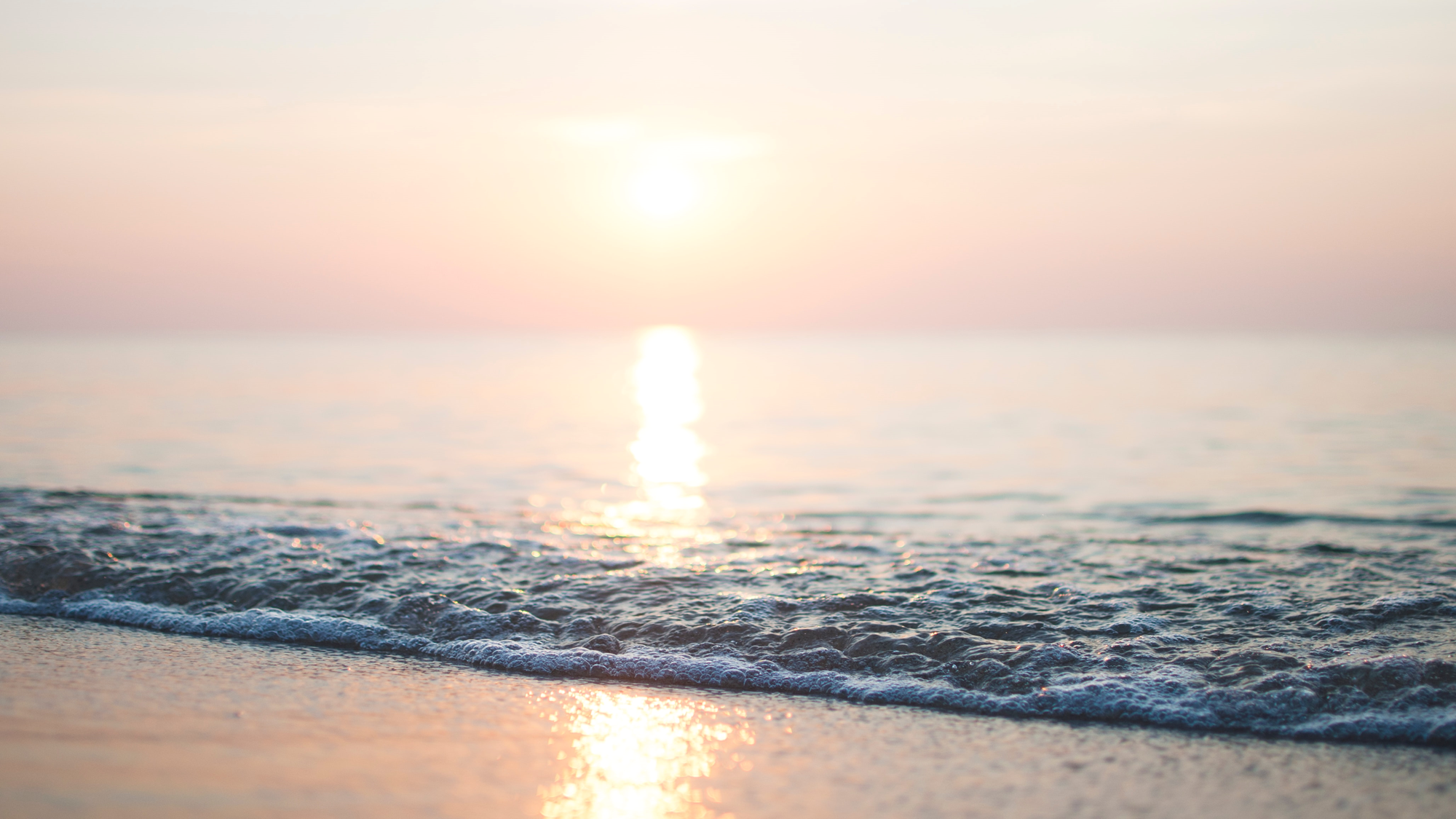 YOUR BOARD/ MANAGEMENT COMMITTEE
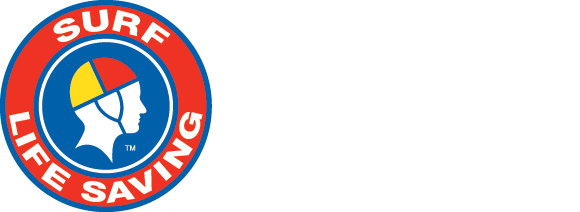 ABOUT YOUR ENTITY
Two Types of Corporate Entity
Incorporated Association 
Company Limited by Guarantee

Not for Profits/Charities
Not-for-profits are those entities that are not owned by individual shareholders and therefore they can’t distribute profits or assets for private gain
Charities are special types of not-for-profits, created and operated for the public benefit
Charities are not-for-profits with charitable purposes - for public benefit - & can demonstrate they carry out these charitable purposes
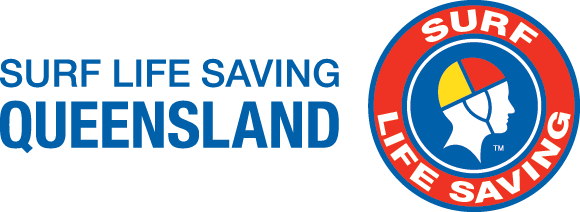 1
[Speaker Notes: Associations Inc Act v Corporations Act 
Be aware of the nature of the entity that you govern, it will determine the Law that applies]
LEGAL OBLIGATIONS? TO REVIEW
To act in good faith means to act in the best interests of the association and not to engage in any conduct that harms the Surf Lifesaving Association. 
Committee members and office bearers are expected to act with honesty and integrity when carrying out their duties. 
They may not misuse their position or promote their own interests ahead of those of the Surf Life Saving Association. 
You must also make sure that they are fully informed about the association by keeping up to date with matters, attending meetings, reading agendas and minutes and asking questions. 
In the event of a problem, dispute or legal challenge, committee members cannot claim they 'did not know' about the rules and activities of the association.
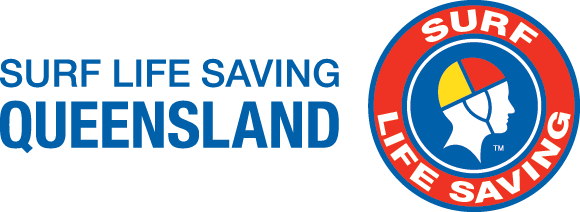 1
FINANICAL OBLIGATIONS
Board/ Management Committee members to prepare yearly budgets (in consultation with the Director of Finance)
Review previous years audited financial accounts
Monitor accounts monthly (Bank statements as required) 
Operate within budget predictions & seek necessary approvals as per your rules
Minimise the risk of Fraud & Theft by: 
Separation of duties
Access controls
Authorisation controls
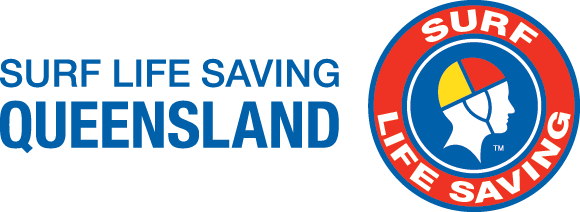 MEMBER OBLIGATIONS
Take reasonable steps to monitor the management of the Club/Branch
Declare all conflicts of interests 
Acquire a working knowledge of the business of the Branch
Keep informed of the Branch activities and assess the safety of business practices and members
Maintain a familiarity with the branch financial status by regularly reviewing financial statements
Make enquiries into matters revealed by financial statements where necessary or prudent
Unbiased and sound decision-making
Risk management
Ensuring ethical codes of conduct and legal compliance
Maintaining member trust and confidence in the organisation
Act in accordance with the objective of the Branch Strategic Plan 
Set educational and training calendars for the financial year
Forward planning
Act justly
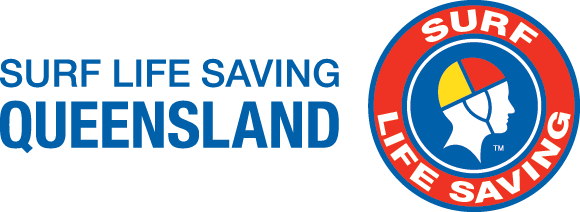 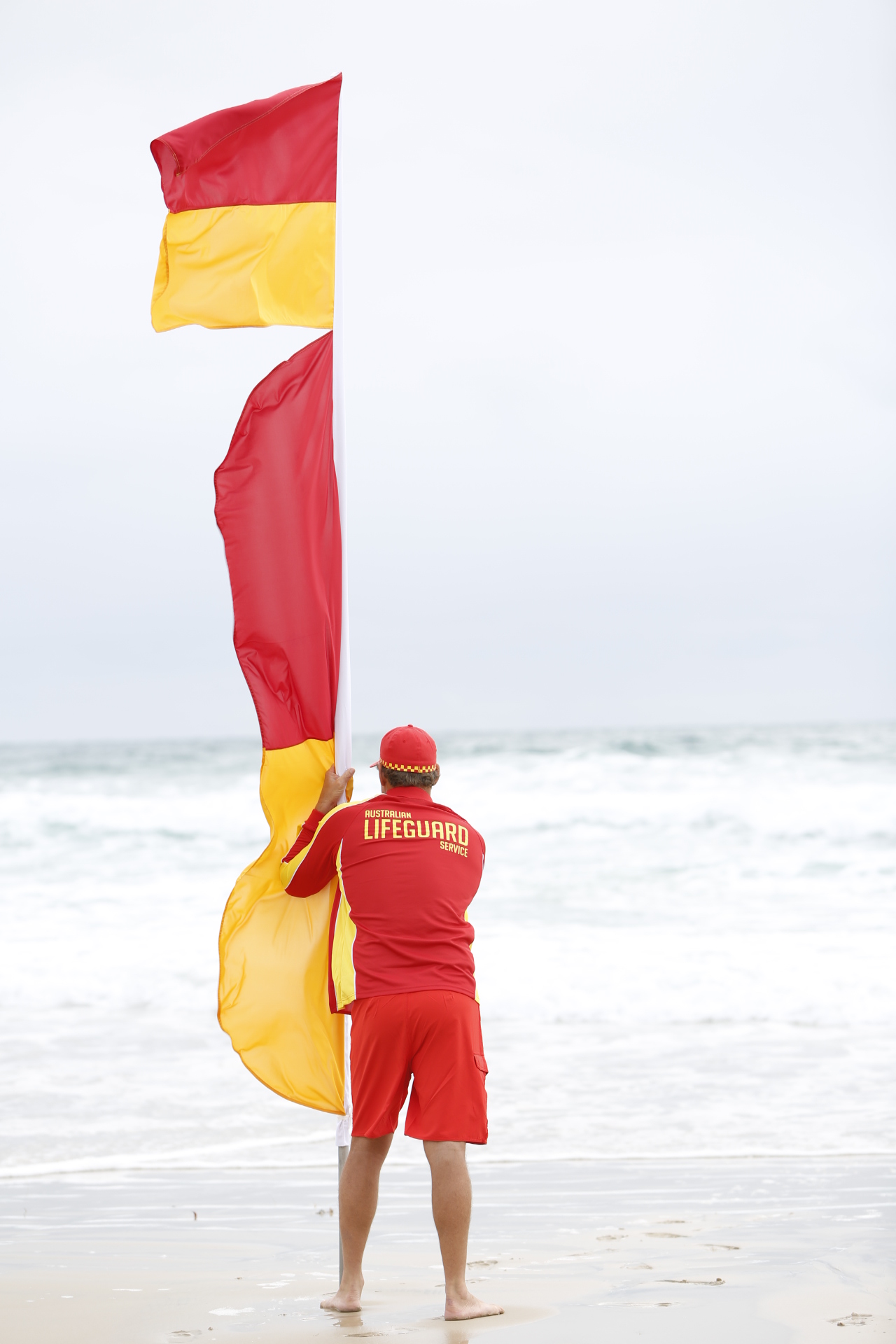 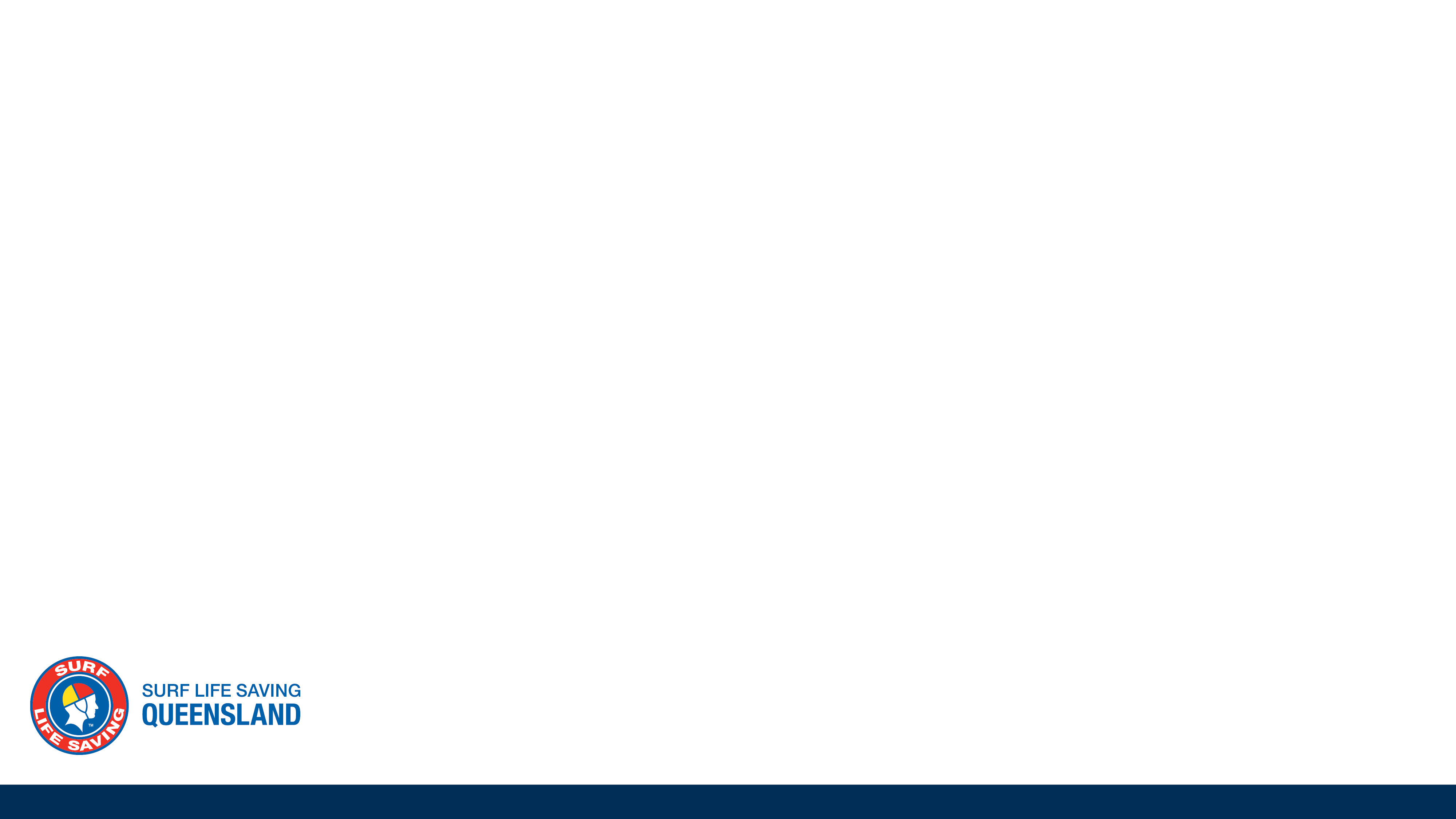 THE BOARD - PURPOSE
Conformance Activities
Performance Activities
Outward Looking
Accountability
Strategy Formulation
Inward Looking
Supervising
executive activities
Policy Making
Past & Present Focused
Future Focused
[Speaker Notes: The Job of the Board is to accept ultimate responsibility for the organisation and to optimise performance whilst ensuring compliance
Mission : this should be achieved through liaison with key stakeholders 
Strategic Direction:  creation of strategic plan and KPIs. Regular monitoring of performance and viability of programs
Financial Viability : All board members should be financially literate
Selecting & Supporting Staff : board needs to consider the professional support required in line with the executive of its strategic plan 
Resourcing : ensuring that resources /information are available for all key stakeholders to carry out their role within the Club
Legal Compliance : the Board needs to have a knowledge of the relevent legisaltions and acts that they are bound to and have reporting to the compliance of this
Board Performance : the board should (to remain effective) needs to assess its own condition/performance]
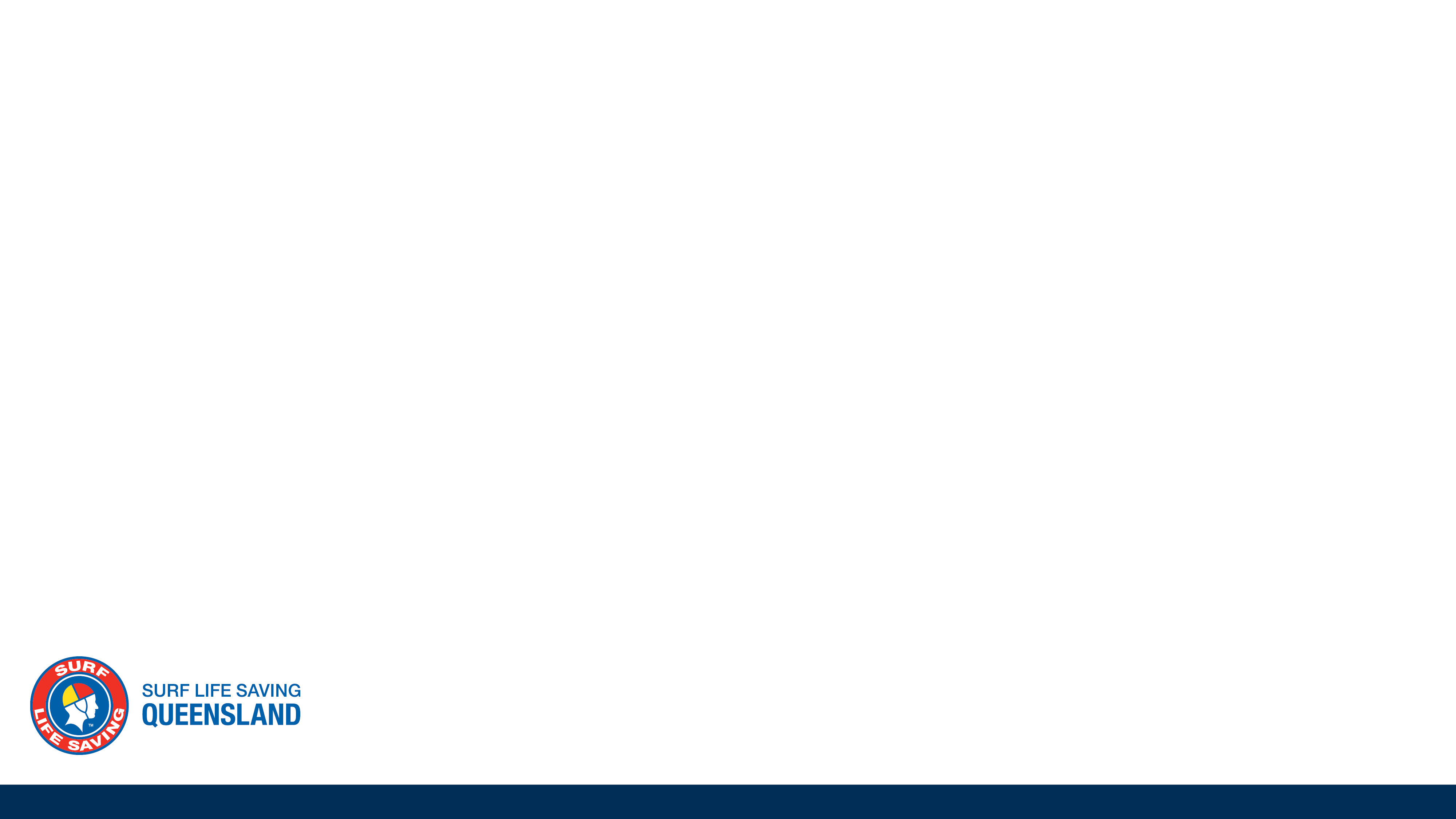 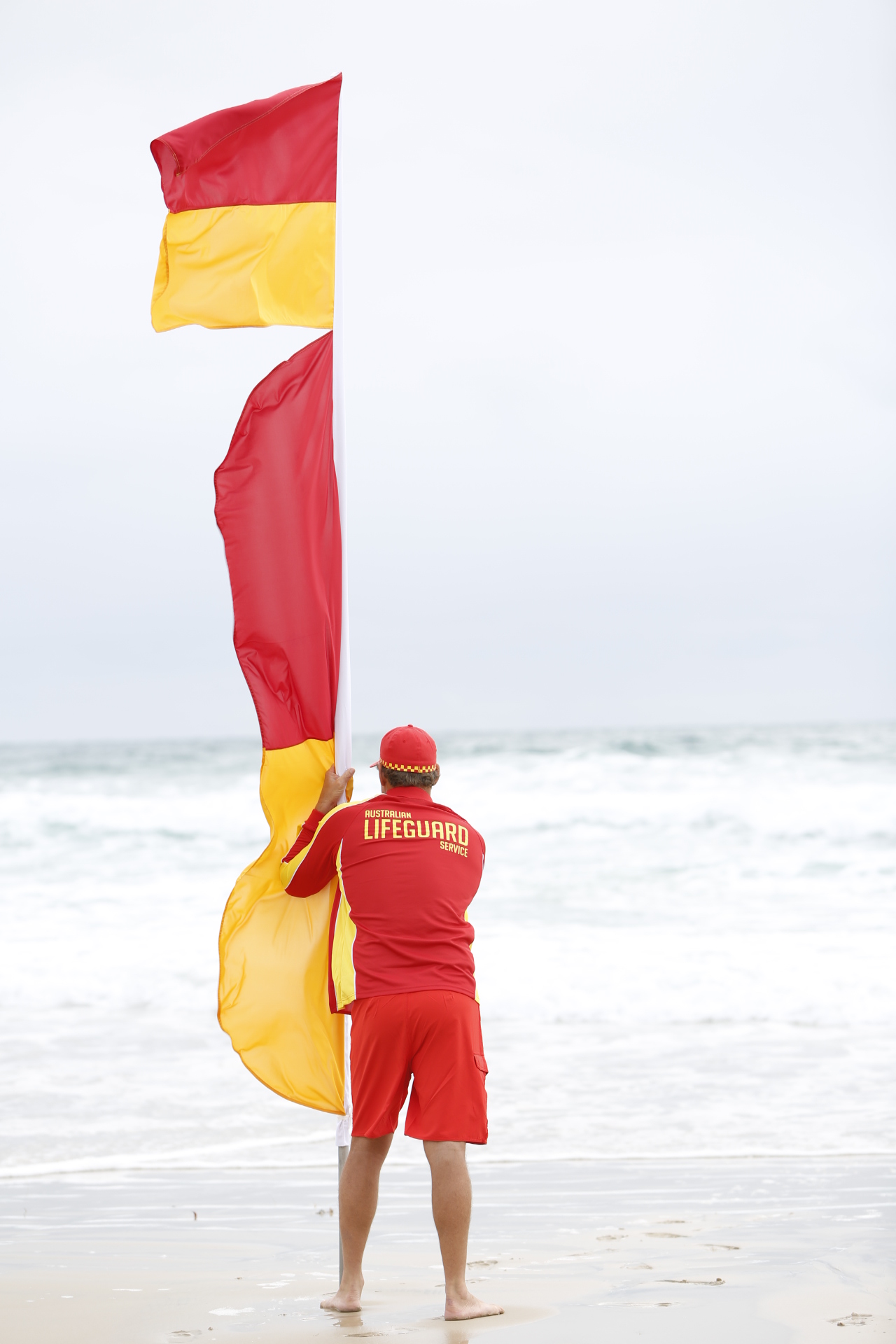 5 THINGS BOARD MEMBERS NEED
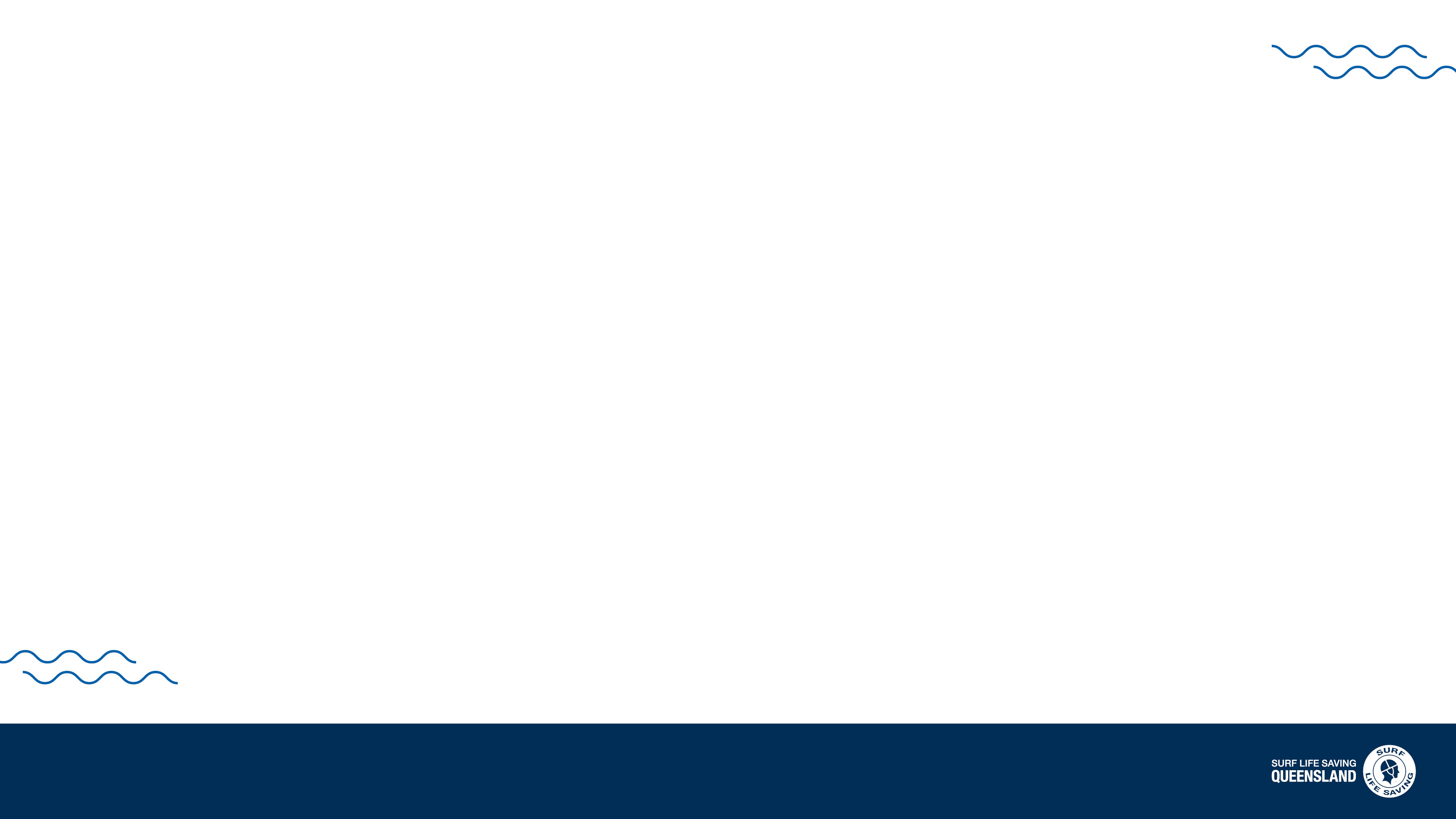 5 THINGS BOARD MEMBERS SHOULD HAVE
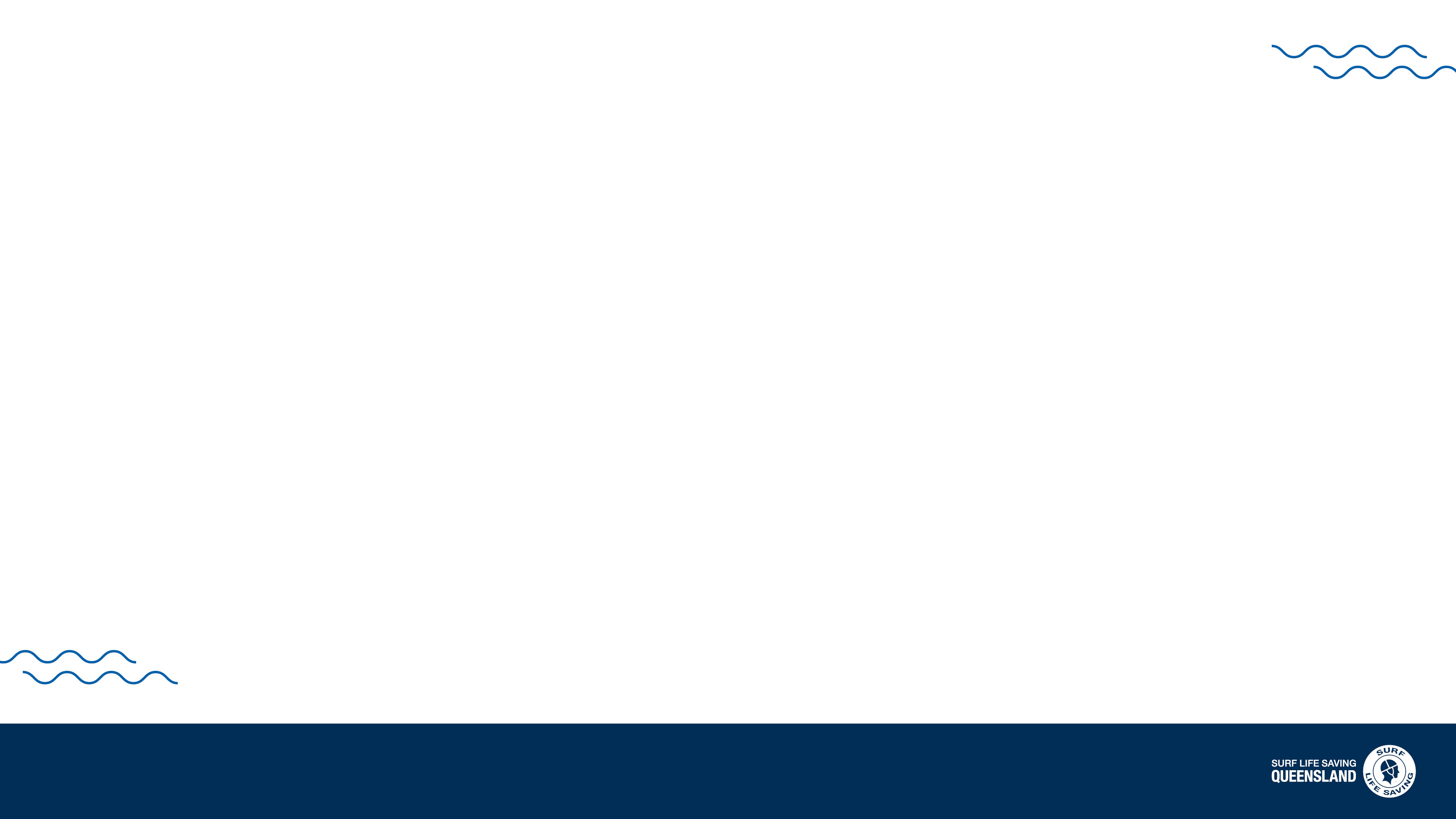 5 THINGS BOARD MEMBERS SHOULD DO
[Speaker Notes: Consideration of the terms of office for the Management. Trending towards rotating 2 year terms
If there are vancanies mid season then then Management committee usually has the discretion to fill these]
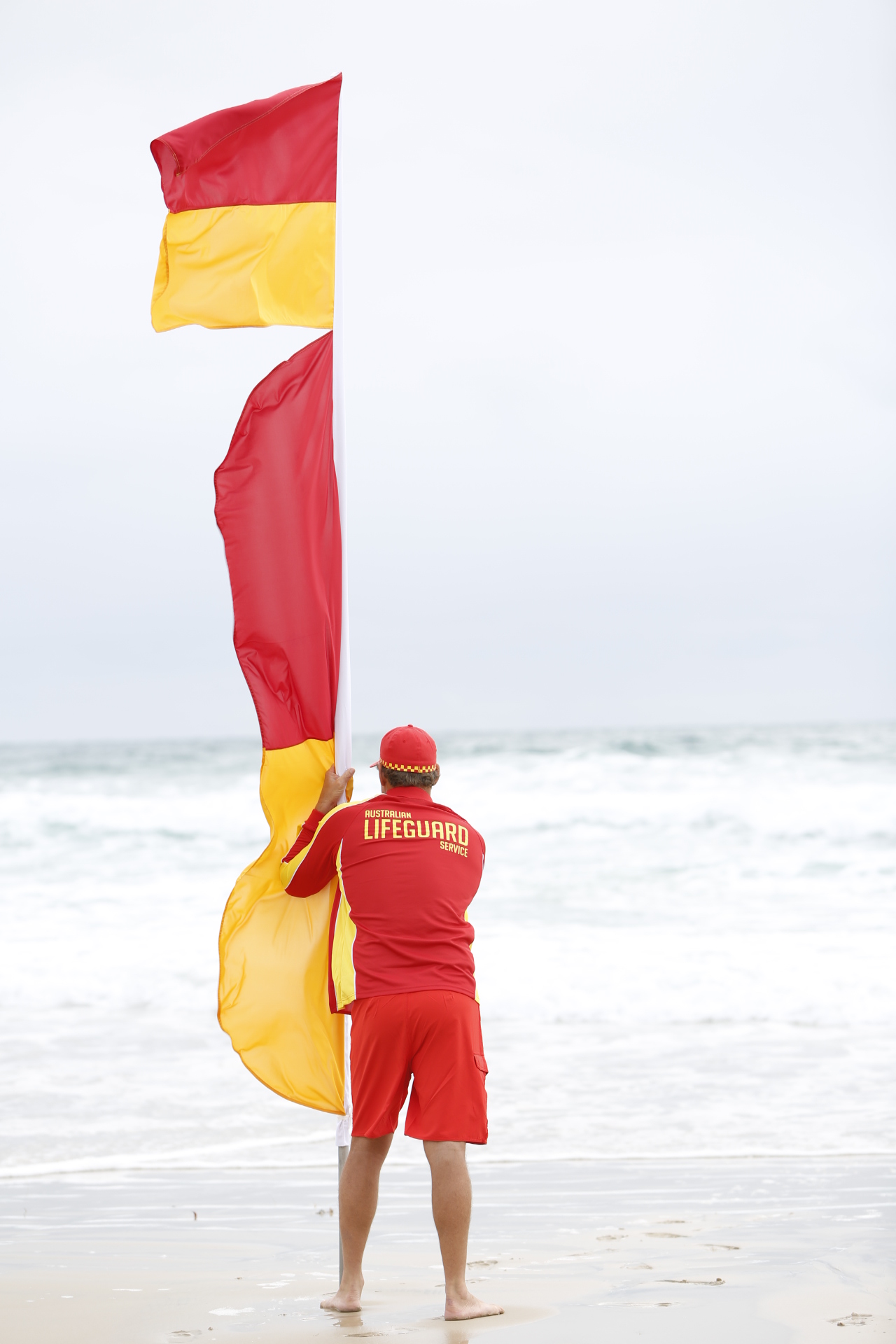 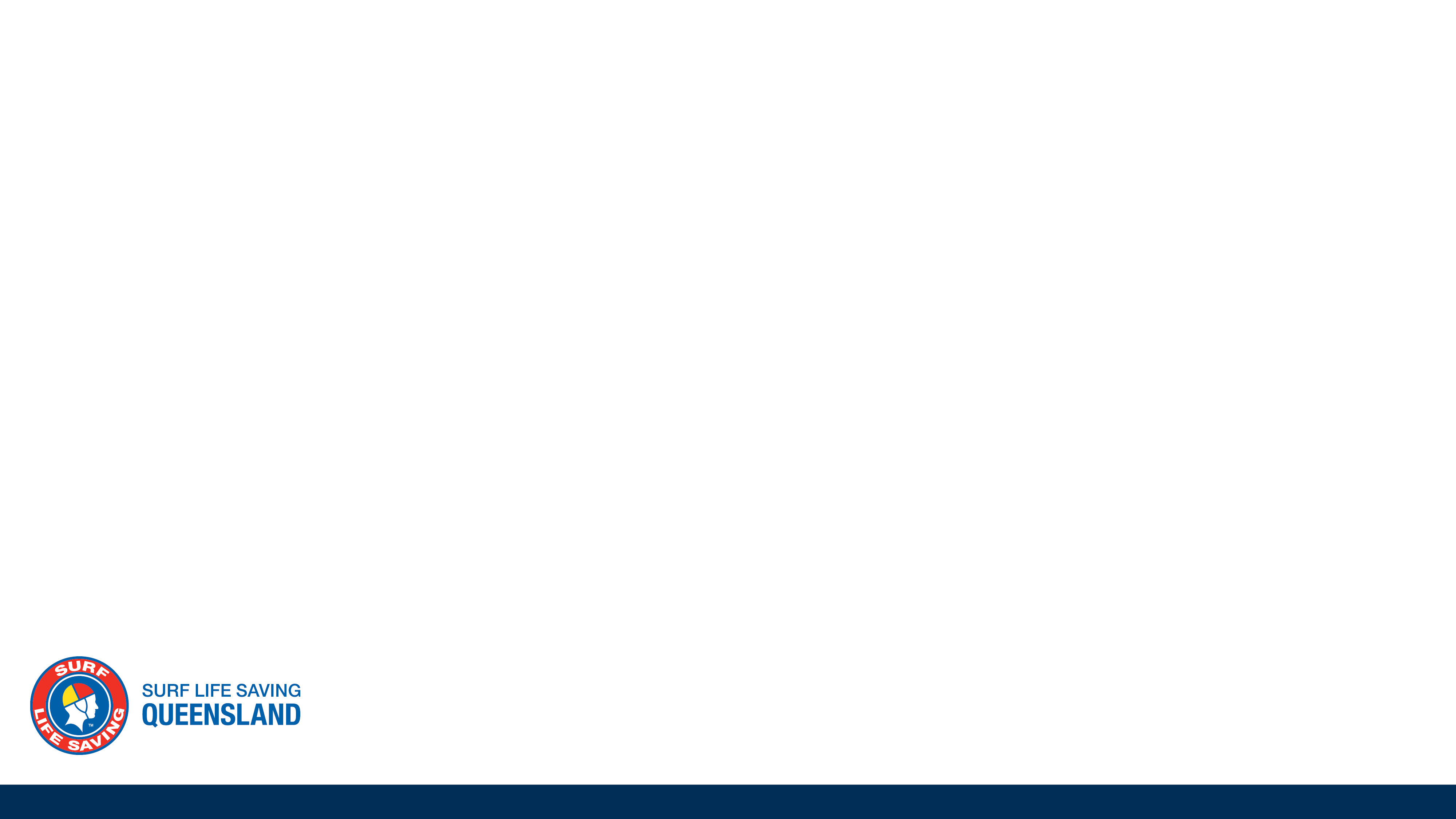 CONFIDENTIALITY
WHAT : All organisations possess information, plans, secrets, IP that must be held securely and away from members or the public for various reasons
WHY : The need for confidentiality allows committees and boards and their executives to have frank discussions and disclosures
HOW TO MAINTAIN
Confidentiality Agreements 
Policy
Reminder at Board Meetings
Secure Information 
Managing Information flow
[Speaker Notes: Confidentiality:
Is the process of maintaining that information and intellectual property in such a way that it is only available to the appropriate persons or parties
May extend to contracts, agreements, business/strategic plans, data, lists, files, discussions, minutes, notes, ideas, passwords
May be written, non-written, physical, digitaL
The breach may be as simple as a “nod and wink”
Breaching confidentiality may result in:
A public relations issue
Confused messaging
Loss of a commercial or business advantage
It might even breach “misuse of information” provisions
May compromises the good name of the organisation
May be defamatory, 
Breach of Privacy Act?]
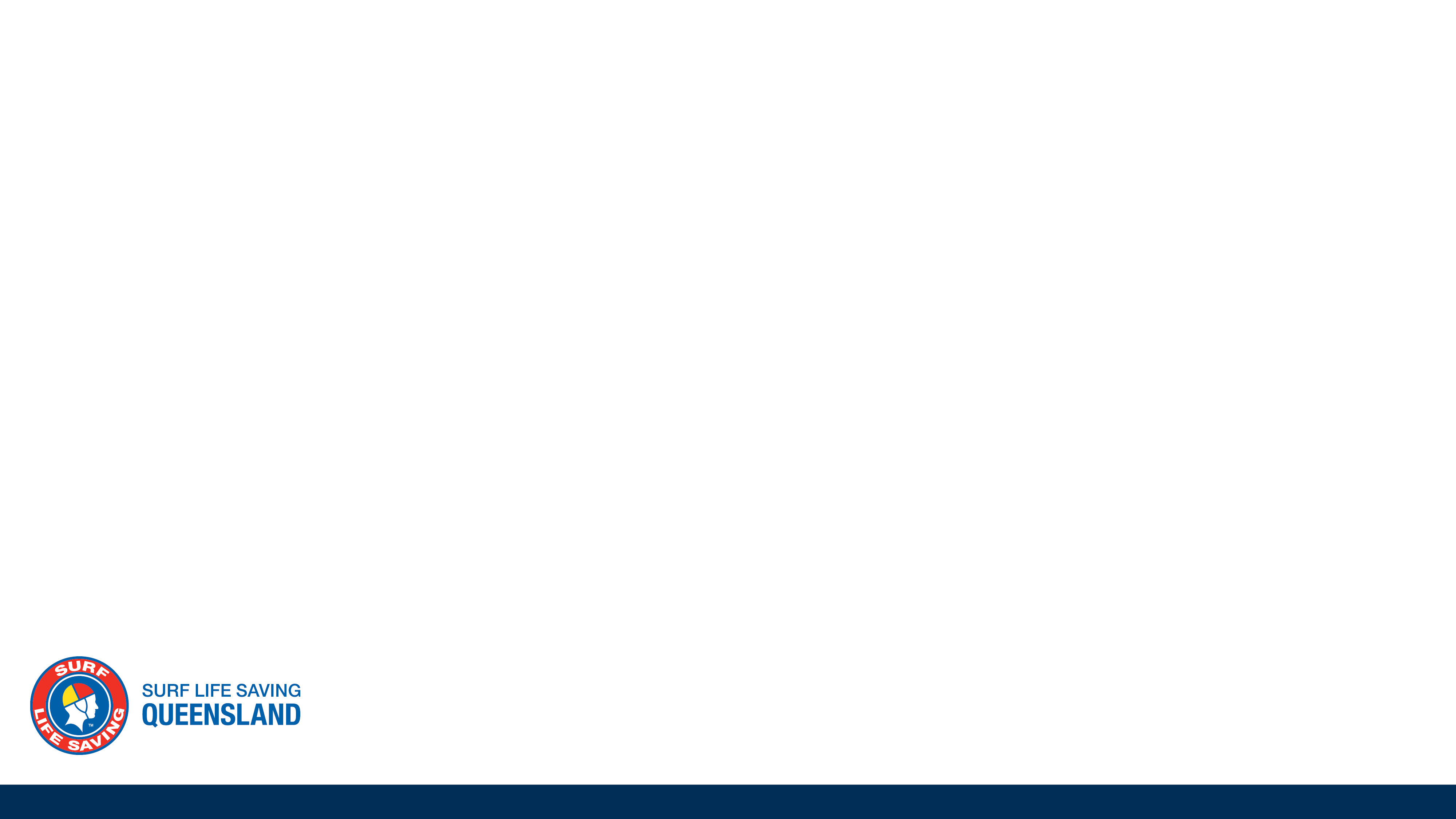 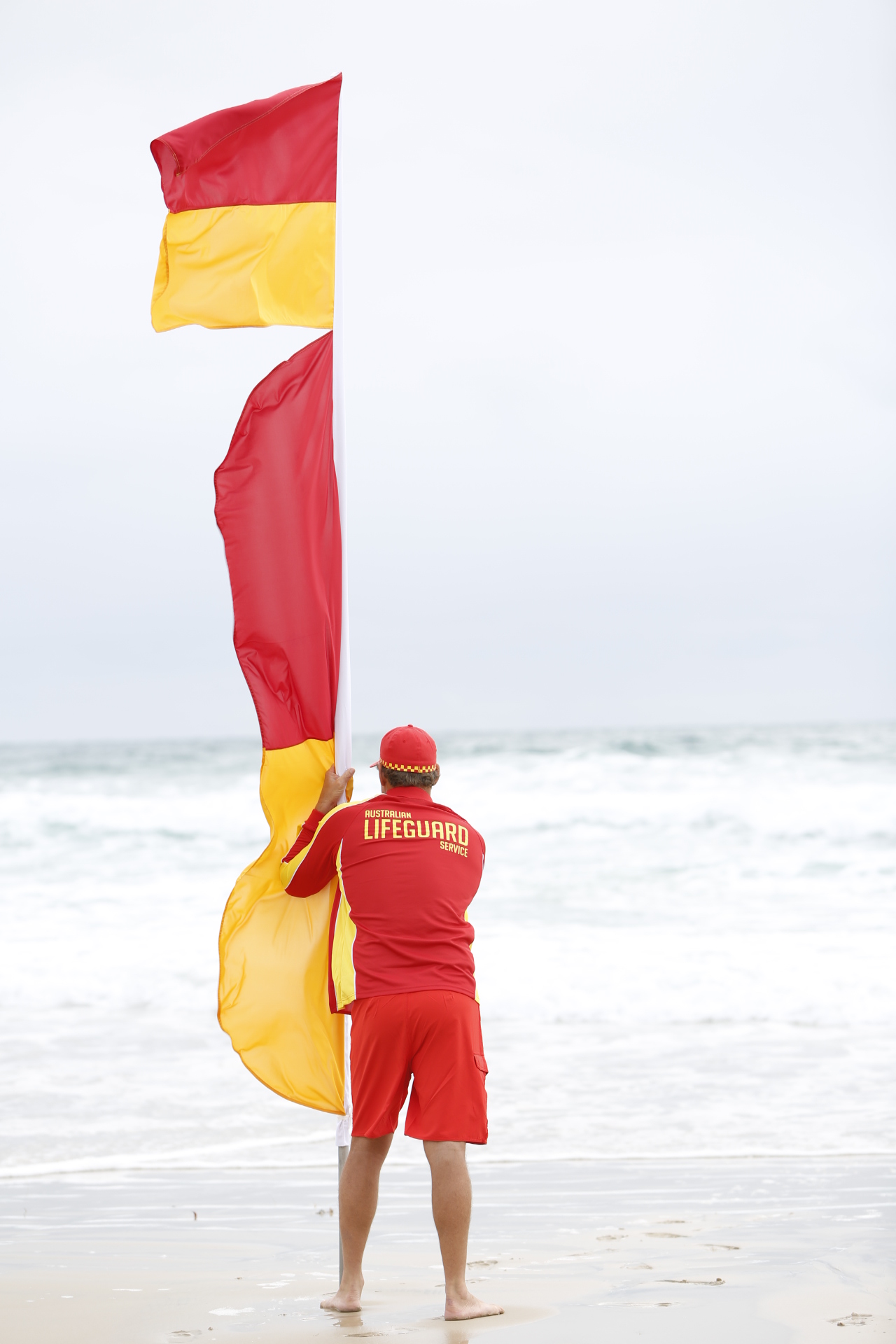 COMMITTEES & PANELS
Support the decision making process within clubs
Analysis of specific issues or projects
Recommendations to the Board 
Providing the opportunity for Members 
Clear set of responsibilities outlined
Special Committees/ Panels
[Speaker Notes: CLUB COMMITTEES / PANELS
The purpose of committees and panels is to support the decision-making process within the Club/ Branch by providing a forum for discussion, research, and analysis of specific issues or projects. Committees and panels are typically made up of a group of individuals who have expertise or experience relevant to the matter being discussed.

They also provide an opportunity for members to participate in policy and decision making and ensures a good governance standard are adhered to when resolutions are carried for matters relating to club activities.

Committees and Panels should have a clear set of responsibilities outlined within your constitution and regulations (by laws). 

If the is a need for a Special Committee or Panel to be formed, a term of reference should be drafted, reviewed and endorsed by the Management Committee.]
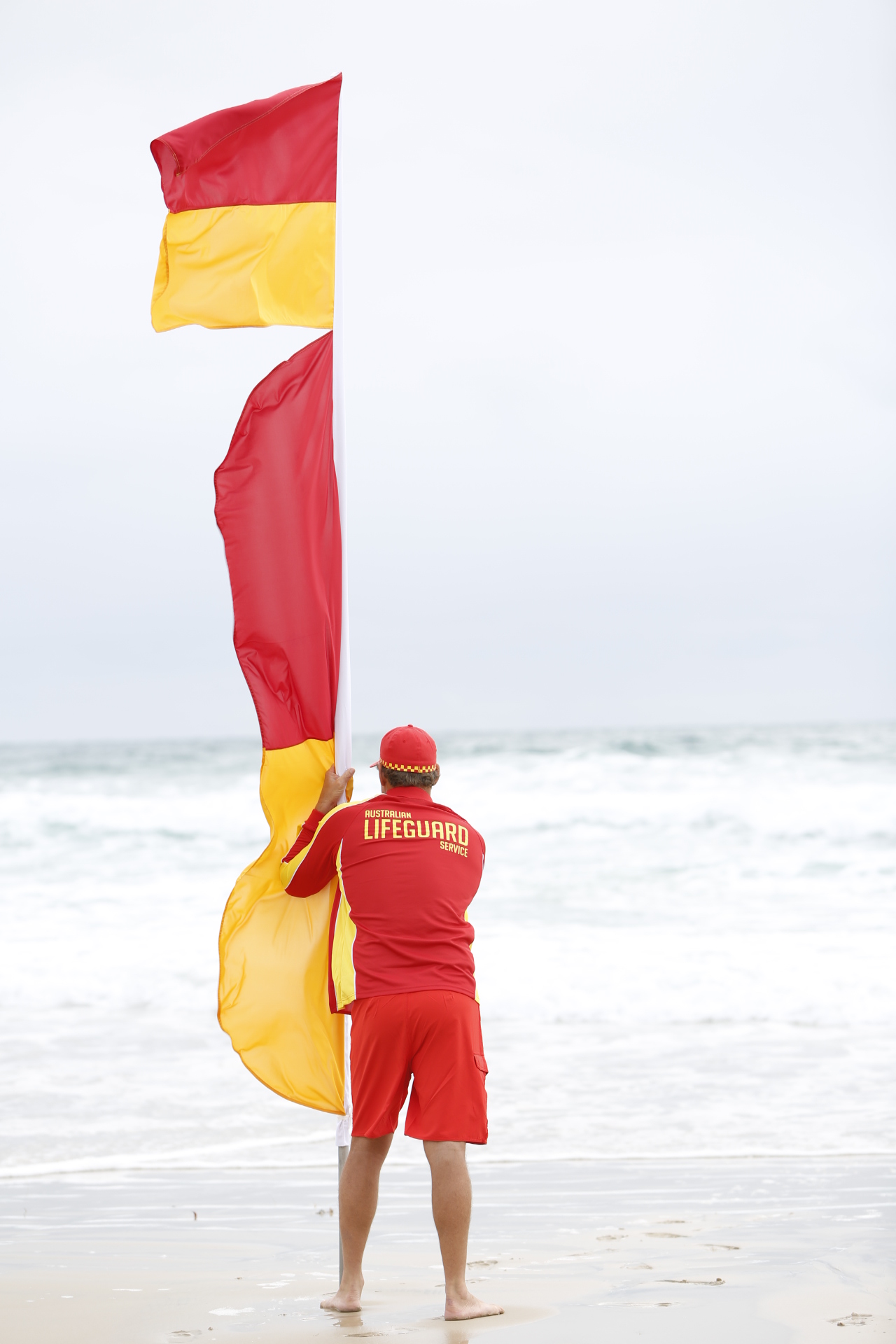 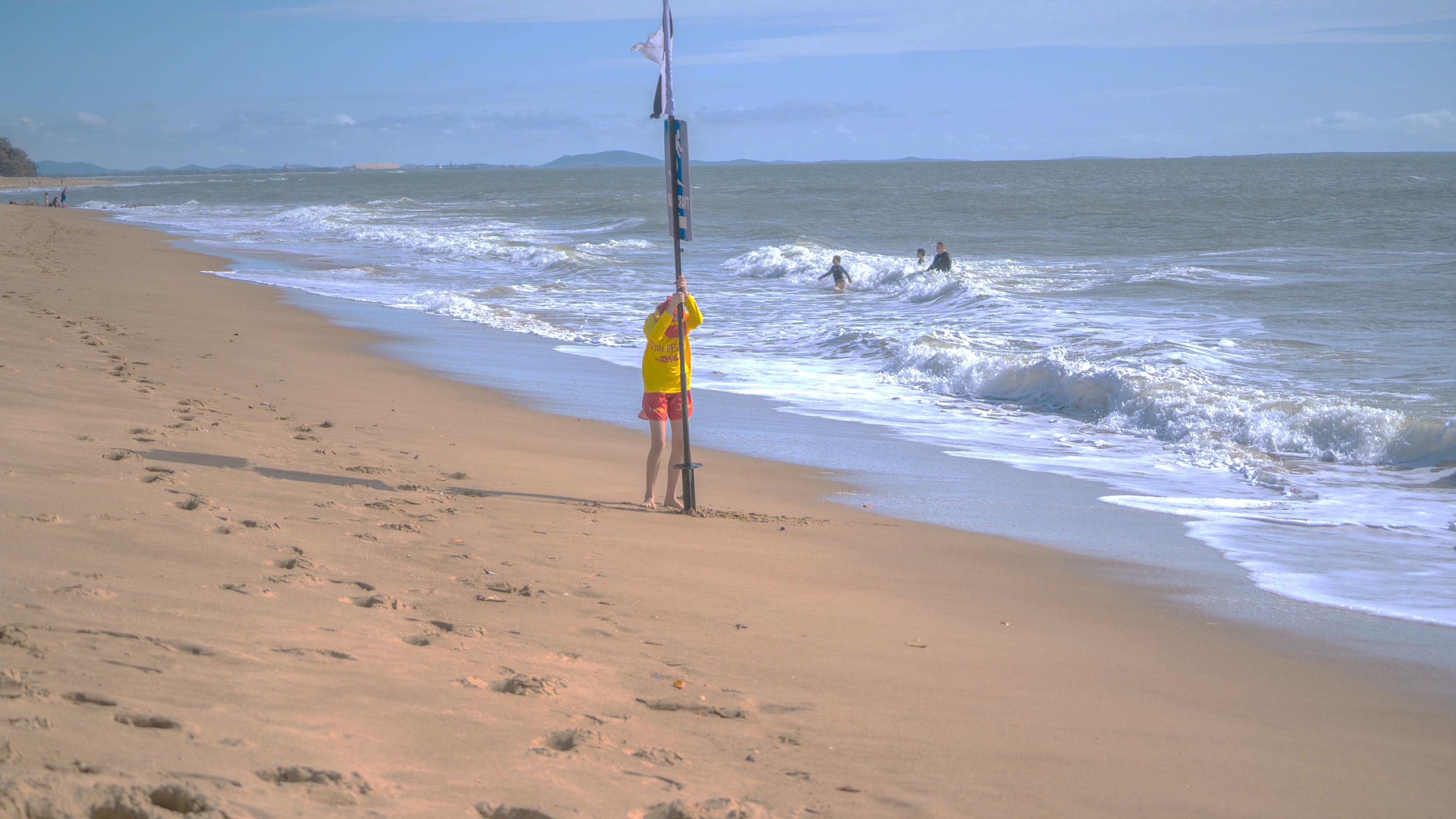 CONFLICT OF INTEREST
WHAT 
A conflict of interest is where an employee or director has private interests that could improperly influence, or be seen to influence, their decisions or actions in the performance of their duties. There are four types
Actual
Perceived
Potential 
Conflict of Duty 


HOW TO MANAGE 
Check your rules/legislation
Have a written conflict of interest policy
Have a register of interest 
In every board meeting, ask if there are any conflicts to declare.
When making any decisions ask yourself: 'Would an independent observer think I was acting in the best interests of my charity or in my own interest?' If there is any doubt, it is best to declare a conflict of interest.
Before participating in a decision on any issue where you may have a conflict of interest, declare your interest first. This may not automatically remove you from the decision-making process, but will allow others to determine if your involvement is appropriate.




Must be identified
Must be managed
Perceived v Actual
[Speaker Notes: Conflicts of interest are common and do not have to be a serious problem. However, if a conflict of interest isn’t managed properly, it may damage your charity’s reputation and, in serious cases, even breach the law.
If you are on the governing body (board or committee) of a charity, a conflict of interest can occur when your duty to act in the best interest of your charity ‘conflicts’ (or may conflict) with the opportunity or potential to get a personal benefit (or a benefit for someone related to you). Even if you feel that there is no conflict of interest, if an outsider is likely to see it as an issue, then this needs to be managed.

Check your rules and any legislation that applies to your charity to understand your legal duty about handling or avoiding conflicts of interest.
Have a written conflict of interest policy and a register of interests for staff and the members of your board. Make sure that staff and board members thoroughly understand the policy. Promote a culture of disclosure and ask people to disclose any conflicts of interest when they join your charity and keep it as a regular agenda item so that the register is kept up-to-date.
In every board meeting, ask if there are any conflicts to declare. Take careful minutes – record any conflicts that are disclosed, who is present for discussion and record who did not vote on which items.
When making any decisions ask yourself: 'Would an independent observer think I was acting in the best interests of my charity or in my own interest?' If there is any doubt, it is best to declare a conflict of interest.
Before participating in a decision on any issue where you may have a conflict of interest, declare your interest first. This may not automatically remove you from the decision-making process, but will allow others to determine if your involvement is appropriate.

TYPES
Actual : real conflict between a directors duties and and private interests
Perceived : The public or a third party could form the view that an employee or director’s private interests could improperly influence their decisions or actions, now or in the future.
Potential : A director has private interests that could conflict with their public duties. This refers to circumstances where it is foreseeable that a conflict may arise in future and steps should be taken now to mitigate that future risk
Conflict of Duty : Will arise when a person is required to fulfil two or more roles that may actually, potentially or be perceived to be in conflict with each other.]
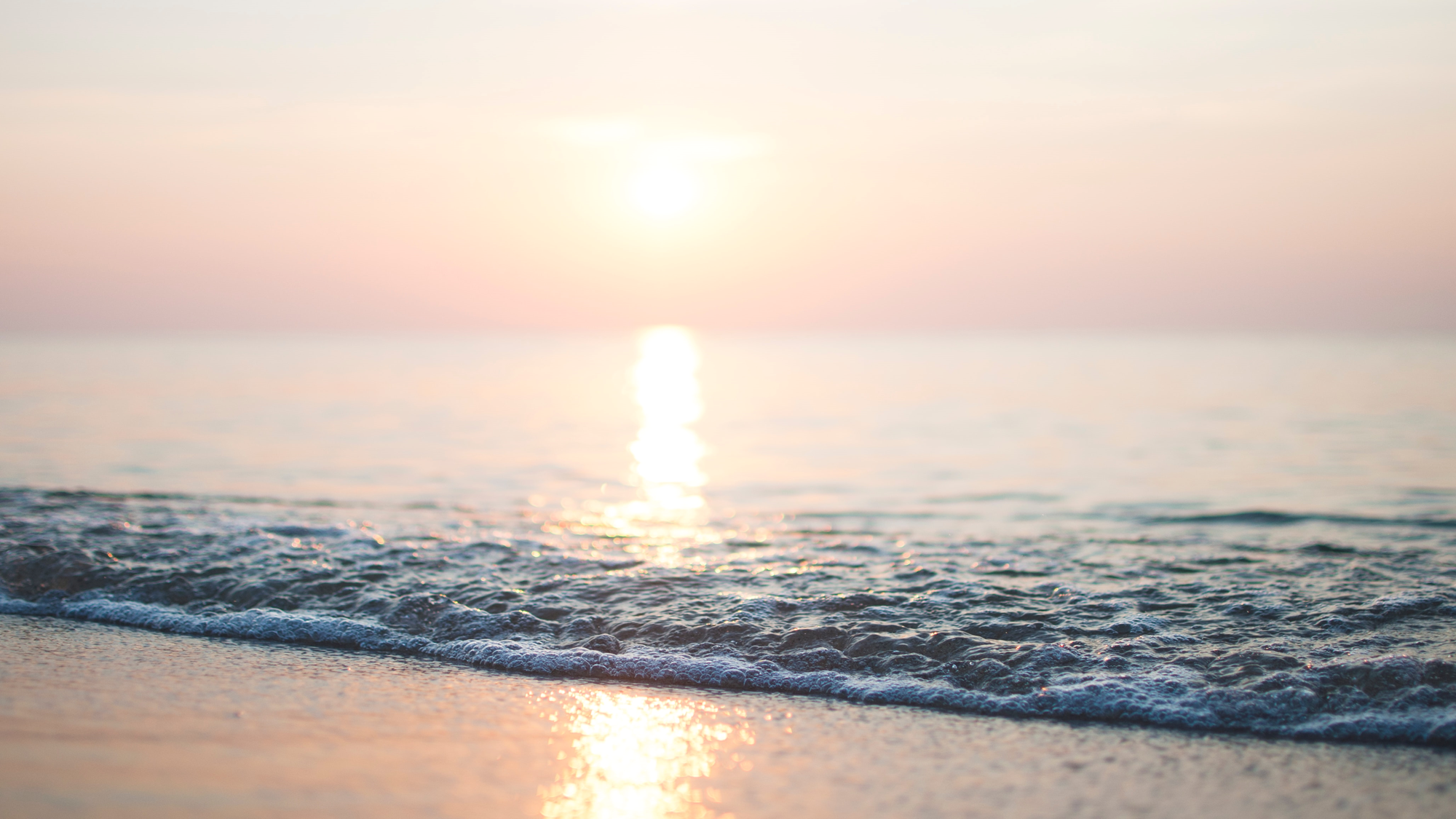 POLICY, PROCEDURE & POSITION DESCRIPTIONS
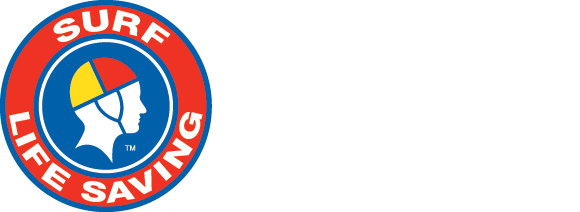 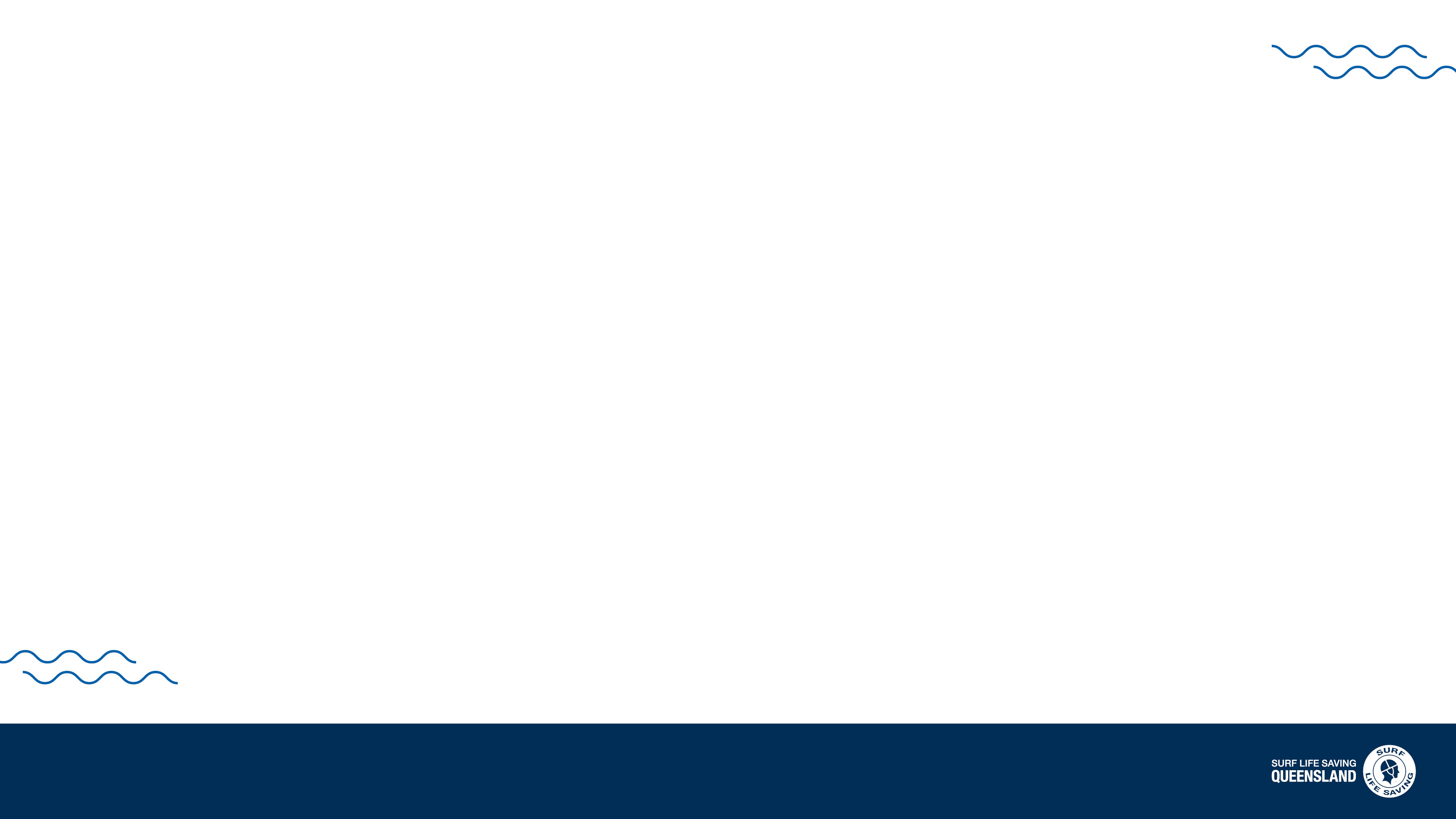 POLICY vs PROCEDURE
POLICY
Policy statements assist in focusing attention and resources on priority issues
They align and merge efforts to achieve the Clubs vision
Policy provides the operational framework within which the club functions

Key Components
Widespread application
Changes less frequently
Usually expressed in broad terms
States “what” and/or “why”
Answers Operational Issues
PROCEDURE
Operational processes required to implement policy
These can be formal/informal and specific to an area
The Procedures are the “how” 

Key Components
Narrow Application
Prone to Change
Often more detailed
States “how”, “when”, and/or “who”
Describes process
[Speaker Notes: Policy : governing rule or principle 
Procedure “ requires steps to implement or comply with a related policy

A Club or Branch should create a new policy when there is a need to establish guidelines or regulations to address a specific issue or problem. There are several scenarios when a new policy might be necessary, including:
When there is a change in structure or mission
When there is a change in legislation or regulations
When there is a new issue or problem that needs to be addressed
When existing policies are outdated or ineffective
When there is a need to clarify roles, responsibilities, and procedures

Procedures are established after a policy has been created to instructs how complete specific tasks relating to a policy or day to day activities (e.g. how to process awards in surfguard).]
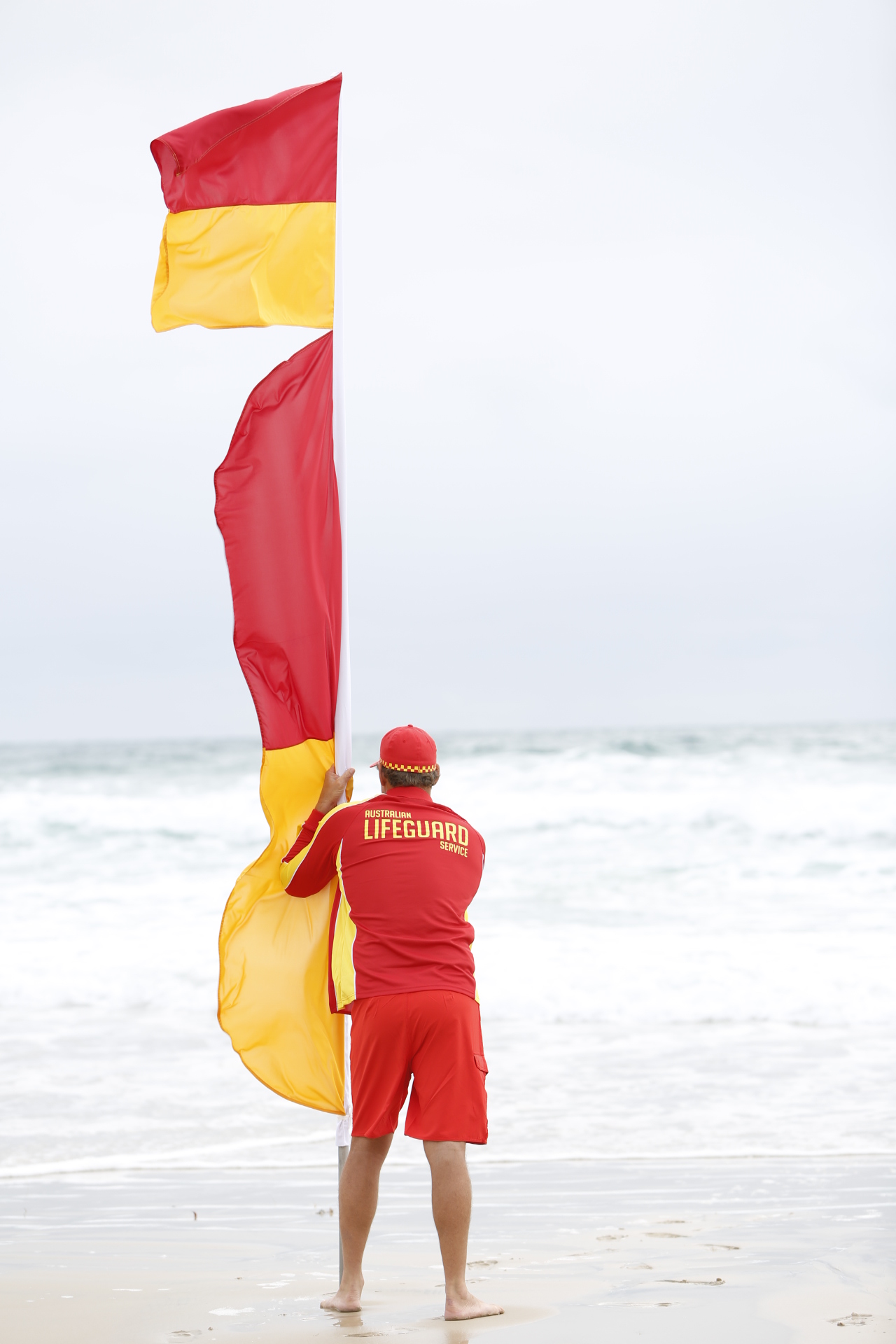 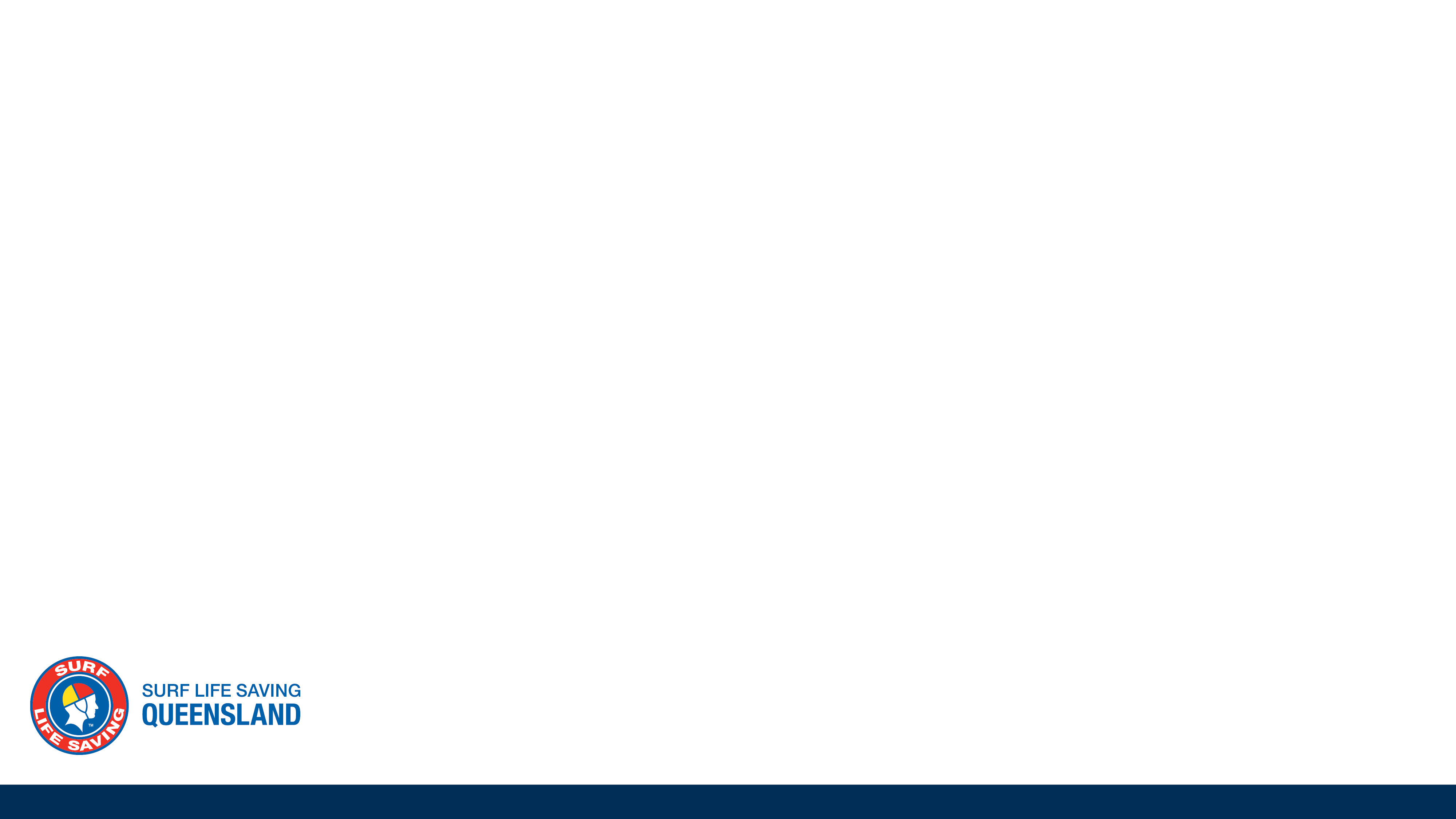 POLICY ID PROCESS
ID the need for a Policy to be Introduced
Scope the work to be done
Confirm the resources that are available
Consider the consultation strategy
Do the research
Prepare the draft and consult with stakeholders
Submit final drafts for approval
[Speaker Notes: Policies created within your club should be completed in consultation with the key stakeholders the policy will affect. This ensures the process completed is fair and transparent.  

ID the need for a Policy to be Introduced
Clarify key issues to be resolved, assess risks and prioritise, confirm if a new policy is needed or does one exist
Scope the work to be done
Define objectives and outcomes
Who is doing what
Define tasks, timelines etc
Confirm the resources that are available
Is there already a policy in place relevant to this issue (DON’T recreate the wheel)
Consider the consultation strategy
Define the stakeholders to be consulted
Do you need a working group or steering committee
How are you going to carry out stakeholder engagement ?
Do the research
Google, Interview subject experts, consult with stakeholders, best practice
Prepare the draft and consult with stakeholders
Tabled at Management Committee for input and comment
Submit final drafts for approval
Once any change have been made
Ensure ALL clubs members have been distributed with the new policy.]
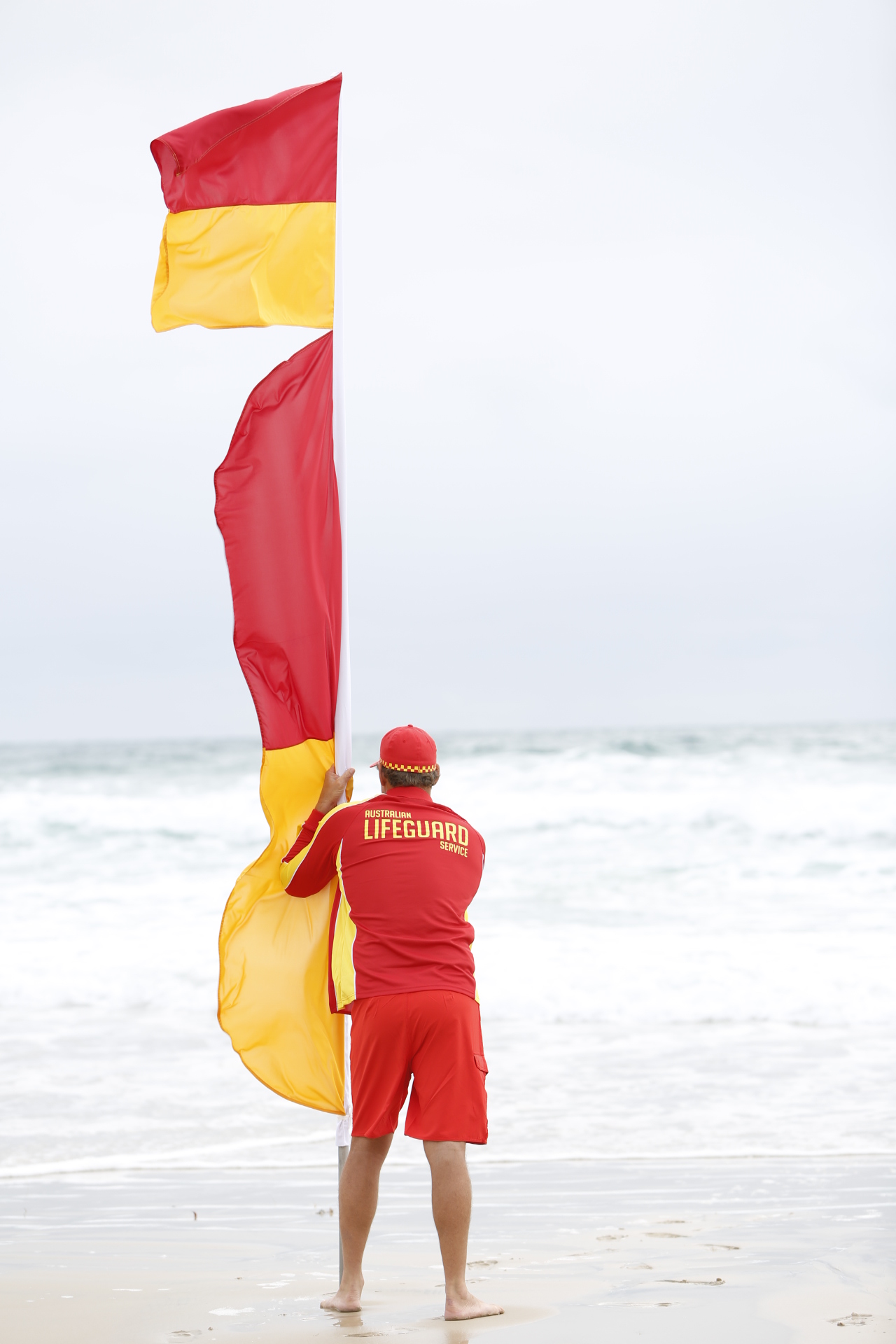 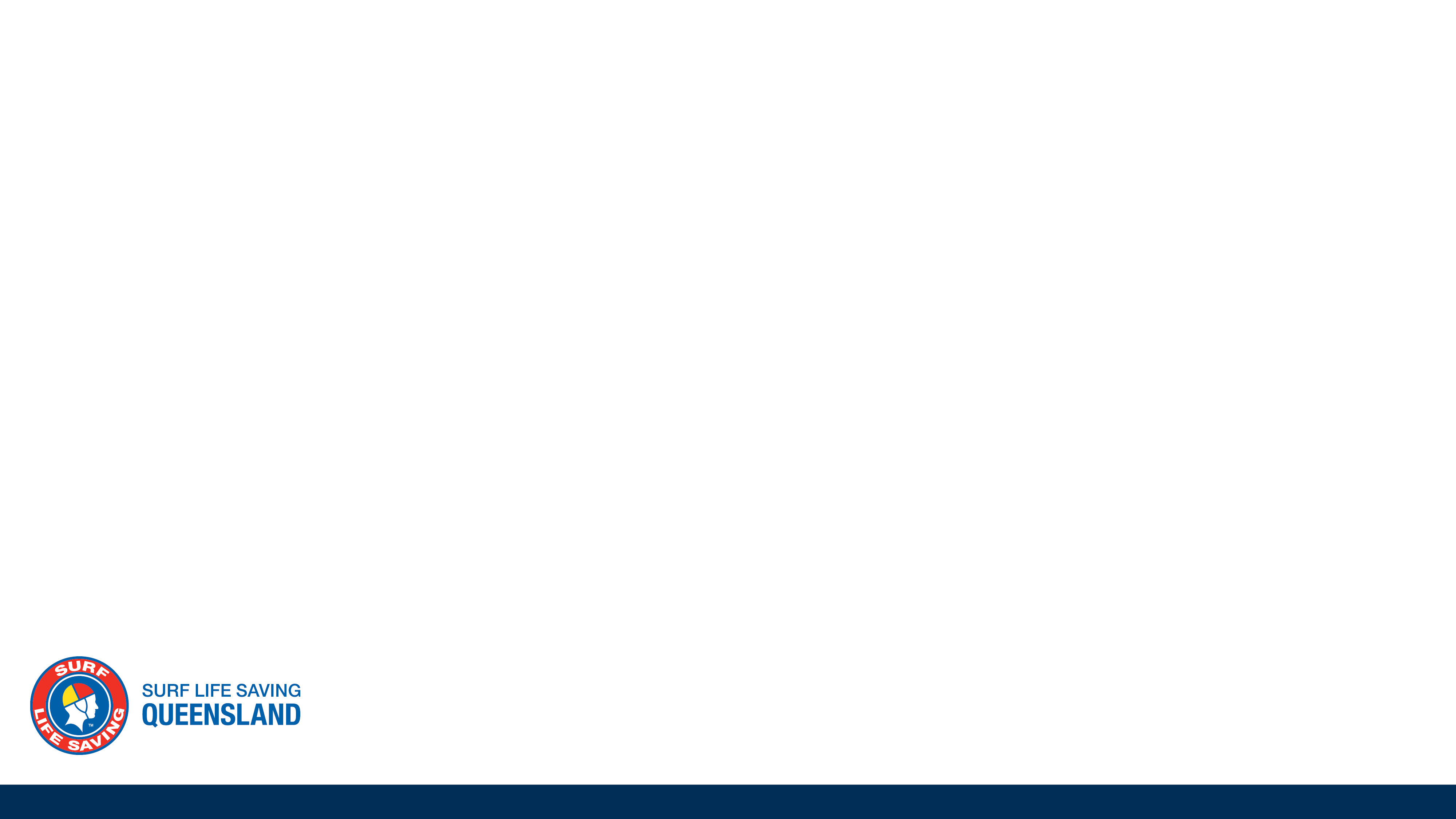 POLICY IMPLEMENTATION
Policy : Know Whats required 
Ensure policies are relevant to the organisations circumstances and cover the Who, How, What, When, and Why

Learning 
Ensure that the club provides associate learning and development to help staff and members understand the policies, their obligations and the application of the policy

3.   Acquittal 
Creation of a workflow to ensure that the Club has the necessary administrative and reporting tools to adhere to the provisions of the policy 

4. Reporting
Creation of relevant reporting in reference to the policy which would enable enhanced decision making and set a platform for continuous improvement within the Club
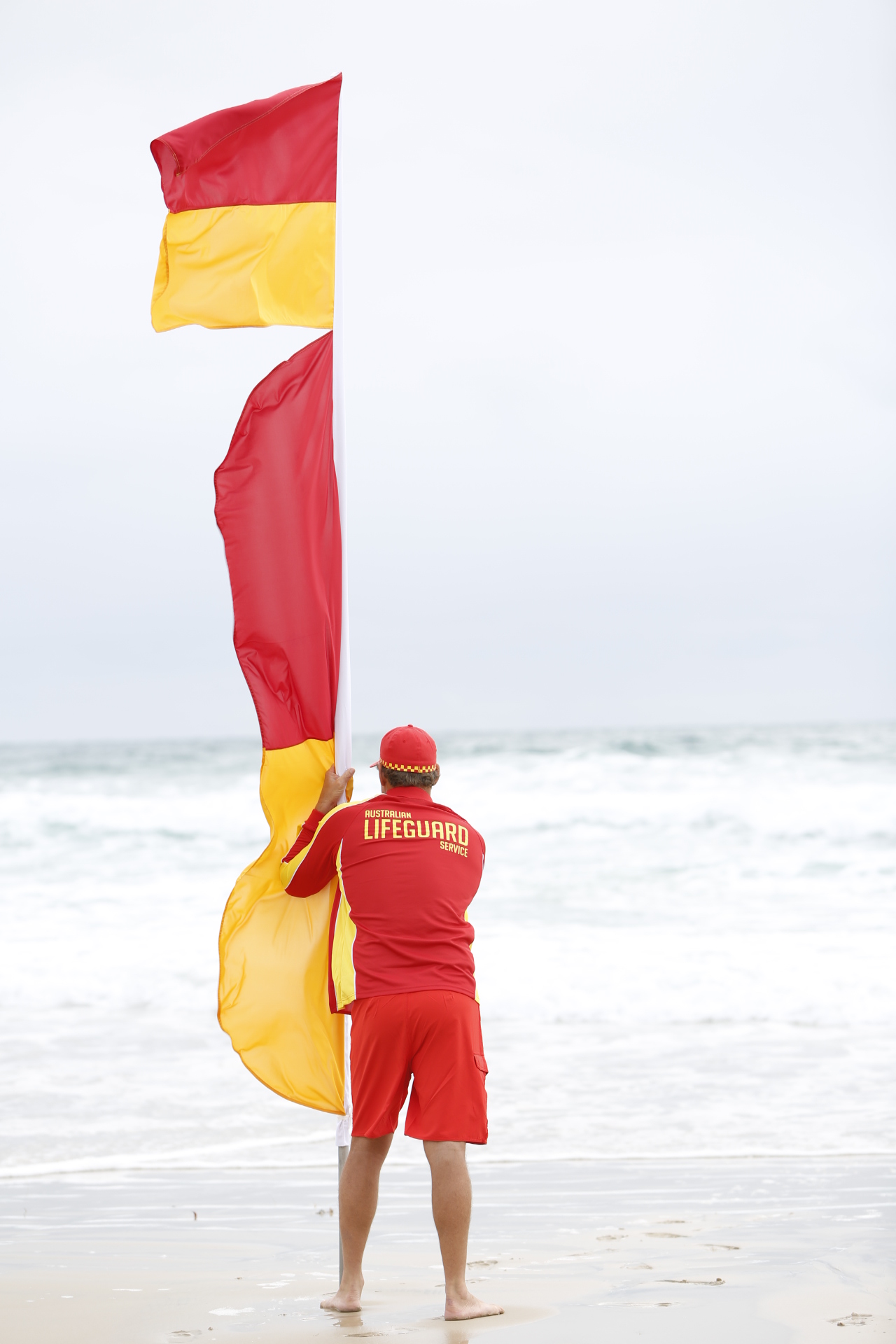 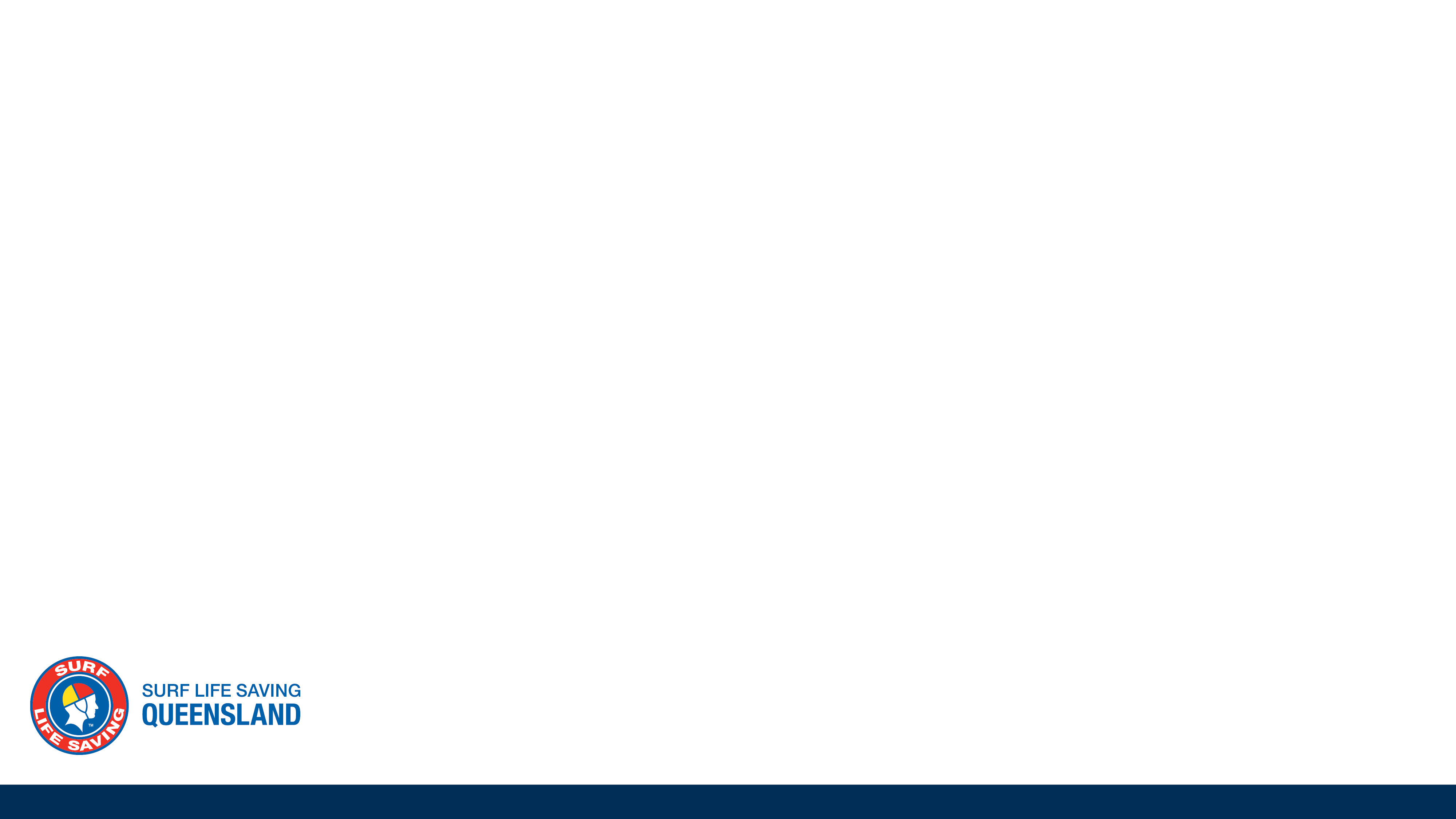 PROCEDURE CREATION PROCESS
Align the procedure with the policy it is supporting
Ensure resources are available to complete the procedure 
Use clear concise and simple language
Formalise procedure
Test procedure
[Speaker Notes: Creating a procedure 
Establishing procedures ensures that club members know what to do and keeps your a Club or Branch running effectively, even when key members are not immediately available to help. 
Clear, concise, and simple language
Addresses how to implement policies
Resources documents a link that support the person trying to complete the procedure

Procedure endorsement 
Unless specifically requested by the Board or Management Committee, procedures would not need to be endorsed as this show how to acquit against the policy they would have endorsed.]
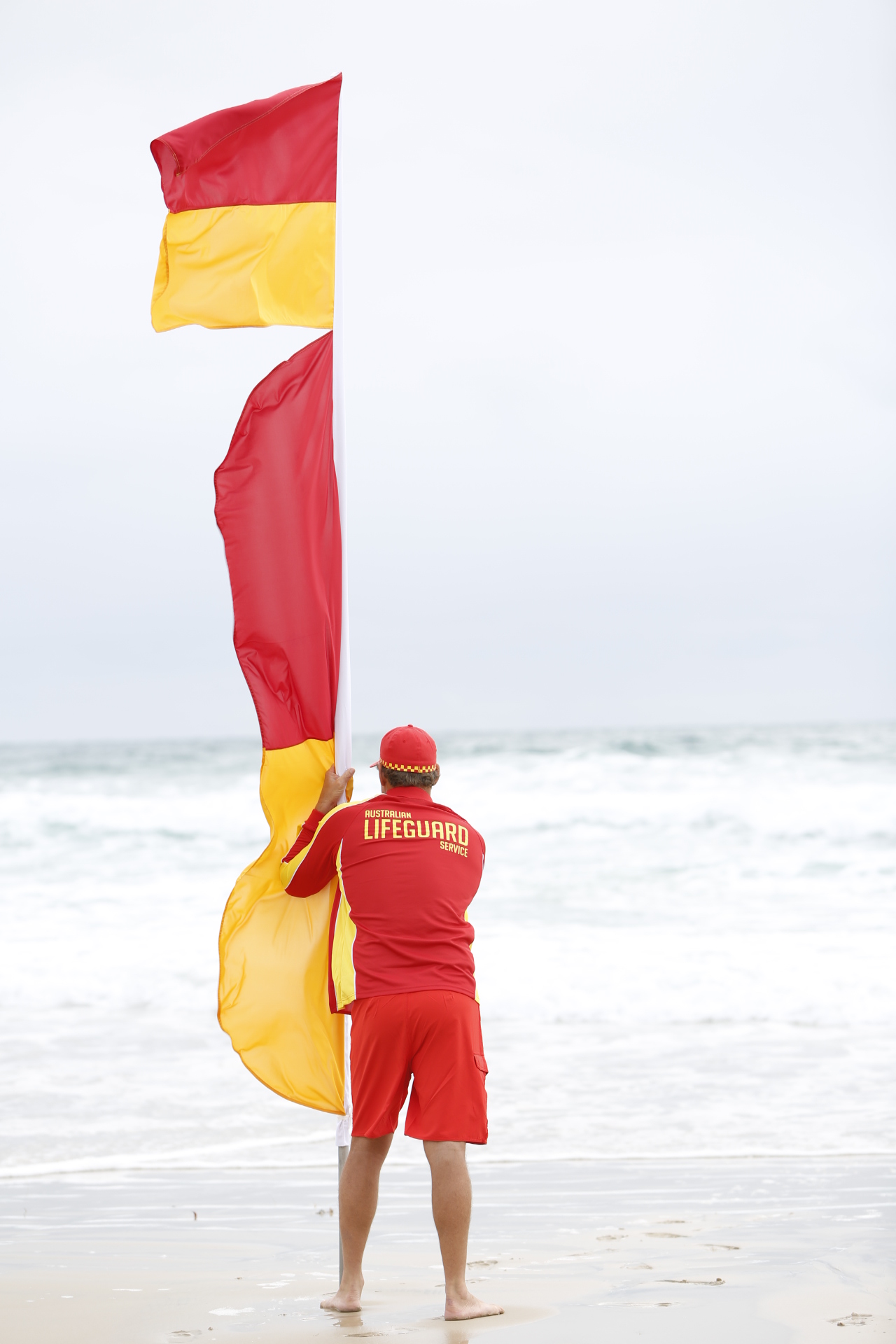 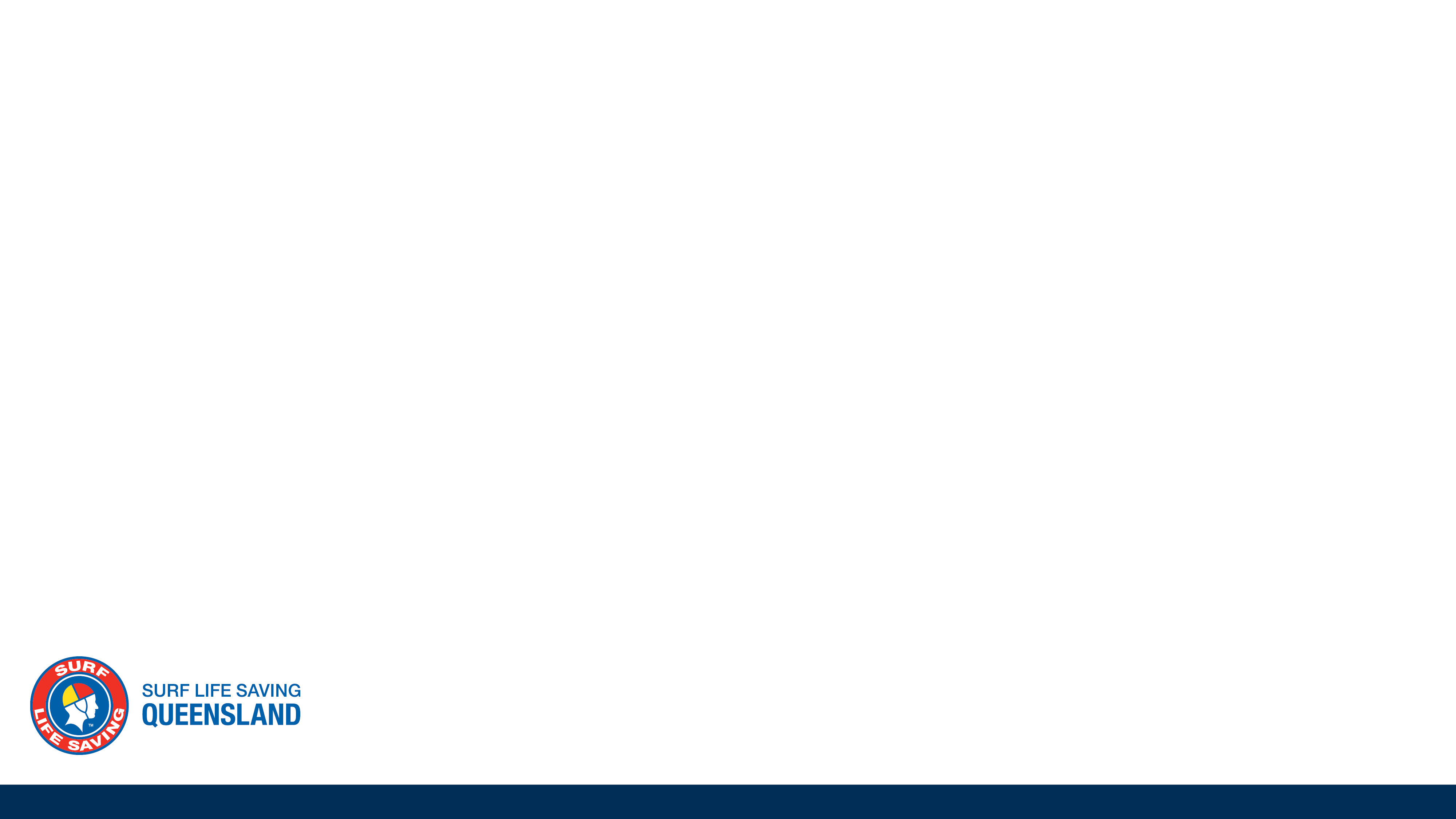 POSITION DESCRIPTIONS
Clarifying roles 
and responsibilities
Clarifying roles and responsibilities:

Performance management: Position descriptions provide a basis for measuring an members performance against the role requirements. By outlining the specific tasks and responsibilities associated with a particular role, position descriptions provide a clear benchmark for evaluating members performance.

Fill Officer bearers positions: Position descriptions are essential for attracting the right talent within your club. They provide potential office bearers with a clear understanding of the requirements and expectations of the role, which helps to ensure that the Club attracts qualified candidates who are a good fit for the role
[Speaker Notes: POSITION DESCRIPTIONS
Clarifying roles and responsibilities: Position descriptions provide a clear and concise summary of the duties and responsibilities associated with a particular role. This helps the Member understand their role within the club and ensures that their responsibilities are clearly defined and understood.

Performance management: Position descriptions provide a basis for measuring an members performance against the role requirements. By outlining the specific tasks and responsibilities associated with a particular role, position descriptions provide a clear benchmark for evaluating members performance.

Fill Officer bearers positions: Position descriptions are essential for attracting the right talent within your club. They provide potential office bearers with a clear understanding of the requirements and expectations of the role, which helps to ensure that the Club attracts qualified candidates who are a good fit for the role


WILL ADD IN ALL INFORMATION ABOVE HERE AND SUMMARISE ON THE POWERPOINT IF THE CONTENT IS CORRECT]
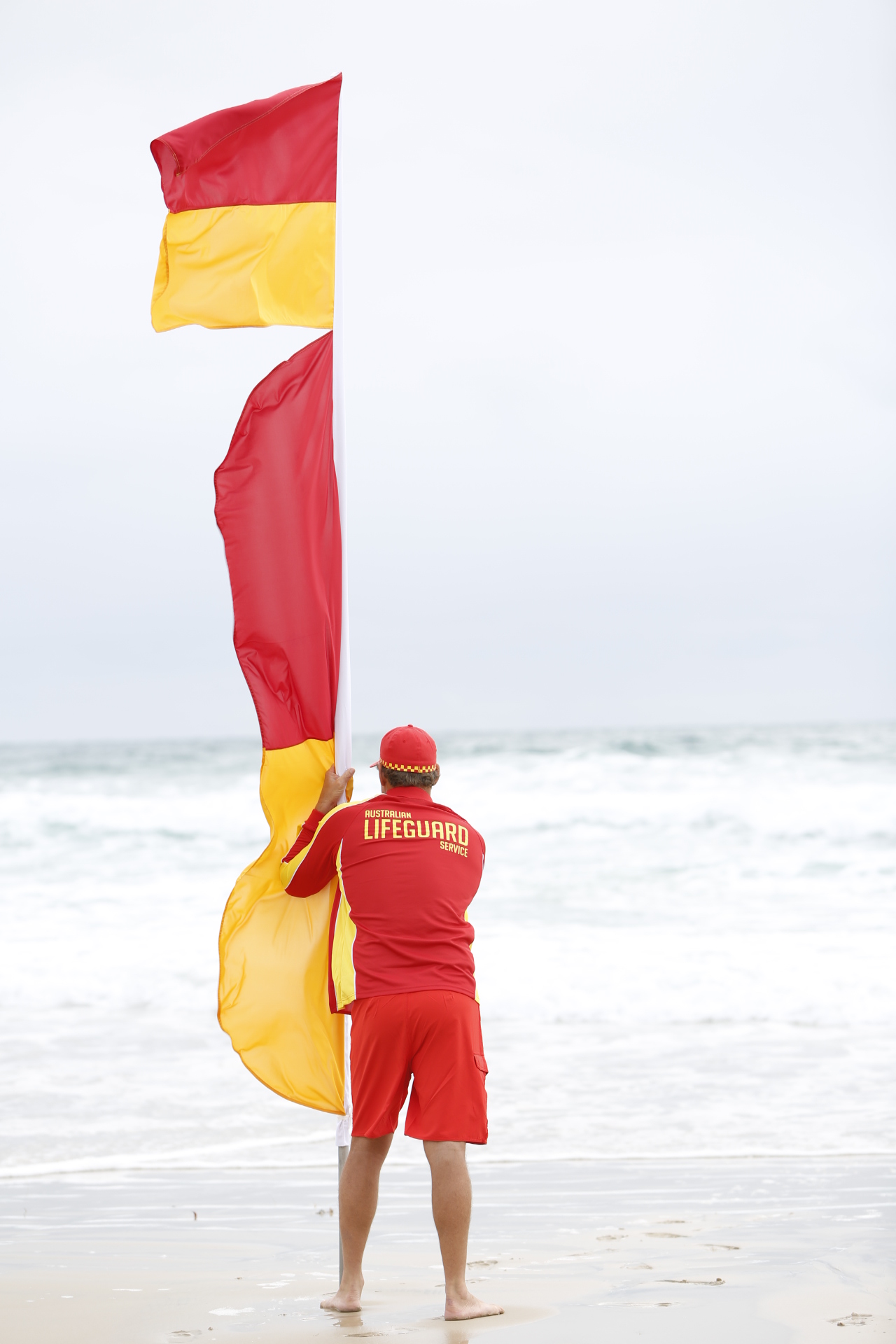 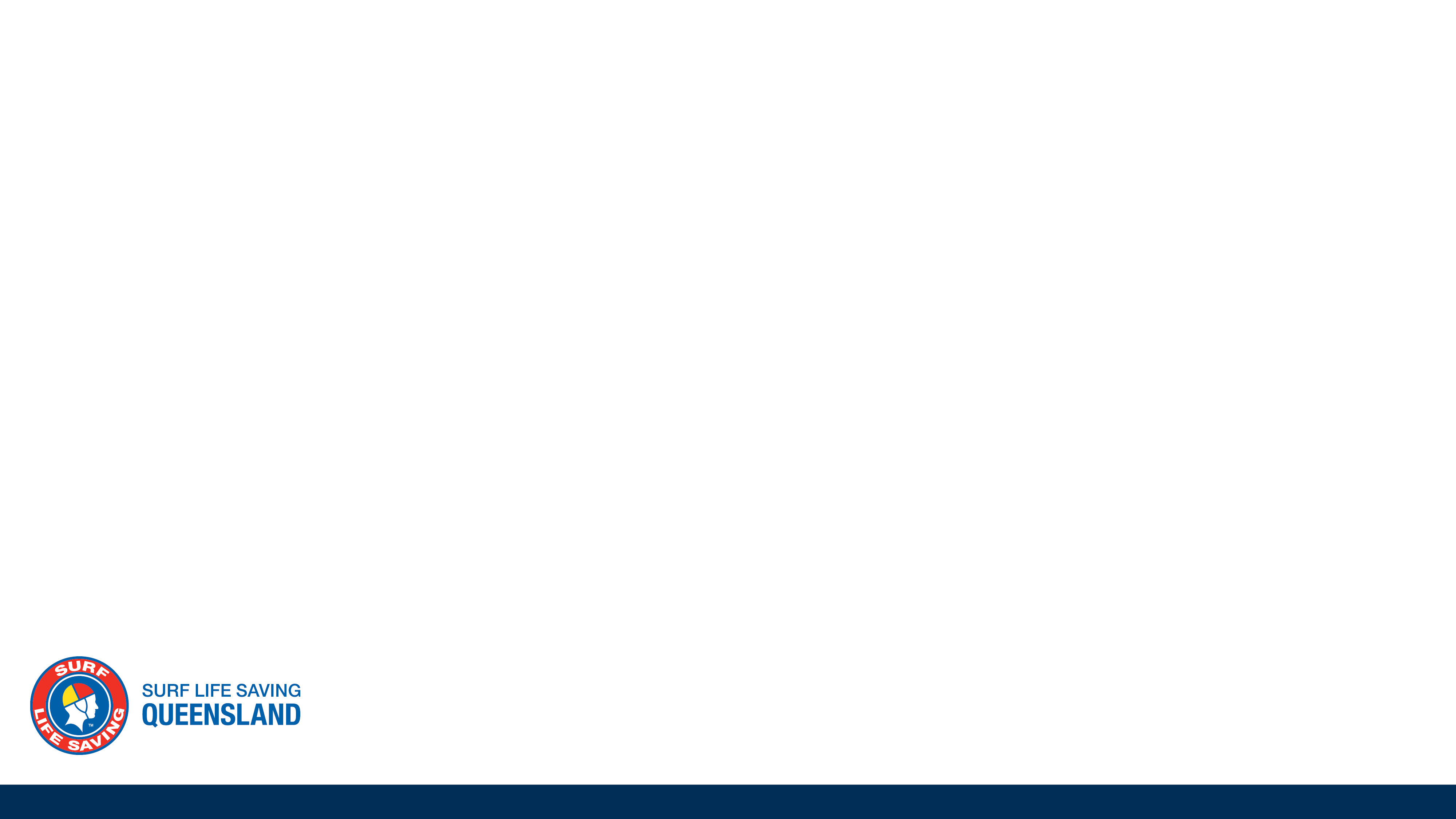 In your role, you should
Ensure your are aware of all club policies, procedures and position descriptions
Conduct timely reviews on all club policies, procedures and position descriptions
Ensure amendments are completed with consultation of all relevant stakeholders
Communication to all relevant parties for amendments
[Speaker Notes: Align the procedure with the policy it is supporting
You must]
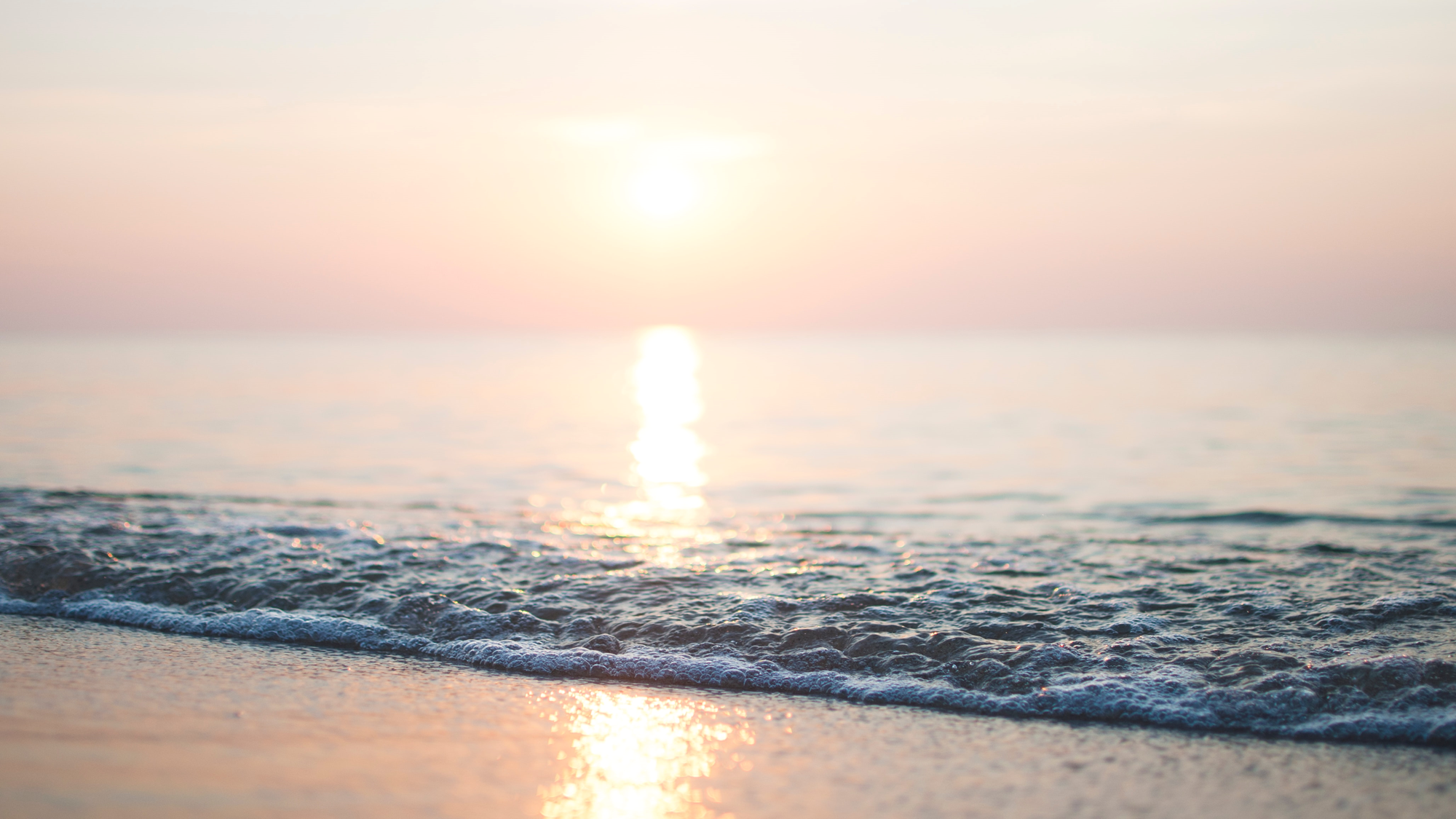 MEETINGSAGENDASMINUTES
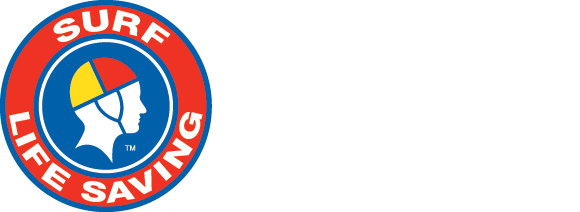 MEETINGS
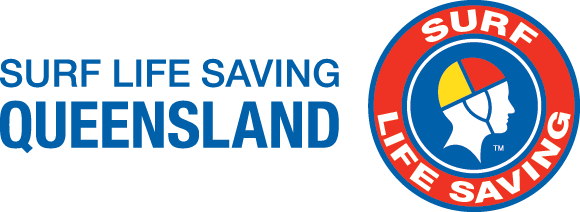 [Speaker Notes: Decision Making: Meetings provide an opportunity for club members to come together and make important decisions regarding the club's operations, activities, and policies. Decisions made at these meetings can impact the direction and future of the club.
Planning: Meetings provide an opportunity for club members to discuss and plan upcoming events, activities, and initiatives. Planning and coordinating events and activities can be a complex process, and meetings can ensure that everyone is on the same page and working towards the same goals.
Communication: Meetings provide an opportunity for club members to communicate and share information with each other. This can include updates on club activities, reports on progress towards goals, and feedback from members.
Problem-solving: Meetings provide an opportunity for club members to identify and address issues or challenges that the club may be facing. By working together, members can brainstorm solutions and develop strategies for overcoming these challenges.
Accountability: Meetings provide an opportunity for club members to hold each other accountable for their roles and responsibilities within the club. By regularly reviewing progress and outcomes, members can ensure that everyone is working towards the same goals and meeting their obligations.]
AGENDAS & REPORTS
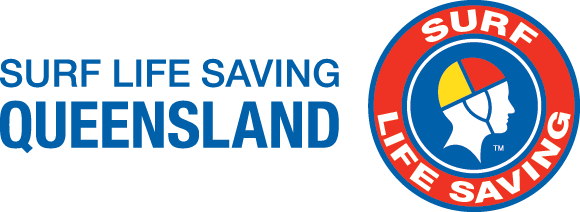 [Speaker Notes: Clarity: An agenda helps to clarify the purpose of the meeting and the topics that will be discussed. This ensures that all attendees are aware of what is expected of them and what they can expect from the meeting.
Efficiency: An agenda helps to keep the meeting focused and on track, preventing it from getting side-tracked by unrelated or irrelevant issues..
Preparation: An agenda provides attendees with an opportunity to prepare for the meeting, ensuring that they have the necessary information and materials to contribute to the discussion..
Accountability: An agenda and reports help to hold attendees accountable for their roles and responsibilities. 
Reports: reports provide a clear and concise summary of information, that should be submitted prior to the meeting, ensuring that everyone has sufficient time to review the information, are on the same page and has a shared understanding of the issues being discussed.
It is strongly recommended each portfolio sitting on the Board, Committee or panel submits a report for each meeting. 
Profit & Loss and Budgets need to be submitted each meetings to ensure transparency 
Follow-up: An agenda and reports help to ensure that follow-up actions are identified and assigned through an Action Matrix. The agenda sets out what needs to be accomplished, and reports provide a record of what was decided, ensuring that actions can be assigned and followed up on after the meeting.Y

Agenda and reports circulation process should be outlined in your by-laws and also a separate procedure including relating templates to ensure there is easy accessibly for all members]
MINUTES
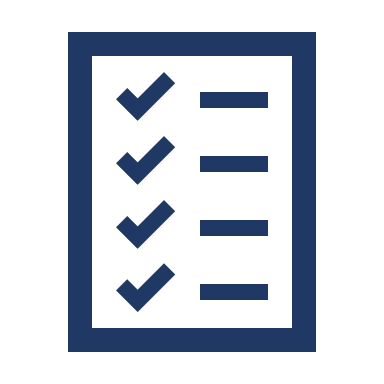 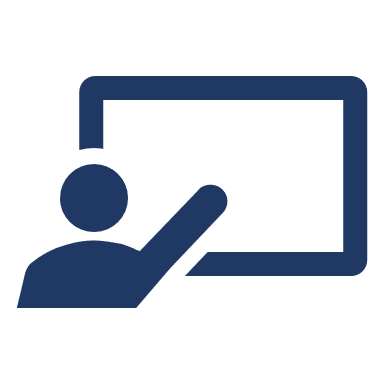 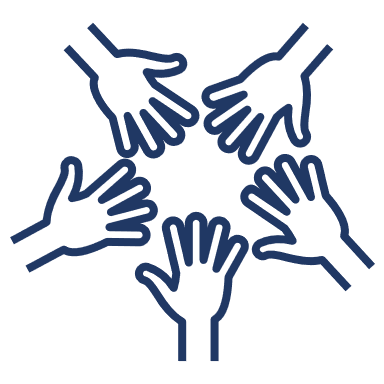 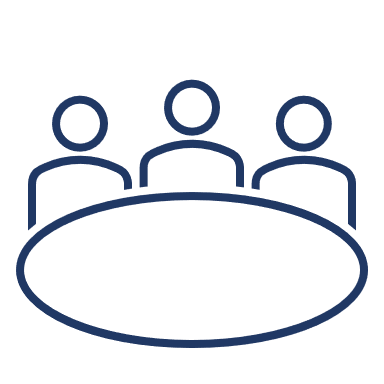 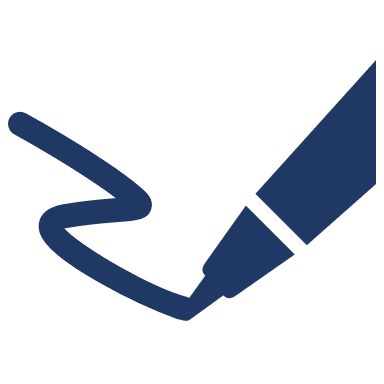 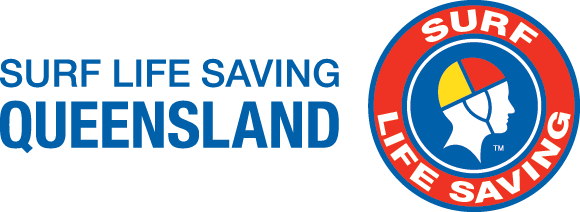 [Speaker Notes: Record-keeping: An official record of the meeting, capturing the discussion, decisions, and actions taken. This record can be used for future reference or as evidence of what occurred at the meeting. they can also be requested and utilised in complaints, legal and financial disputes so it is paramount the minute reflect a true and accurate recording of the meetings discussions, motions and outcomes.
Communication: communicate the outcomes of the meeting to those who were unable to attend. They ensure that everyone who needs to know what happened at the meeting is informed and up-to-date.
Accountability: Minutes help to hold attendees accountable for their roles and responsibilities by documenting what was discussed, decided, and assigned. This ensures that everyone is aware of what is expected of them and what they are responsible for following up on.
Clarification: Minutes help to clarify any misunderstandings or confusion that may arise after the meeting. If there is any disagreement about what was decided or assigned, the minutes can be referred to in order to resolve the issue.
Planning: Minutes can be used to plan future meetings and activities by reviewing what was accomplished at the previous meeting and identifying any outstanding issues or actions that need to be addressed.]
MOTIONS
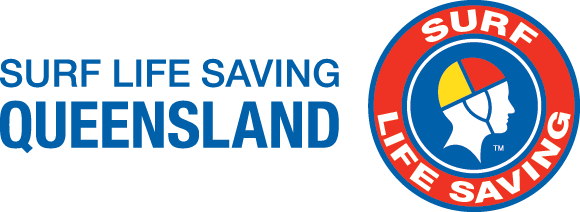 Understand the committee's rules and procedures

Clearly state the purpose and intent of the motion

Provide supporting evidence or data

Address potential objections

Build consensus

Present the motion in a clear and concise manner
[Speaker Notes: Understand the committee's rules and procedures: Each committee may have its own set of rules and procedures for passing motions. It's crucial to understand these rules to ensure that the motion is properly presented and considered.
Clearly state the purpose and intent of the motion: The motion should clearly state the purpose and intent behind it. This helps the committee members understand what they are voting for and why it is necessary.
Provide supporting evidence or data: Providing supporting evidence or data to back up the motion can help convince the committee members of its necessity. This can include statistics, reports, or expert opinions.
Address potential objections: Anticipate potential objections or concerns that committee members may have and address them in the motion or during the presentation. This shows that you have thought through the potential consequences and have a plan to address any issues that may arise.
Build consensus: Building consensus among the committee members can increase the chances of the motion passing. This can involve reaching out to other members before the meeting to gauge their support or addressing any concerns they may have. Present the motion in a clear and concise manner: Present the motion in a way that is easy to understand and concise. Avoid using complex or technical language that may confuse or alienate some members.
Follow up: After the motion is passed, follow up with any necessary actions or next steps. This helps to ensure that the motion is implemented effectively and any issues are addressed promptly.

It is important to note that building consensus should not be done in a way that can cause members to make a decision under duress.]
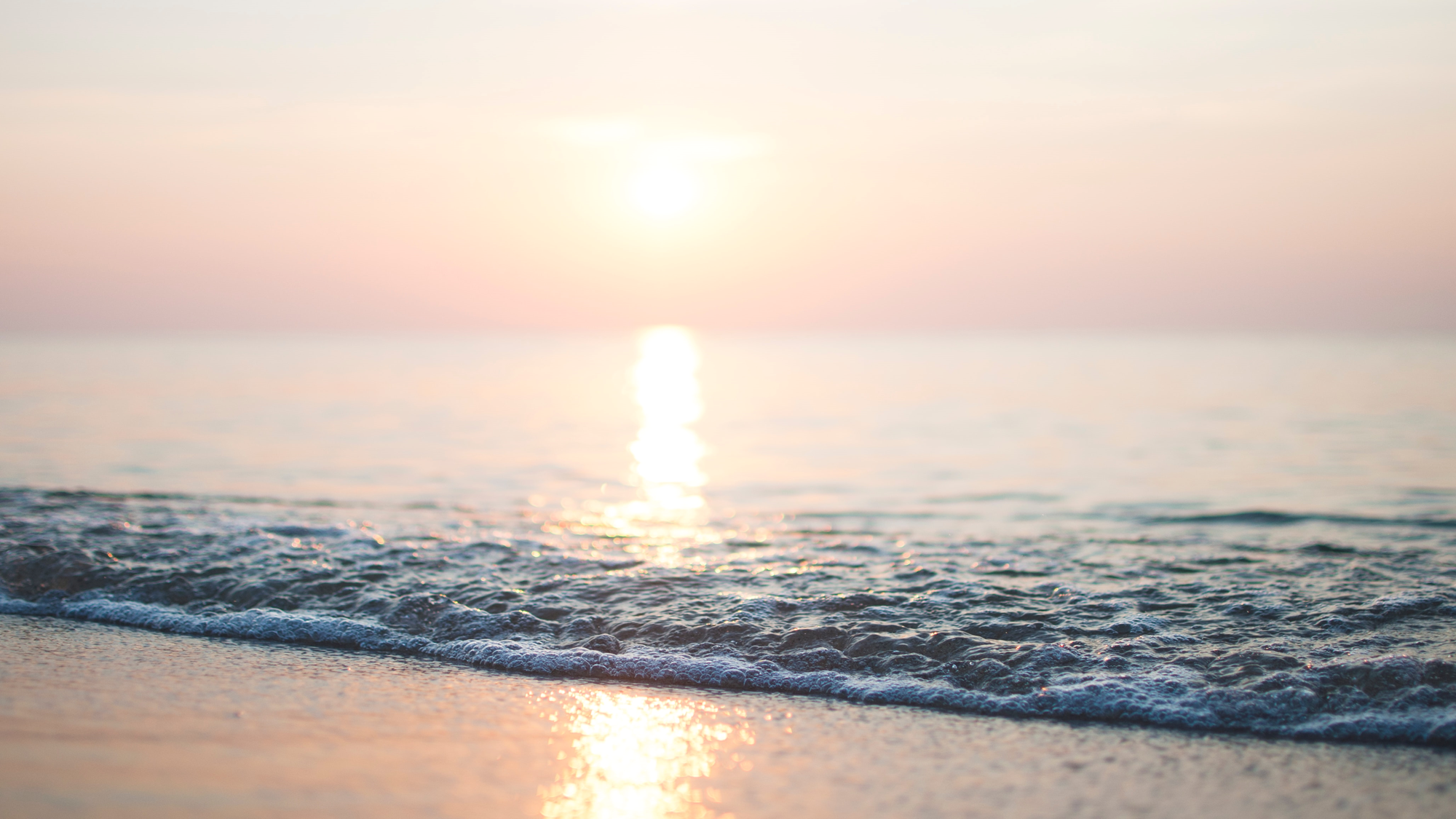 COMPLAINTS
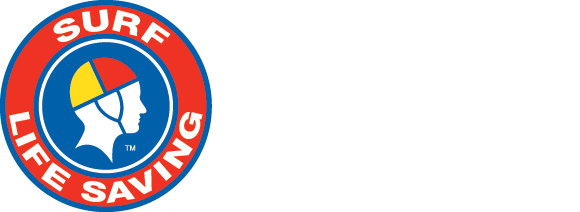 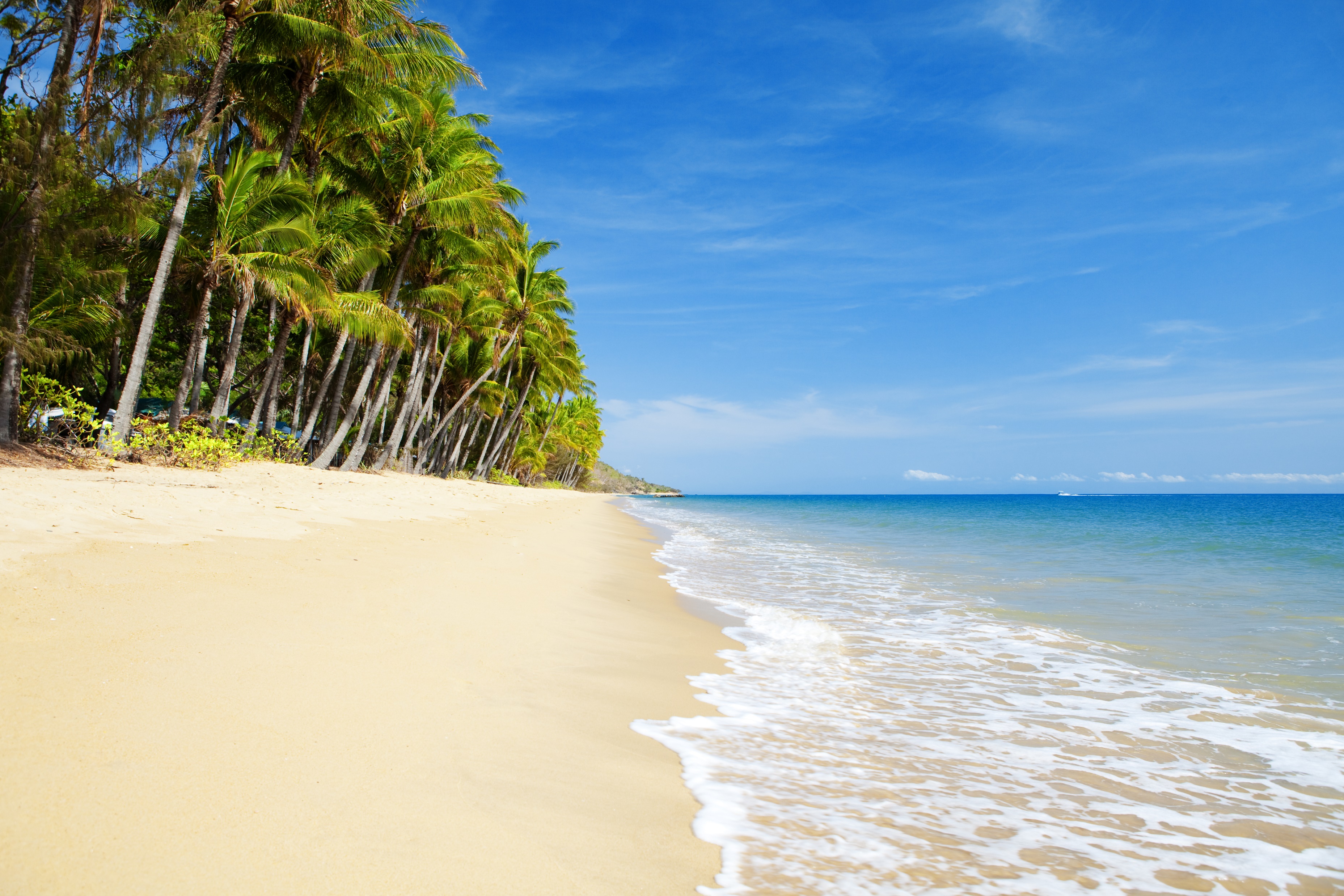 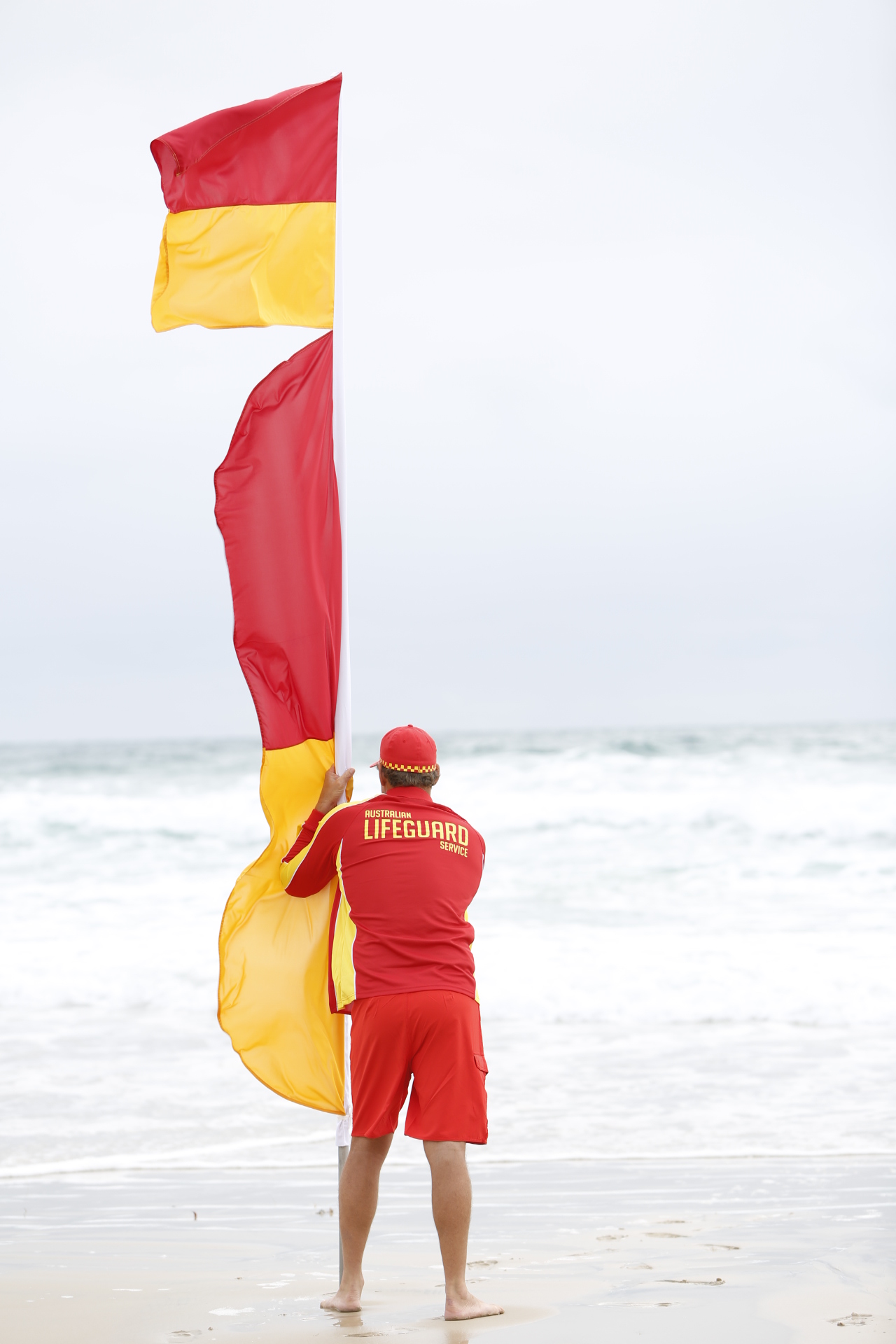 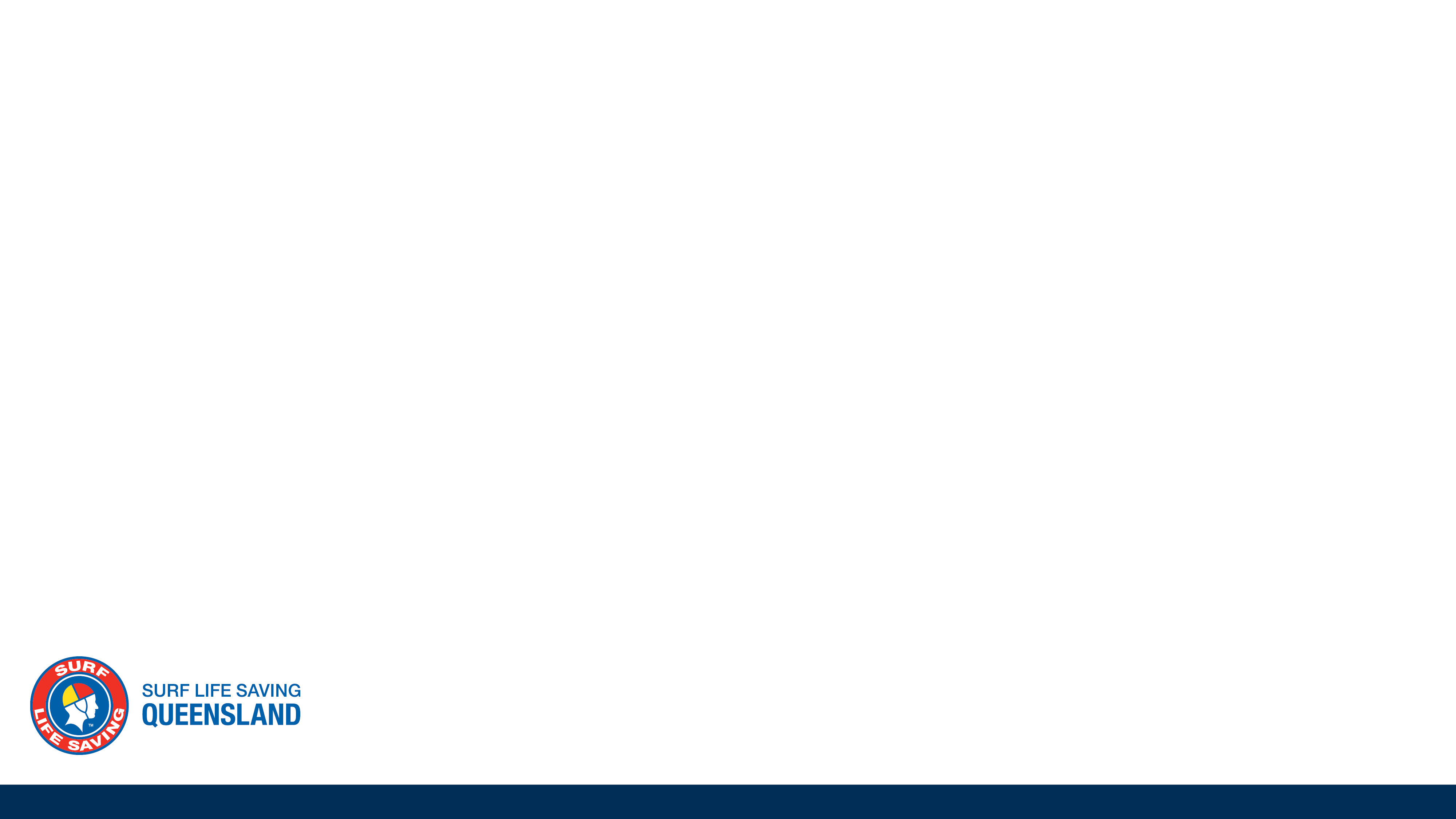 EVOLUTION & STANDARDISATION
Alignment with SLSA Policy 6.06 – Complaints Resolution​
Fragmented Approach​
Investigations​
Complaint Management Practices​
Processes​
Obligations​
Education
[Speaker Notes: National Approach​
Model from Sports Integrity Australia recommendations​
Fundamental Improvement
Intro of electronic complaint management system 
Confidentiality 
Standardised Approach
Template Documents
Transparent Process
Statistical Analysis]
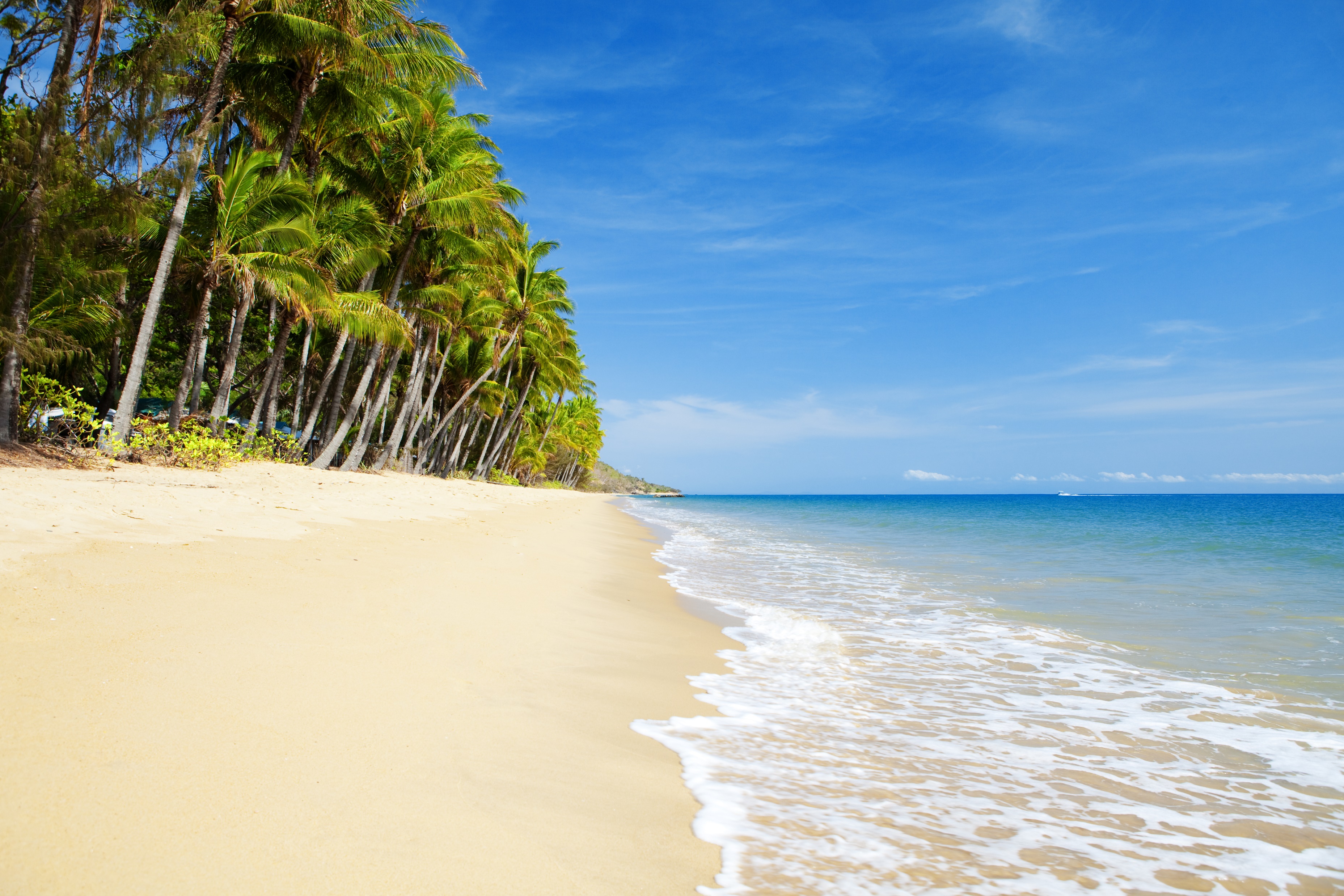 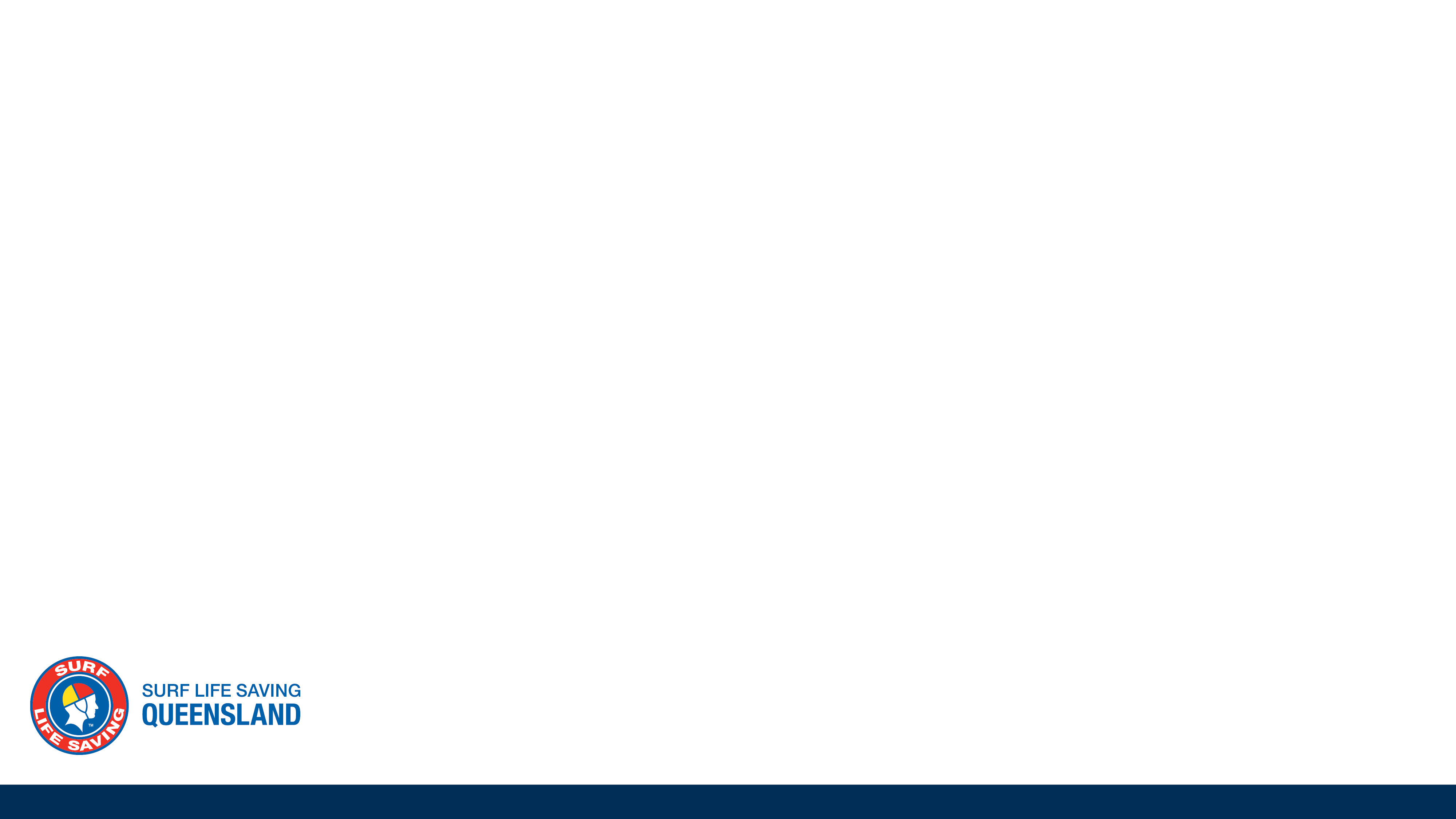 PROCESS
[Speaker Notes: Incident Occurs 
Club Rectification - Behavioural Guidance and Challenging/Confronting/Difficult conversations 
Complaint Lodged 
Complaint Assessed
Referred : Options
Decision on how to Handle : 
Outcome – Minor Breach, Judiciary, Mediation, Suspension (CM can do)

What is NOT a complaint : 
A complaint does not include allegations or information 
To the extent that the allegations or information involves a grievance
That is not made in good faith or is mischievous, vexatious or knowingly untrue
Where the respondent is not a member and/or SLS has no legal jurisdiction over the respondent
That does not refer to a beach of eligible policy 
That relate to matters within the SLSA Sports Manual]
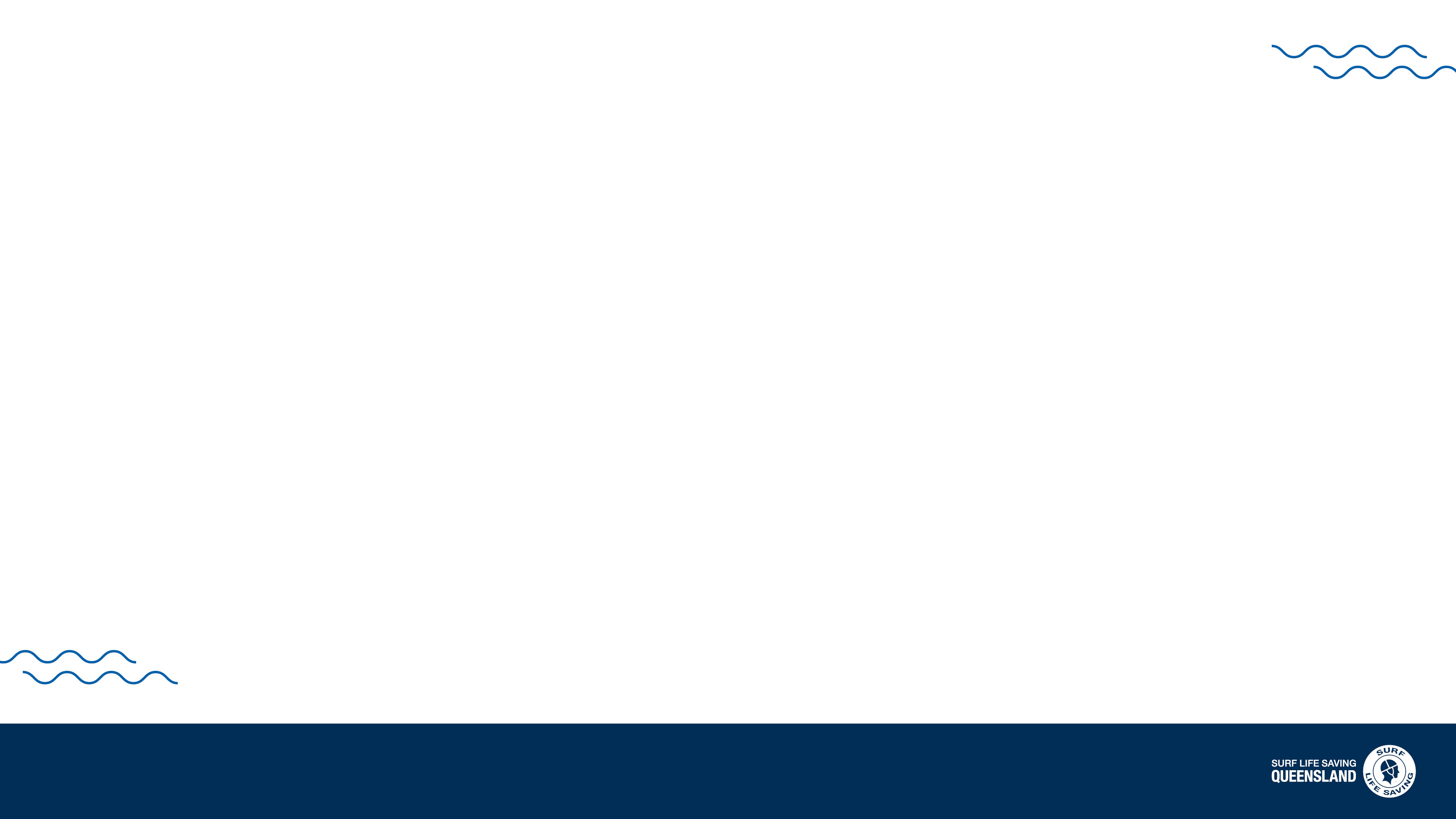 CHALLENGES & BENEFITS
CHALLENGES
Introduction of new state policy​
Education of all members on new framework including availability of confidential electronic reporting​
Preparation of complaint management manuals/guidelines​
Possible changes to constitutions to replace Grievance Officer with Complaint Managers
Training and Development as it relates to complaint managers and officers of the entity’s​
Introduction of electronic complaint form​
Continual education to members on new format​
Formulation of CAU​
Funding /resourcing
BENEFITS
Streamlined process​
Structured framework​
Standardised investigative practices​
Precedent in penalty/sentences (equity)​
Enhanced professional standards​
Members confidentiality/confidence that matters are being handled
1
PRESENTATION NAME
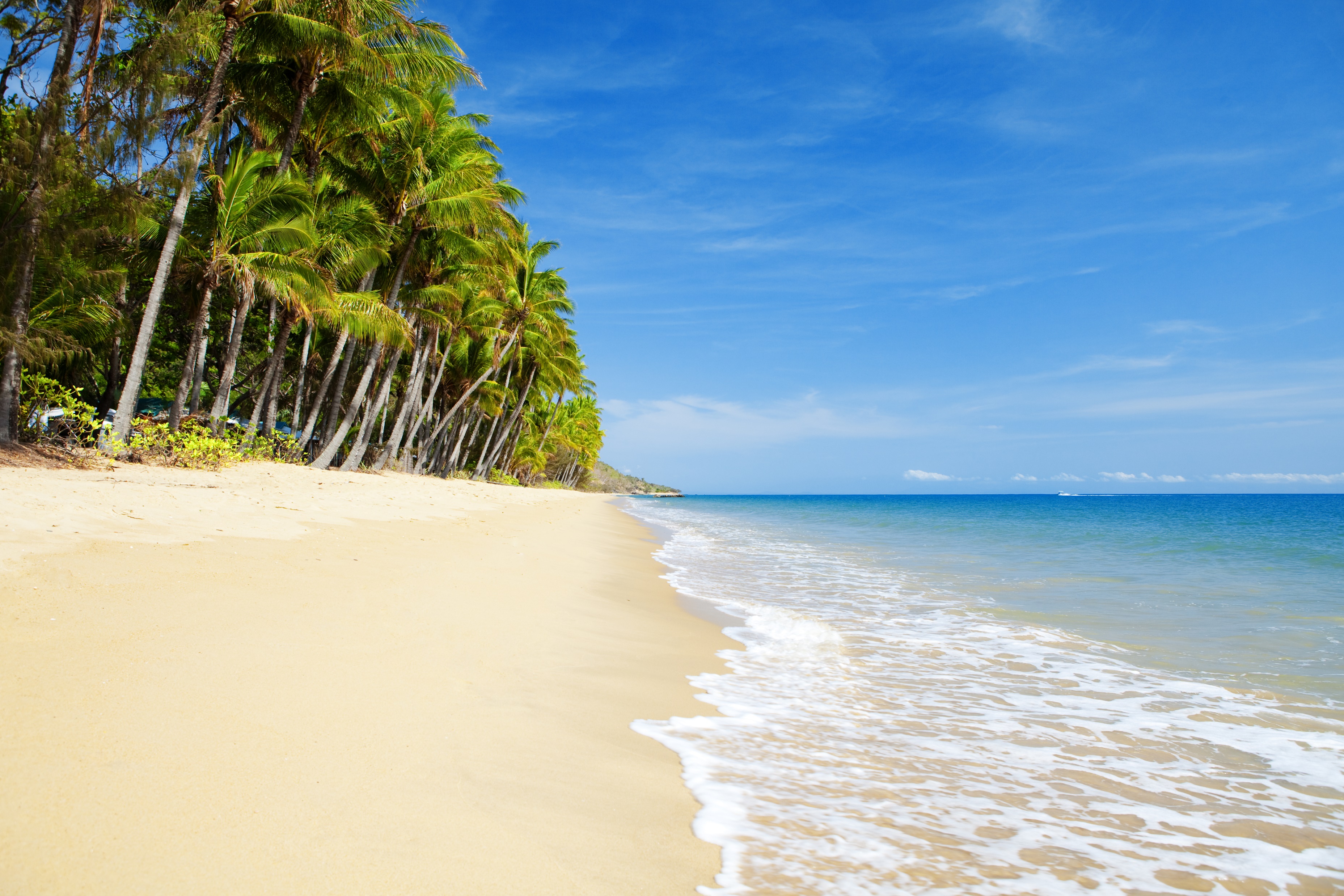 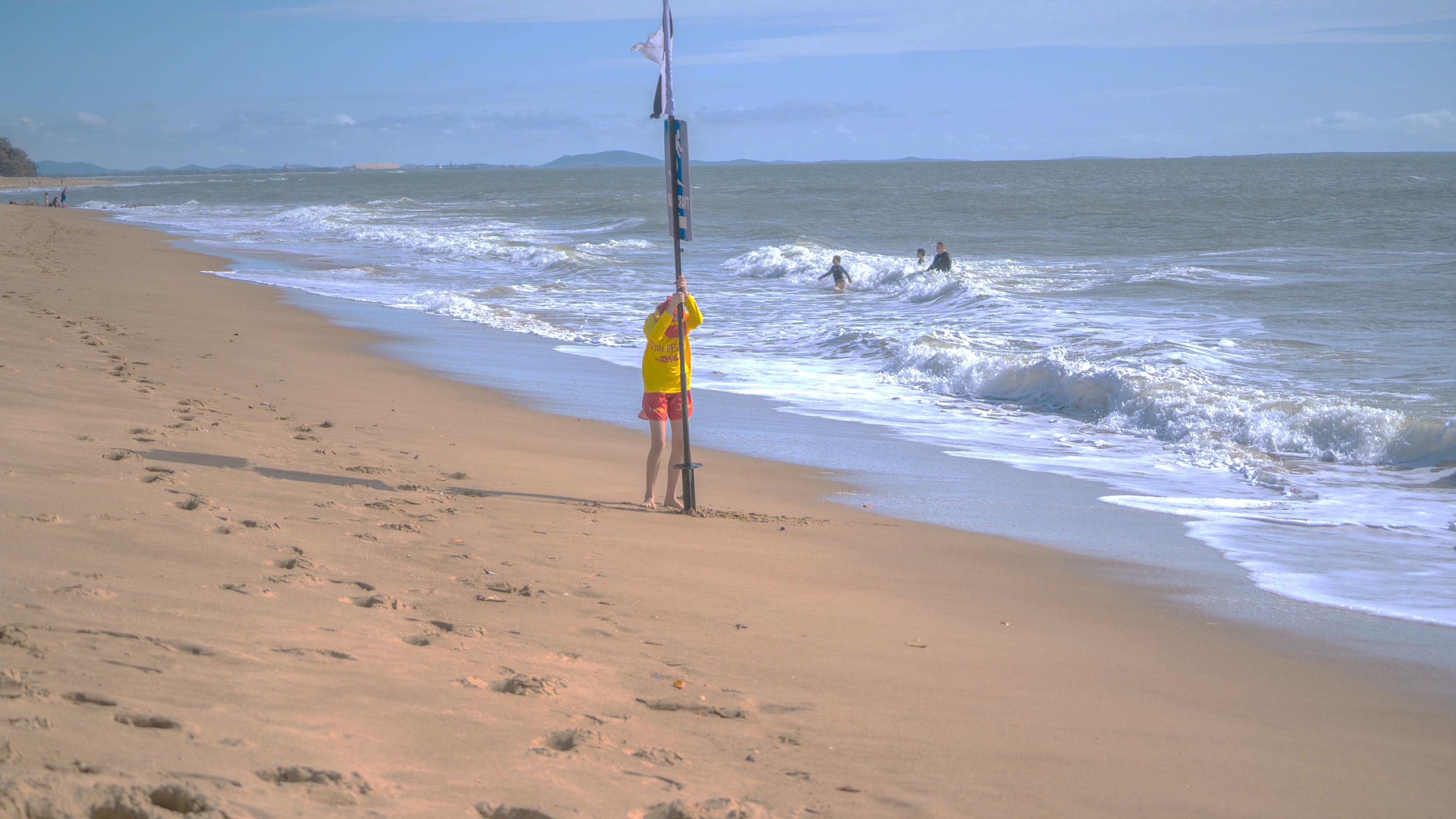 CLUB CULTURE – IS IT DYNAMIC ?
Culture is your organisation’s DNA. It’s deeply embedded in your people’s values, assumptions, behaviours and attitudes. It’s the glue that makes your company unique

When your culture aligns with your company’s purpose, strategies and business goals, it accelerates your growth, improves   engagement, reduces risk and builds your brand. But when it doesn’t, your employees won’t feel as connected   They won’t be as productive.  . And transformation may become difficult, if not impossible.
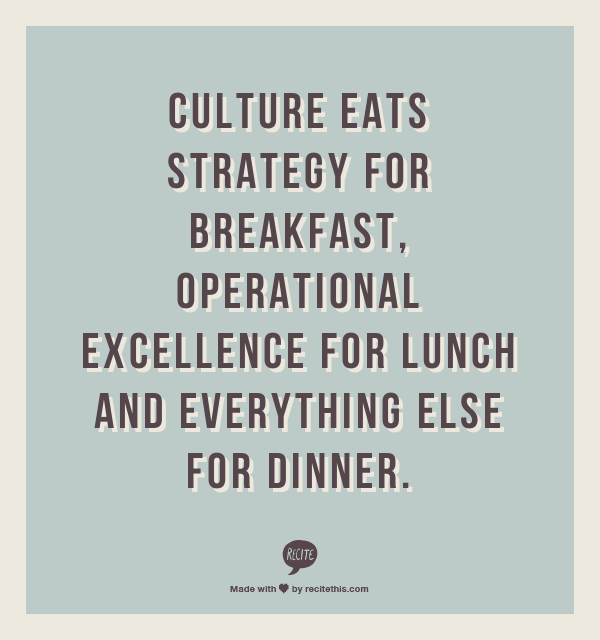 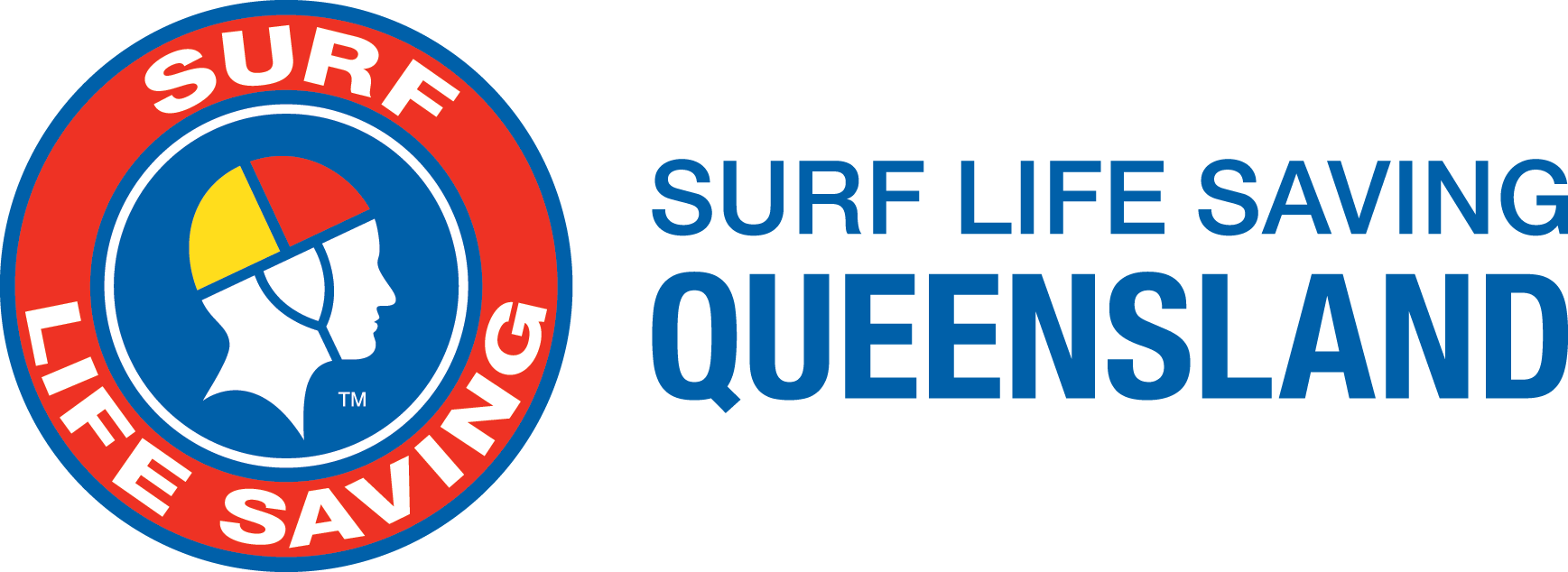 [Speaker Notes: We have ample guidelines for the organisation the safe guard our principles as we go about our duties. 
I have, in the past extensively talked on policy/compliance/governance/procedure. Yet as an organisation OUR complaints seem to continue to Rise?]
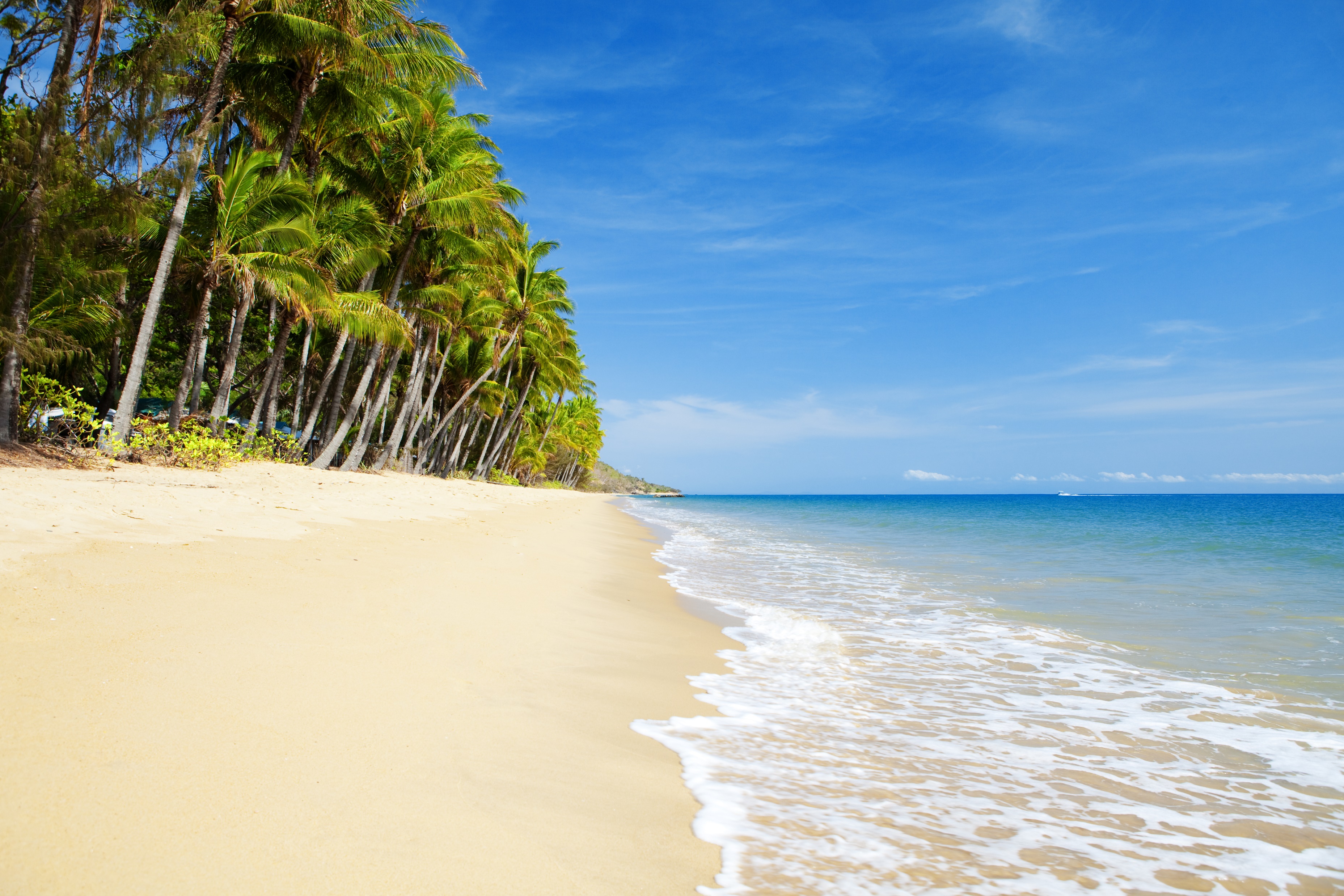 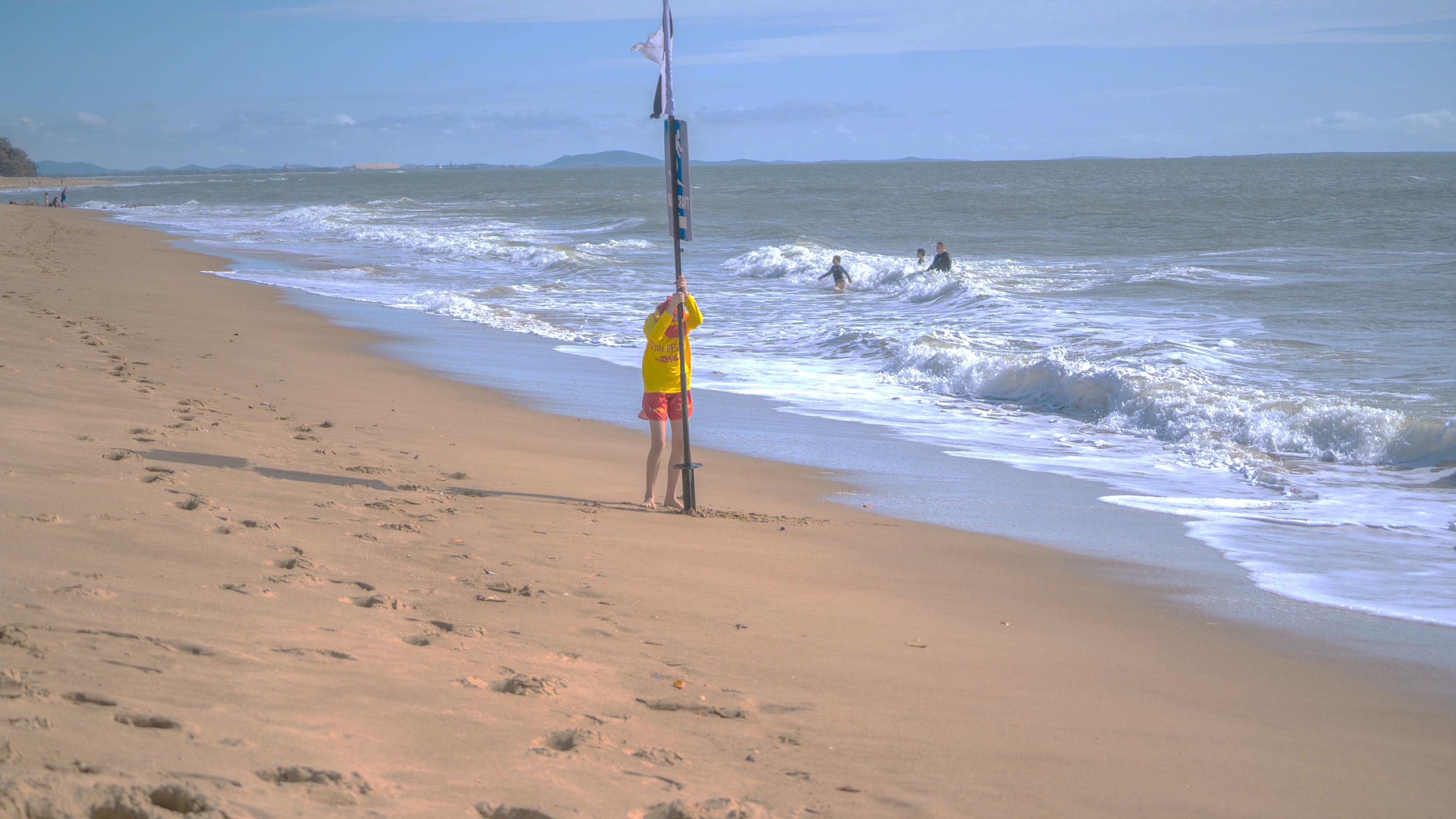 MEMBER BEHAVIOUR & CONFLICT RESOLUTION
Avoidance
Avoiding the occurrence
Enacting Proper Management practices
Adherence to rules 
Awareness
Aware of what’s happening around the club
Informal network
Are there any at risk areas within your Branch or Club
Assessment
An event has occurred or is in the making
Assess the situation – is it a legitimate complaint or a personality clash
Action
What are you going to do about it?
Committee should be aware of the requirements in relation to dealing with complaints
Members within the Club should be trained in complaint handling
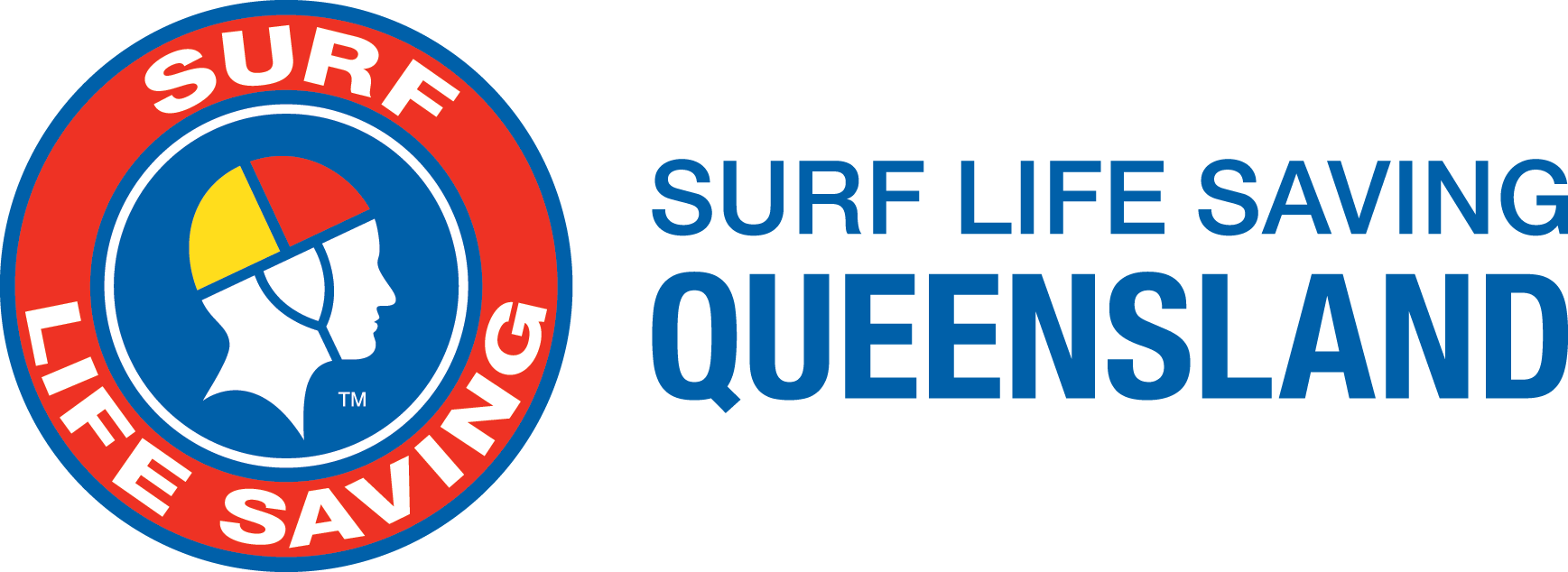 The behaviour you walk by is the behaviour you accept
[Speaker Notes: Important to set the tone for the club/branch culture at the commencement of every season and ensure this is widely communicated
Good systems, good communication and good service will attract more member
Guidelines will ensure your culture is in place in line with the needs of the club not the individual
Do not attract more members than you can handle – set up your systems and infrastructure well and create a positive experience/culture and this will attract members
Lack of planning relative to this will only tarnish the clubs reputation and create un wanted grievances]
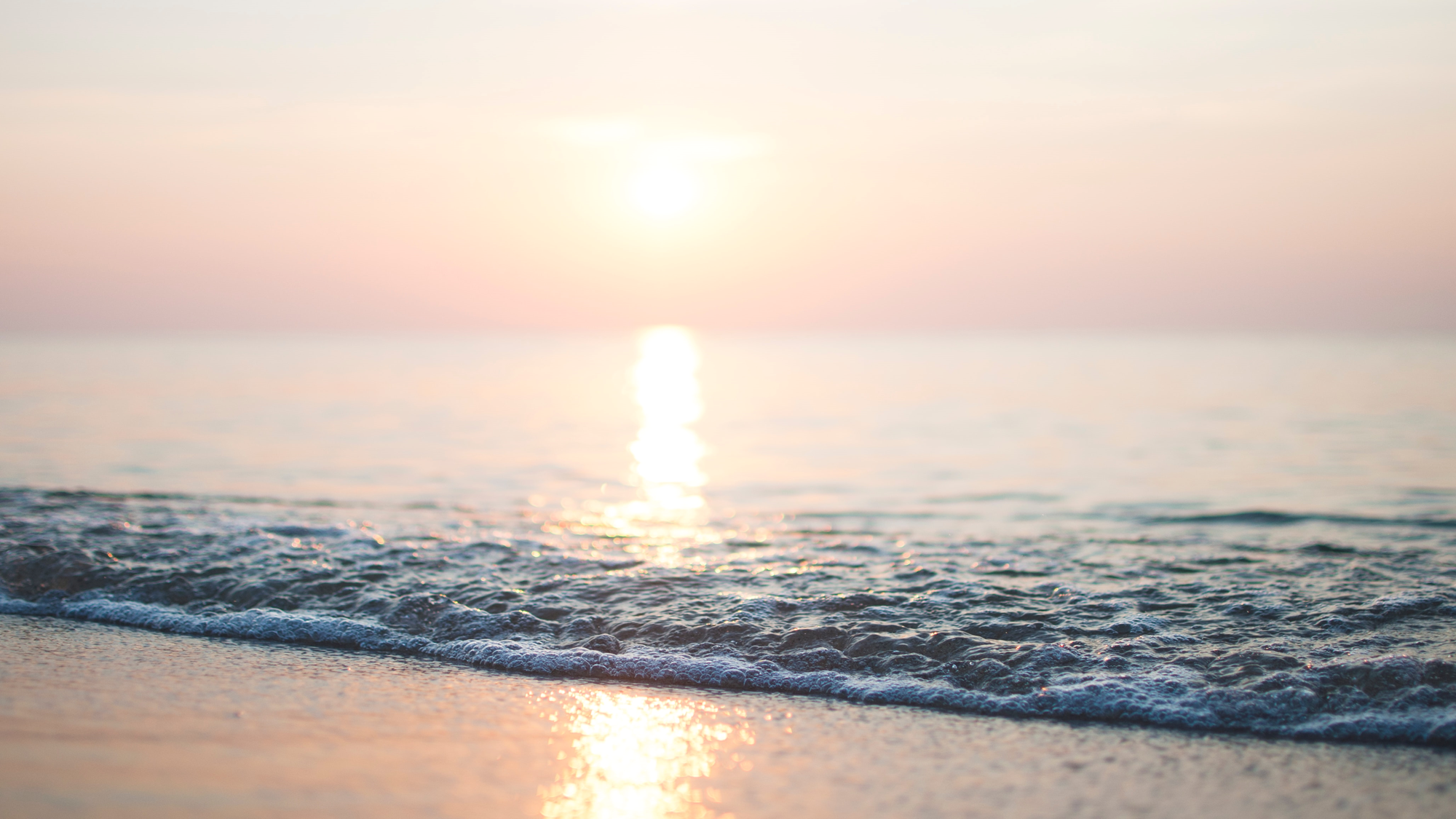 INSERT CLUB NAME HERE
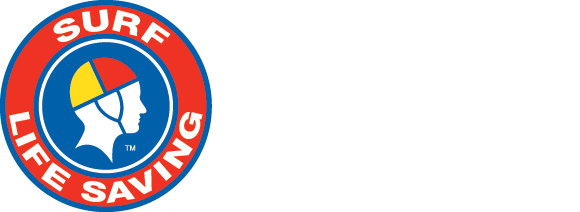 YOU CLUB REQUIREMENTS
Clubs are to include information here on the needs from the Officer Bearers when they are in term
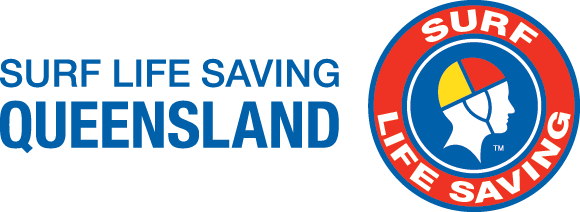 BOARD, COMMITTEE MEMBERS

Insert below the names and roles of the members and note who is non-voting
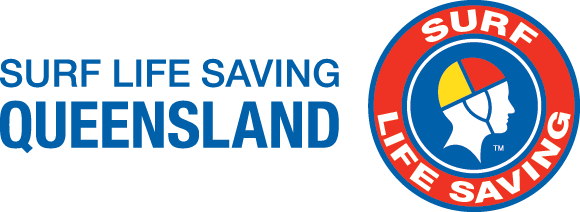 CLUB BOARD, COMMITTEES, PANEL STRUCTURE
INSERT THE CLUB STRUCTURE HERE
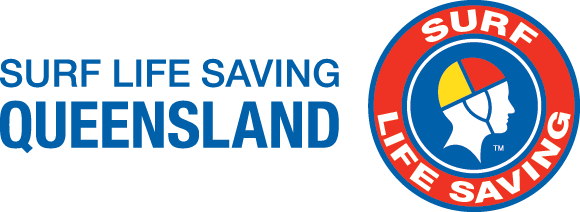 MANAGEMENT
The overall responsibility of the day to day affairs for your club is down to your board/management committee
The primary functions of the board/management committee are to provide leadership & make recommendations on behalf of the affiliated clubs and auxiliary organisations in accordance with the aims and objects of the Club, Branch, SLSQ and SLSA, the laws and the constitution.
The strategic direction should be set through
Endorsement of strategic and business plans;
Adopting an annual budget;
Setting major policies;
Recommend constitutional changes; 
Ensure that internal control systems are in place; and, 
Monitor the performance of the Boards & committees and the progress and results associated with the functions.
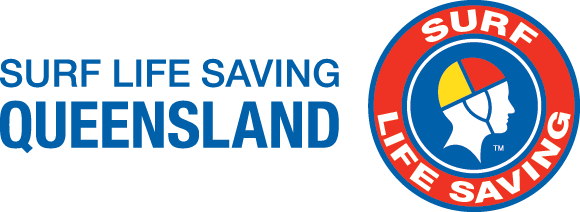 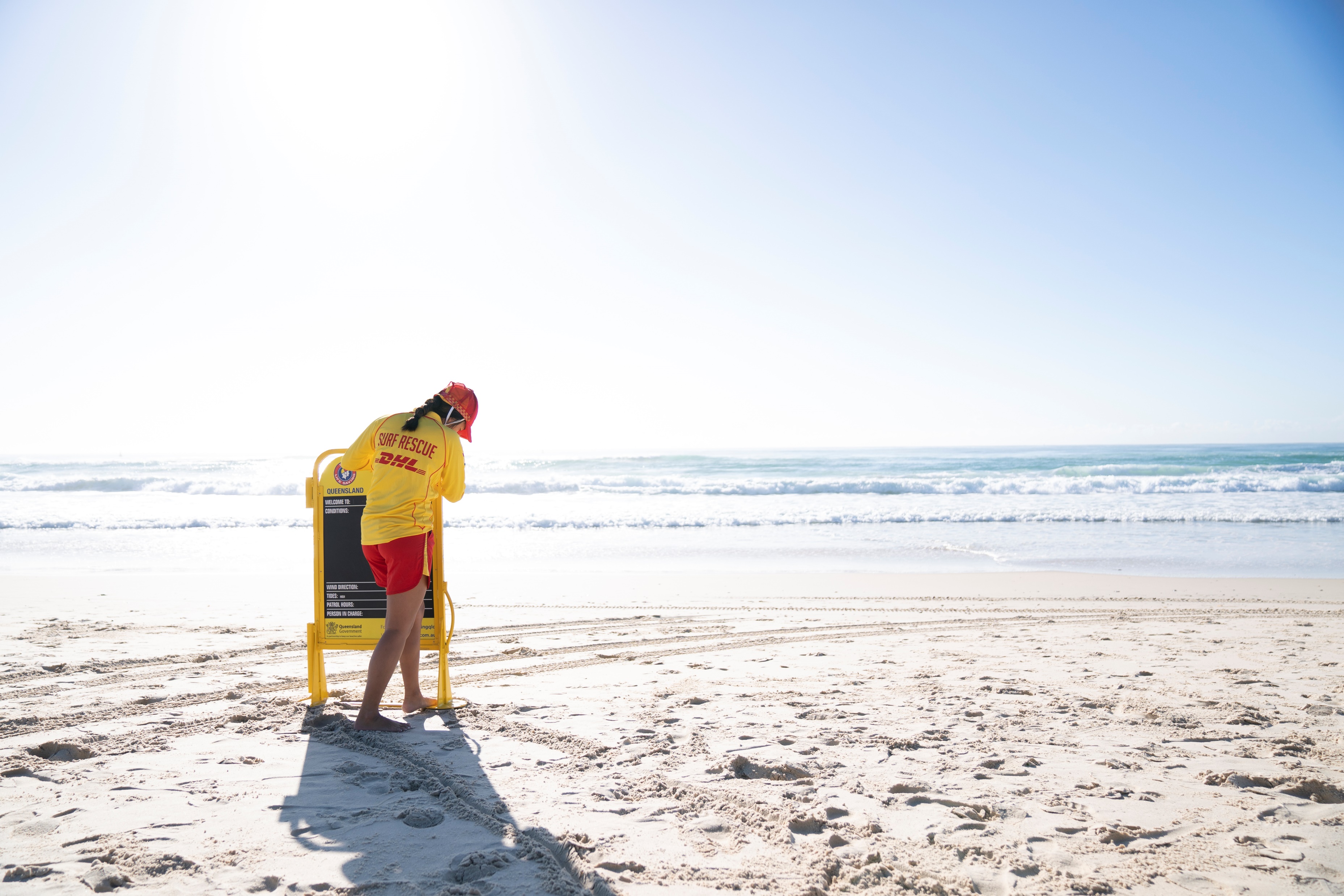 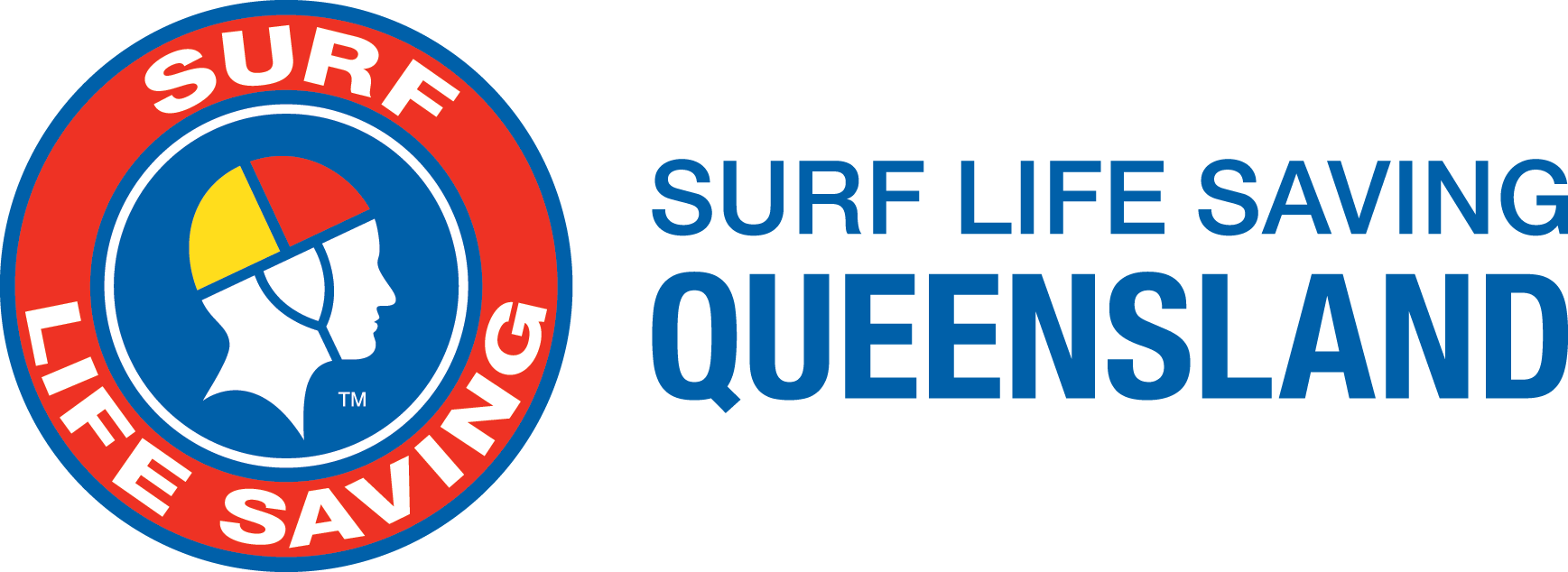 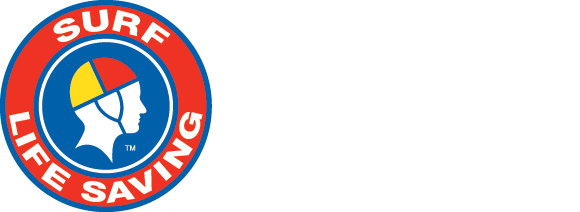 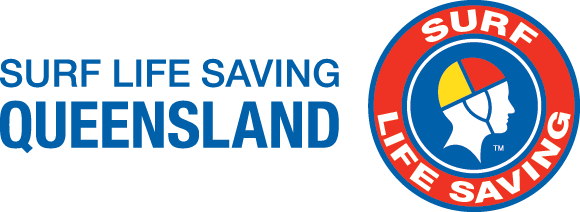 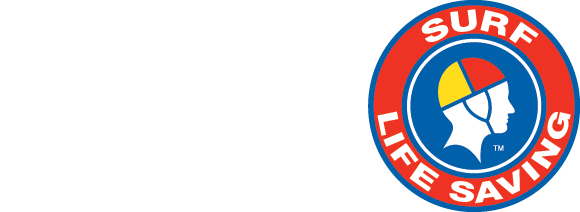 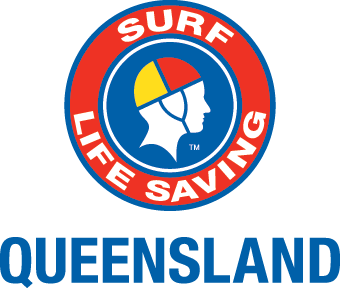 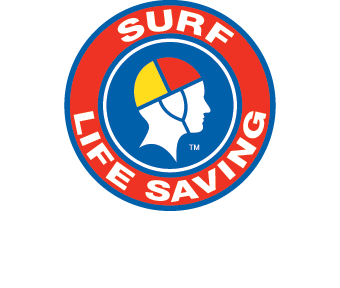